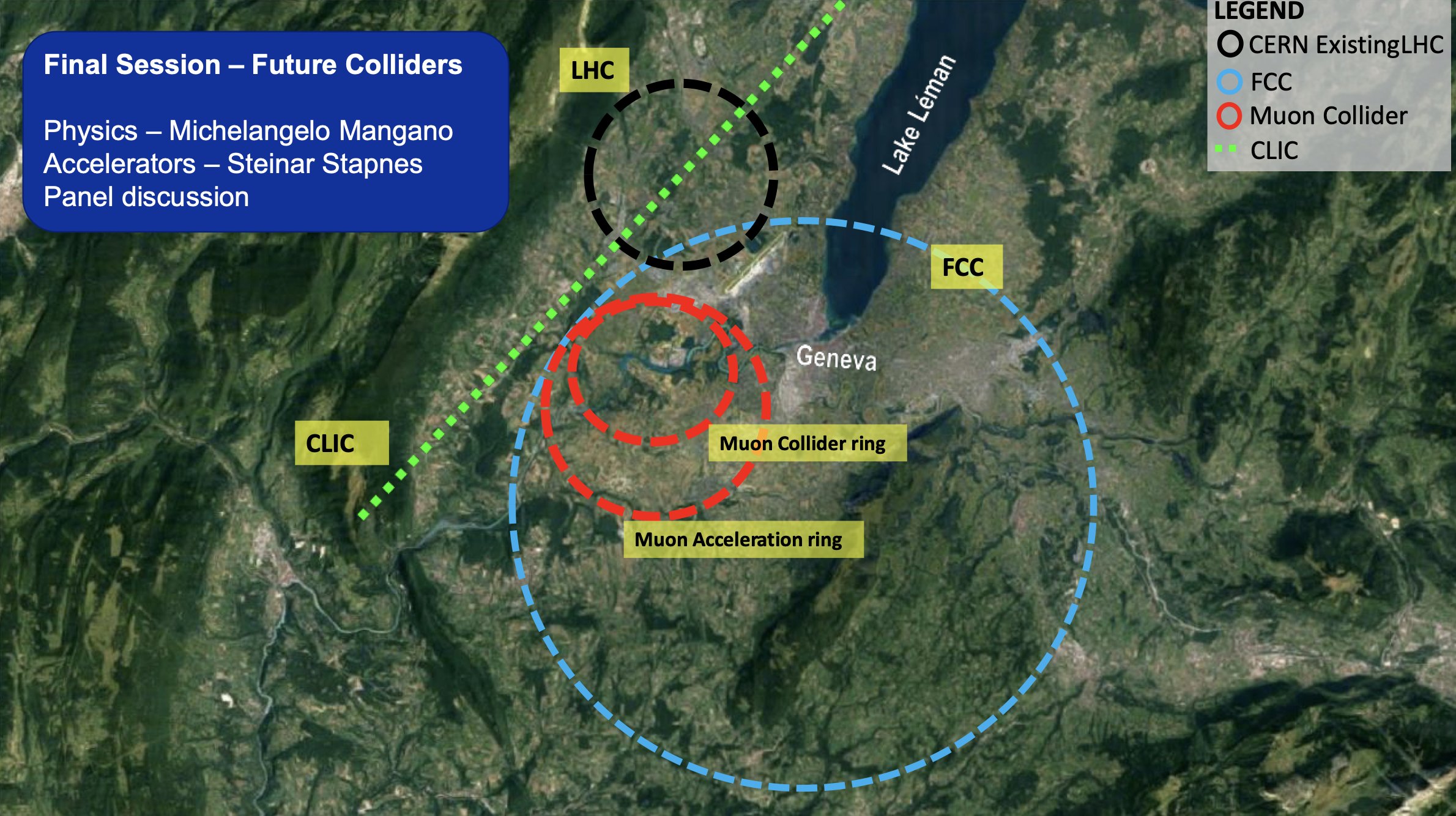 CERN’s future
HL-LHC
+ CLIC?
+ FCC?
+ MuCol?
1
LINEAR OR CIRCULAR?
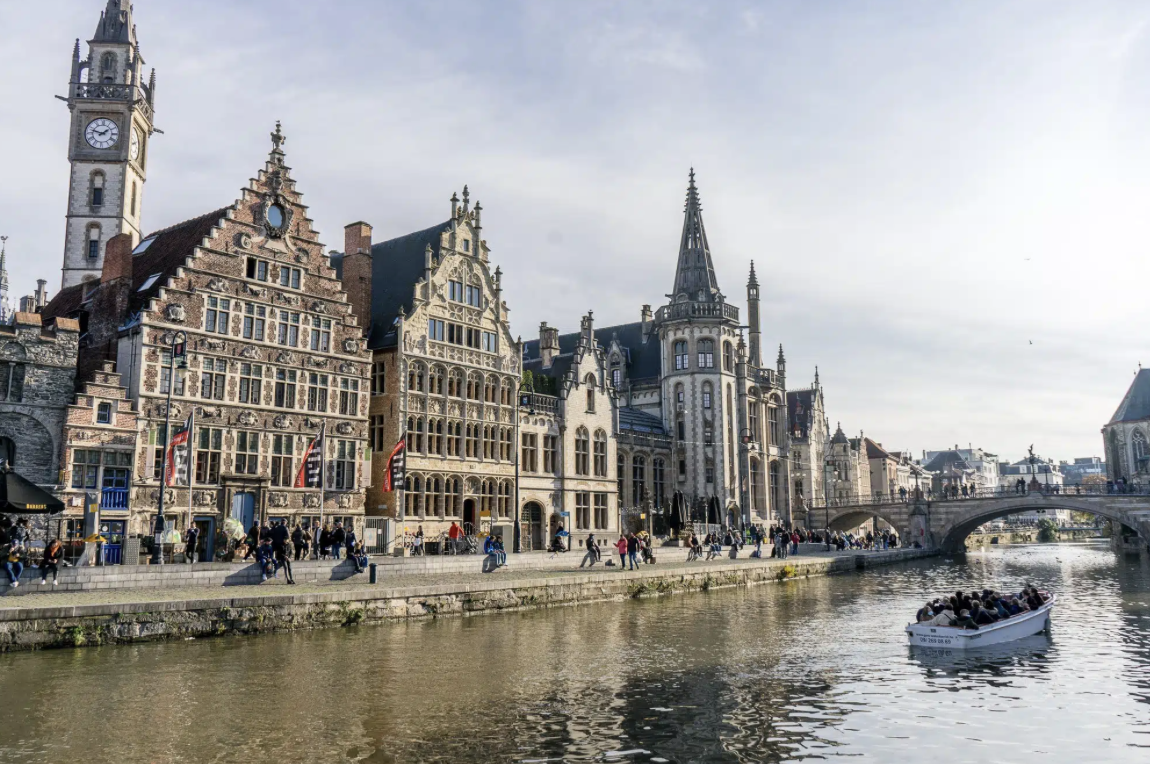 …preference for linear in Ghent?
2
LINEAR OR CIRCULAR?
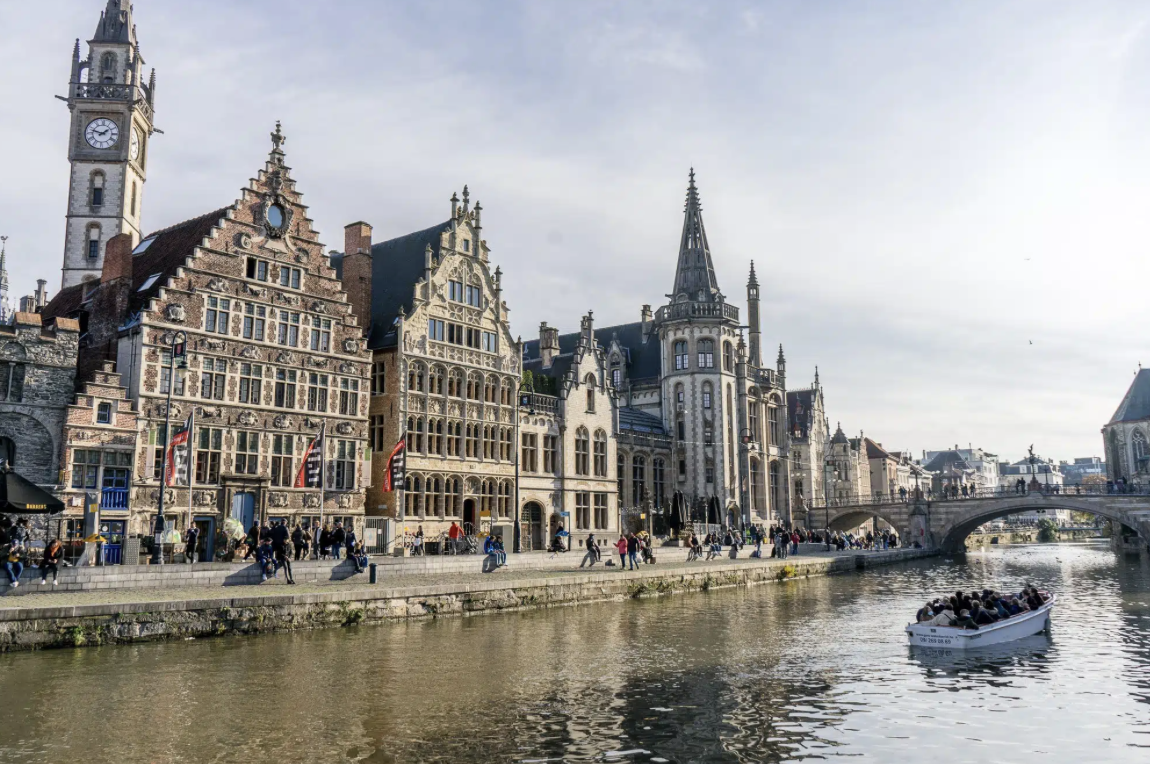 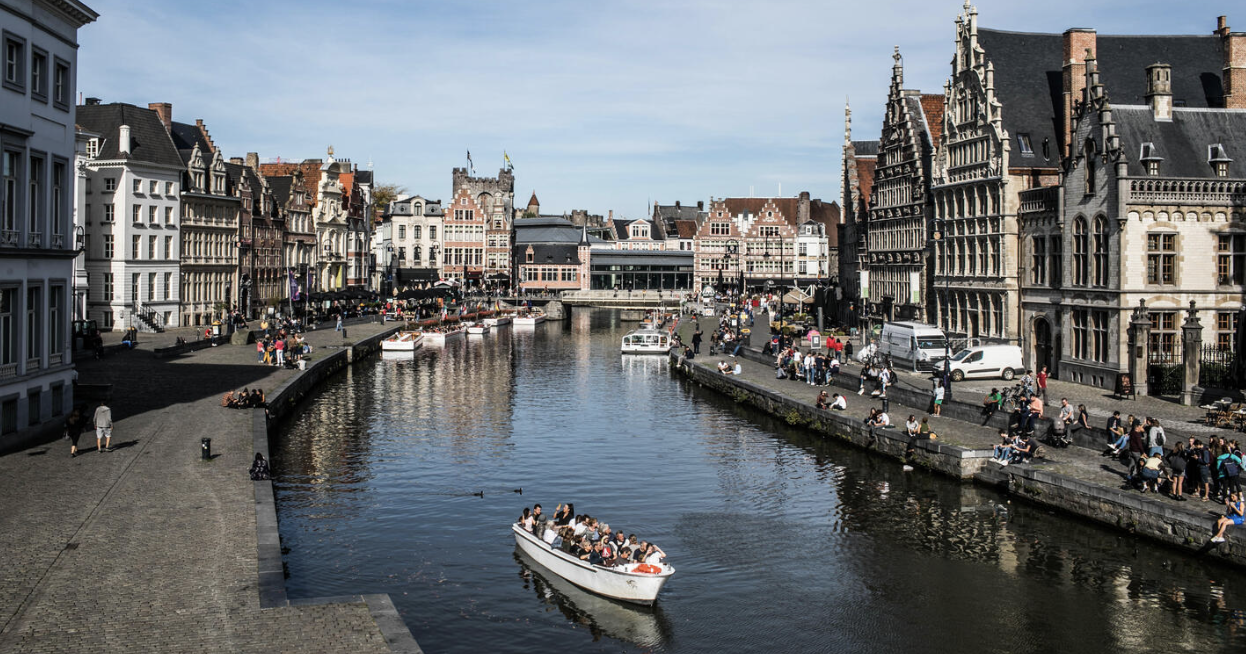 No conclusive answer in Ghent either…
3
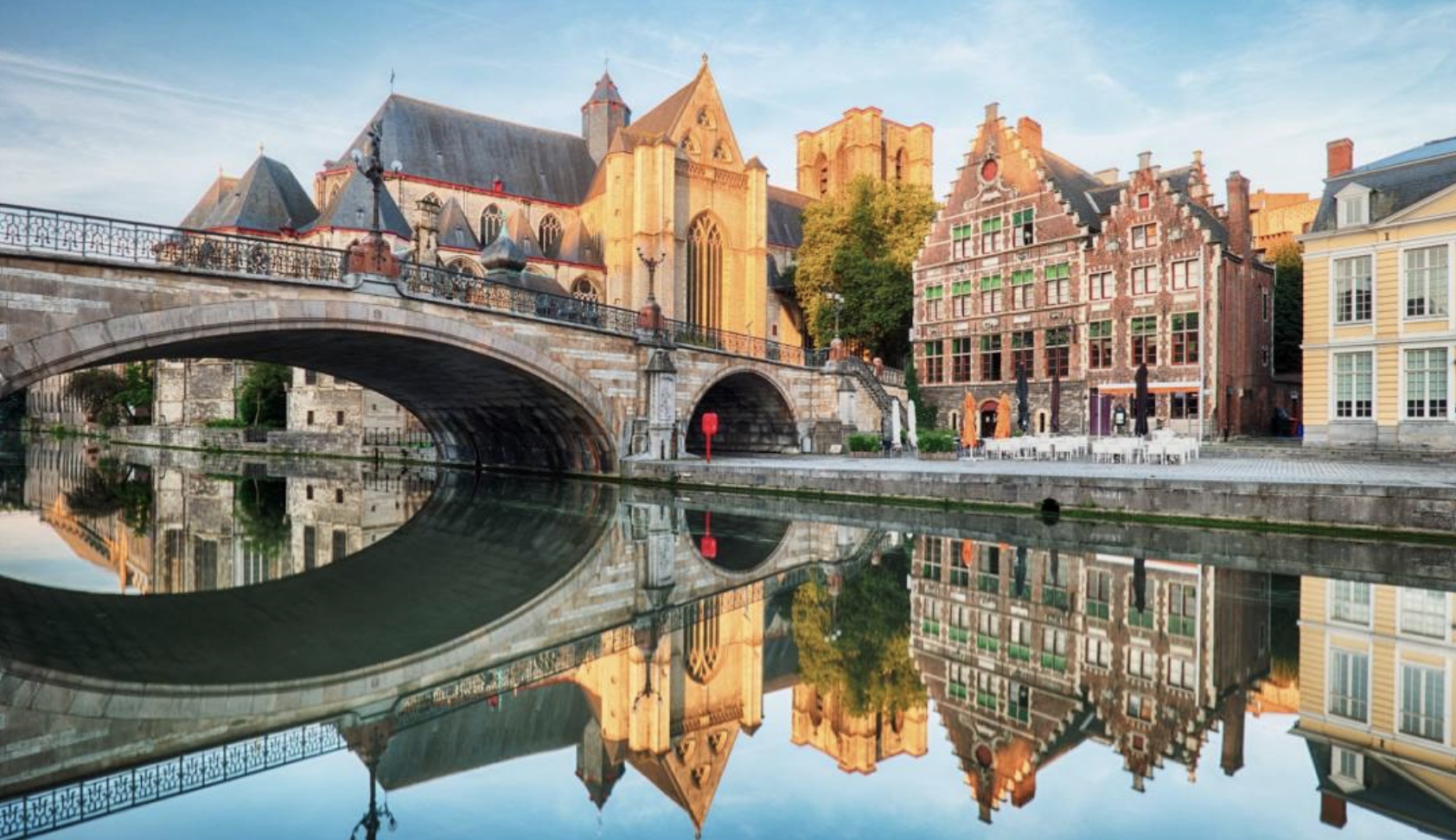 WHAT MY TALK WILL BE ABOUT
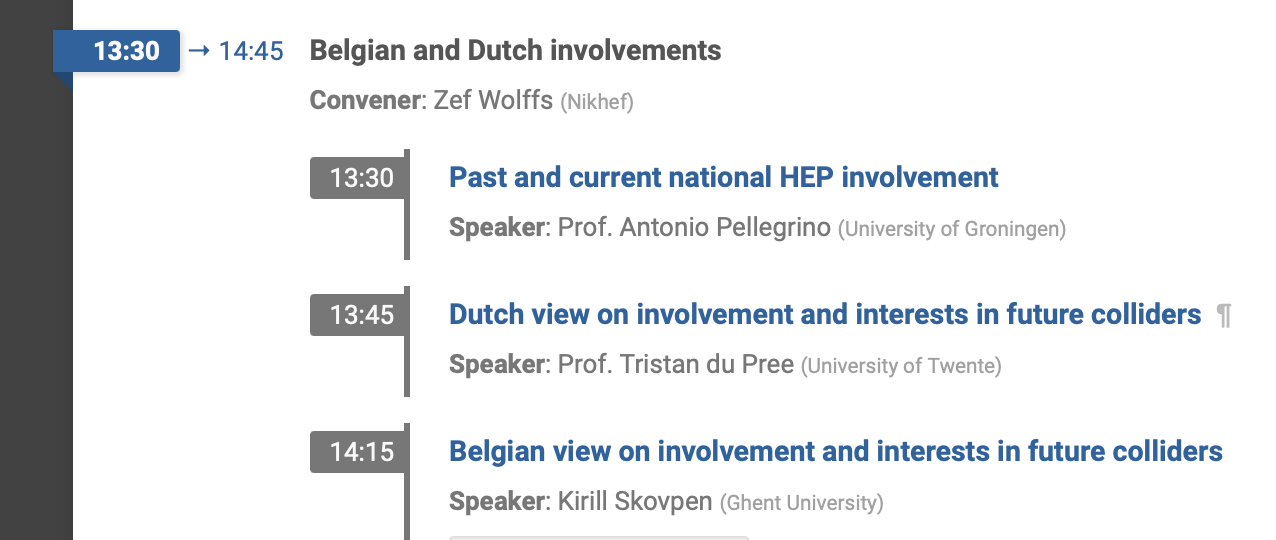 4
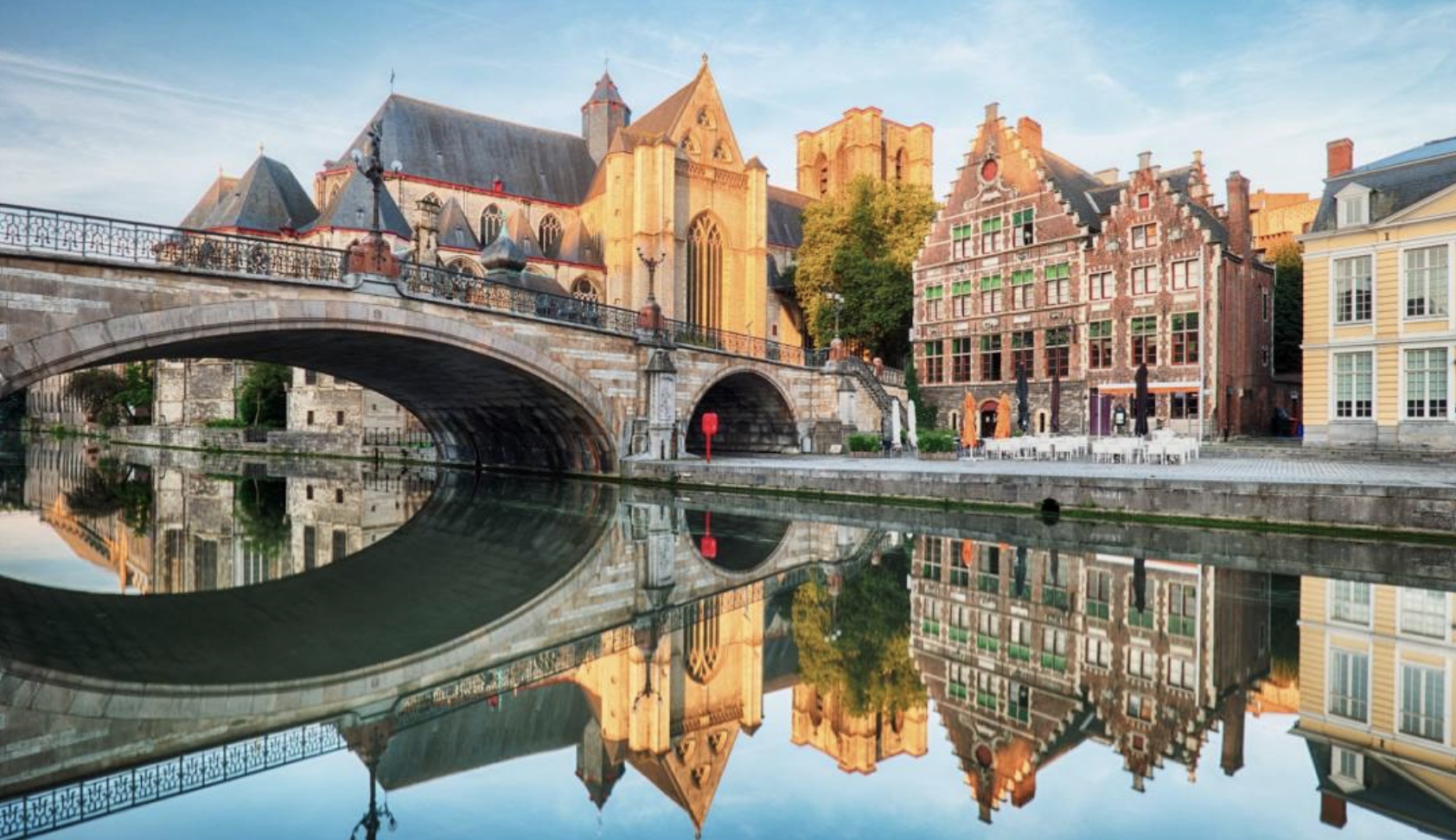 WHAT MY TALK WILL BE ABOUT
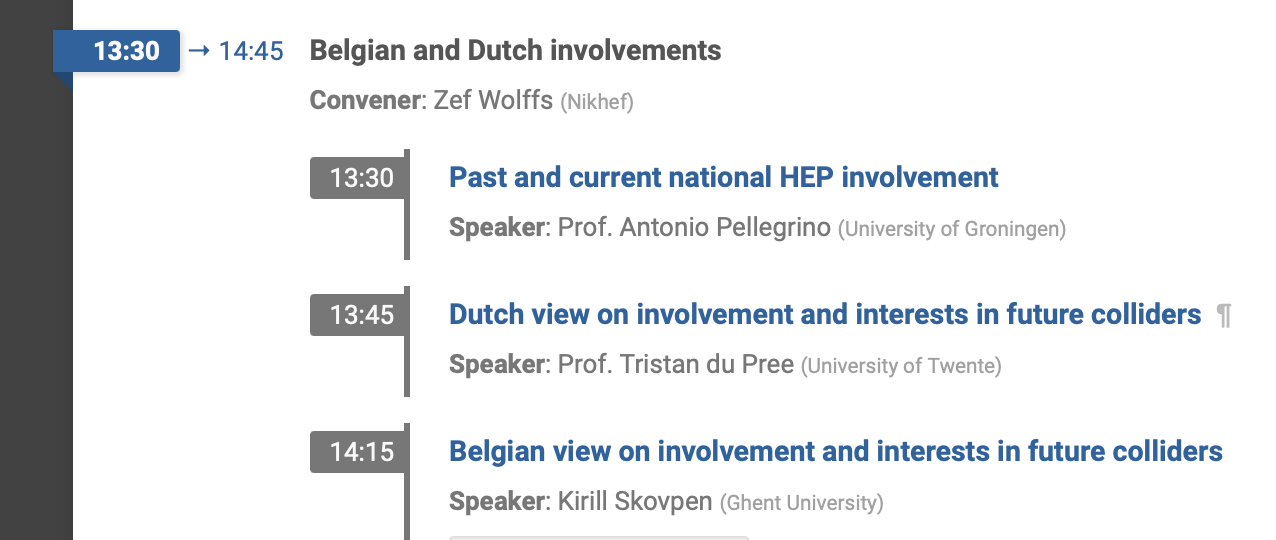 There is no “Dutch view” (yet) so I cannot speak on behalf of whole NL
5
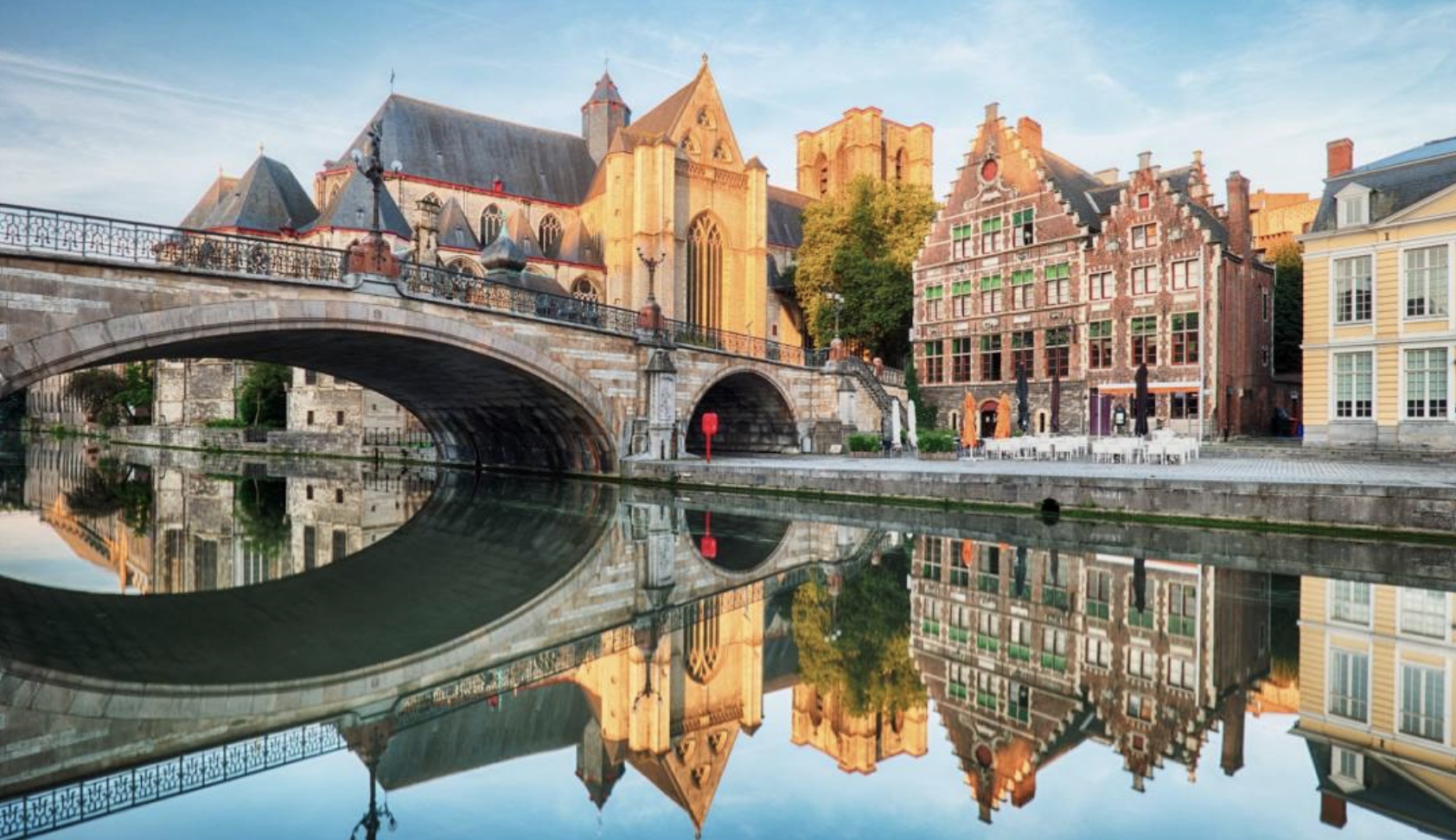 WHAT MY TALK WILL BE ABOUT
What we are doing
  What we should be doing
  What you should be doing 
  What you could be doing
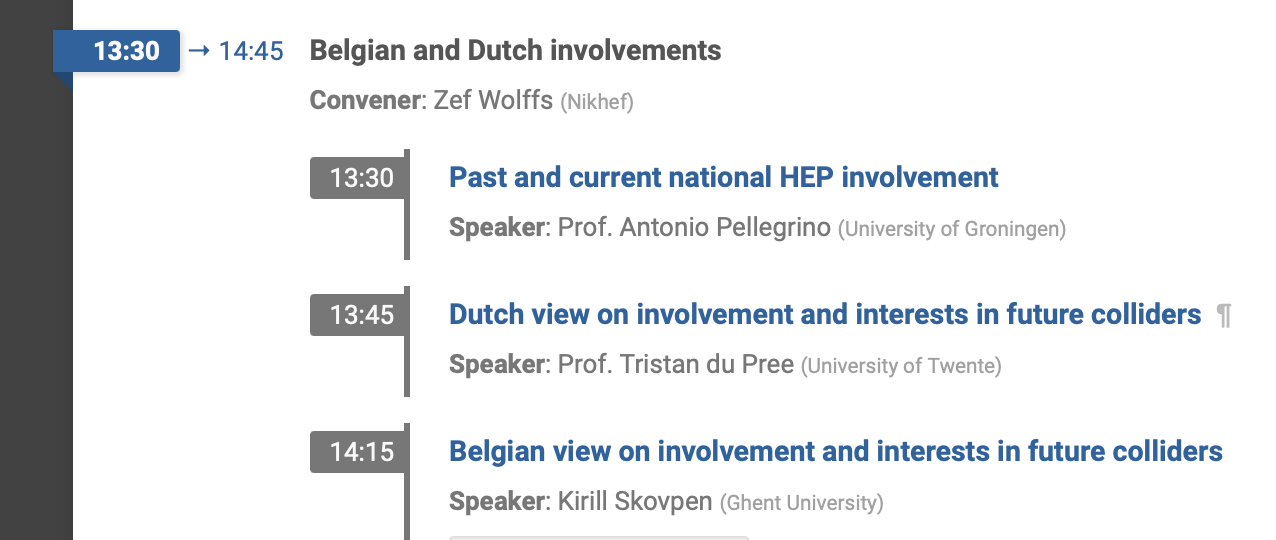 6
MY PROFESSIONAL LIGHTCONE
2050
Retirement
Start physics studies
2000
7
MY PROFESSIONAL LIGHTCONE
2050
Retirement
2017++  ATLAS
2010-17 PD CMS
2006-10 PhD LHCb
2000-05 MSc Theory
2000
8
MY PROFESSIONAL LIGHTCONE
2050
New collider?
Retirement
2022 C^3
2017++  ATLAS
2020 MuCol
2017 FCC report
2010-17 PD CMS
2013 ILC cand.site
2006-10 PhD LHCb
2008 Start of the LHC
2000-05 MSc Theory
2000
9
MY ACtIVITIES (SO FAR)
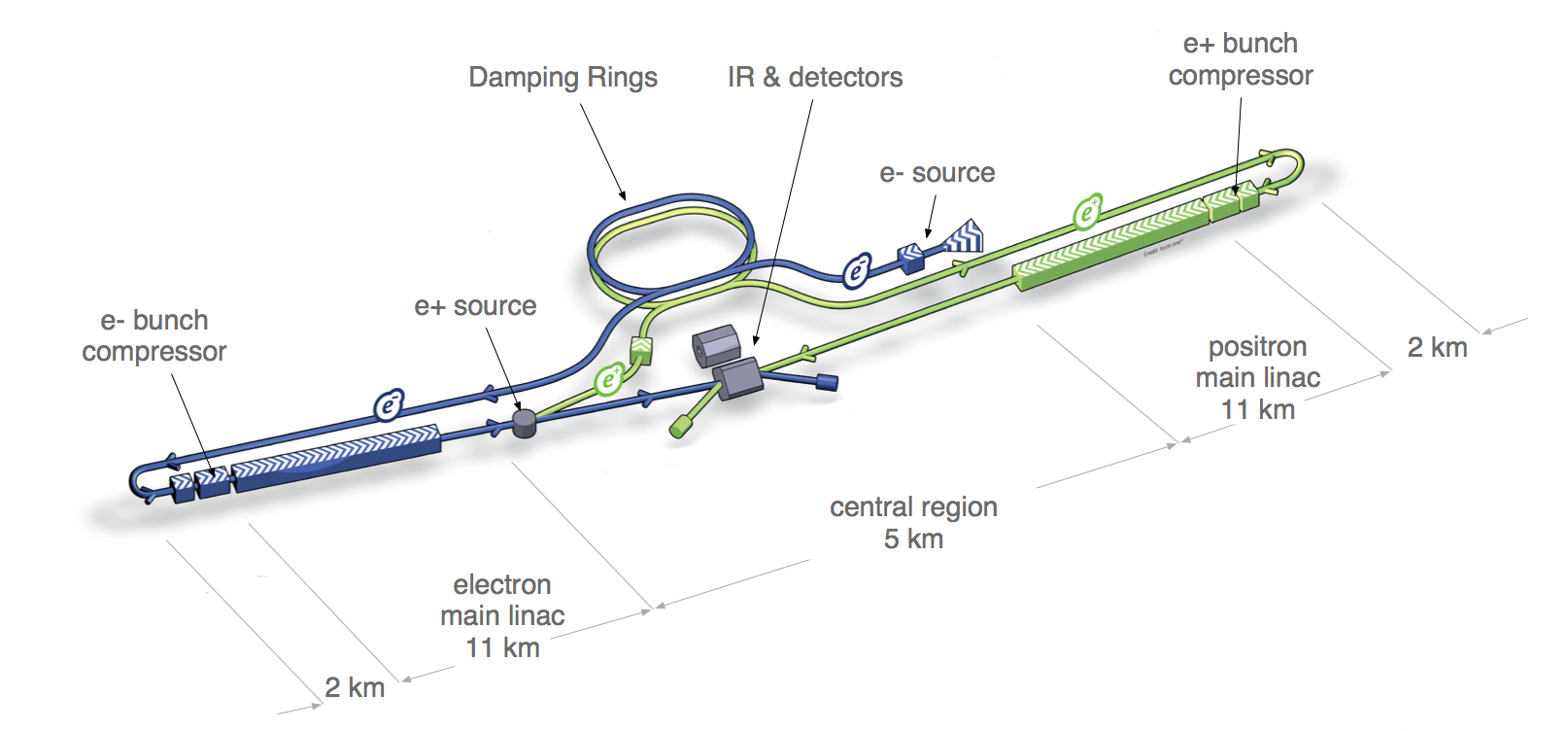 ILC




2013: ILC site visit
10
MY ACtIVITIES (SO FAR)
FCC 






2017: Yellow report co-author
2021-23: FCC national contact
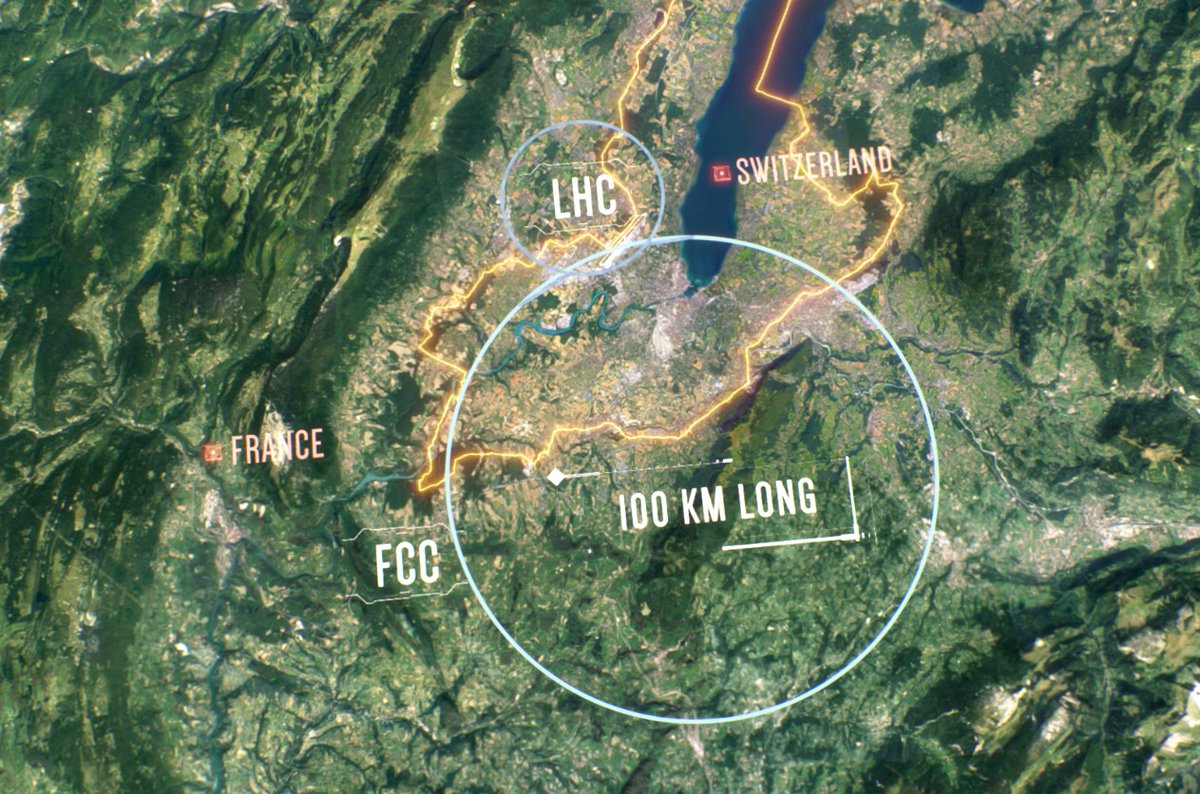 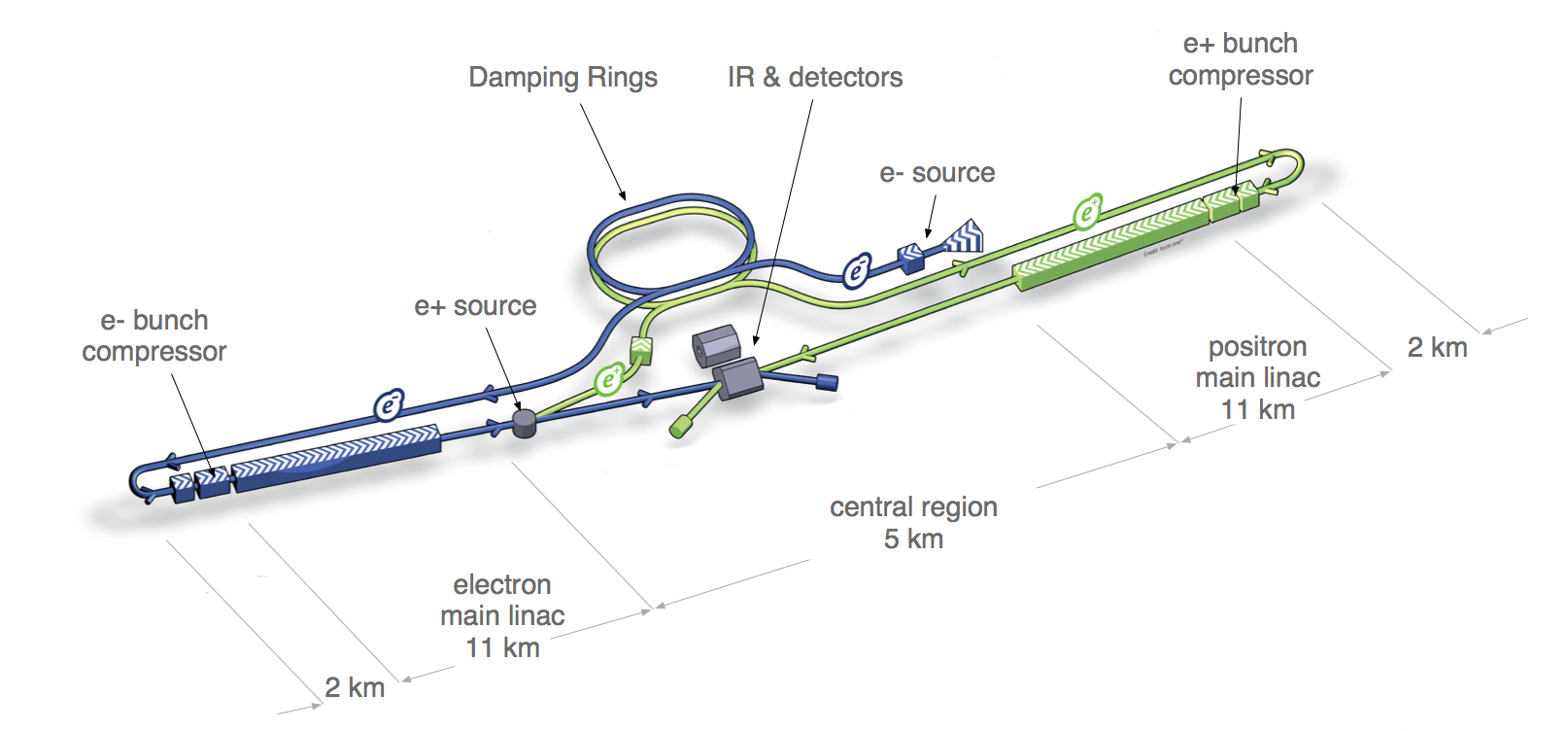 ILC




2013: ILC site visit
11
MY ACtIVITIES (SO FAR)
FCC 






2017: Yellow report co-author
2021-23: FCC national contact
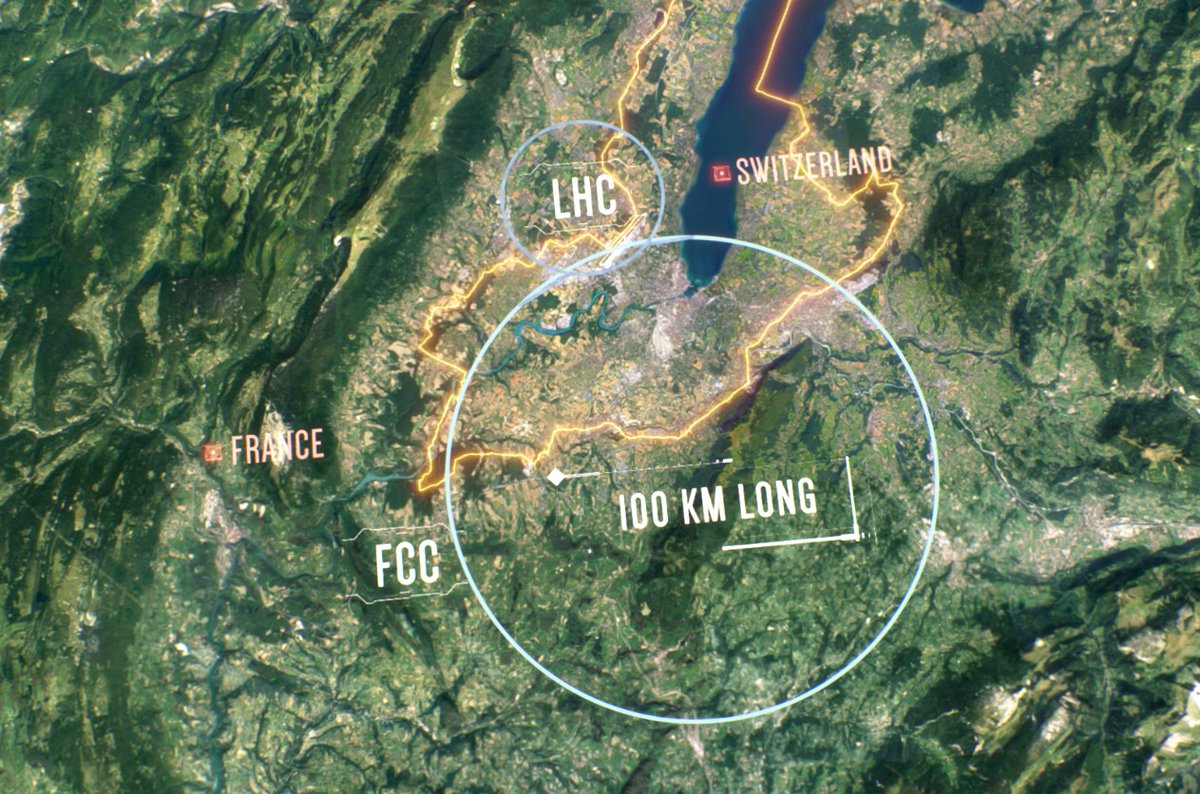 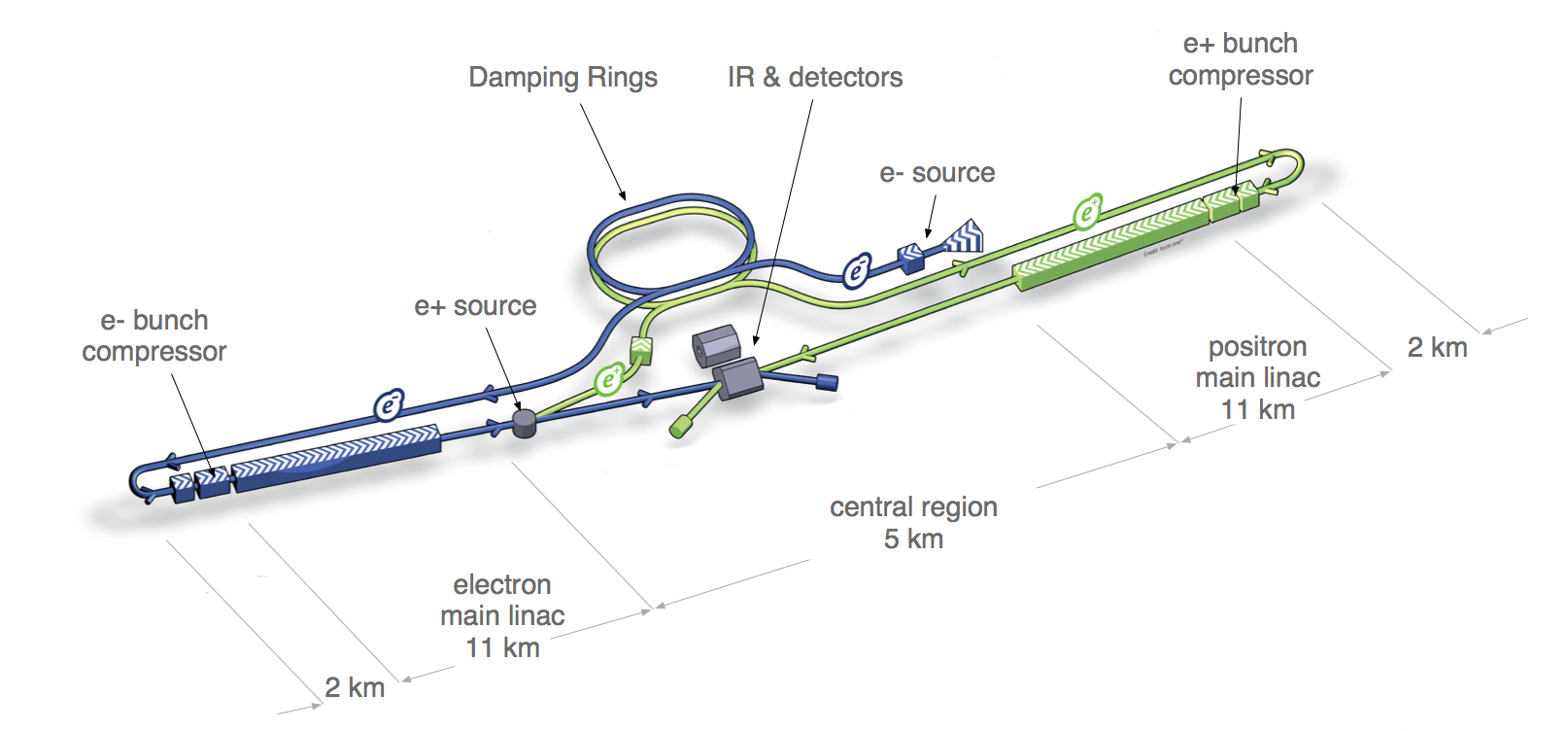 ILC




2013: ILC site visit
C3
 


2022+: Accelerator alignment R&D2024: European workshop organizer
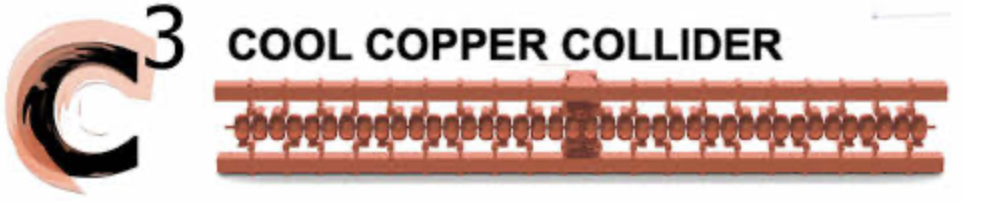 12
MY ACtIVITIES (SO FAR)
FCC 






2017: Yellow report co-author
2021-23: FCC national contact
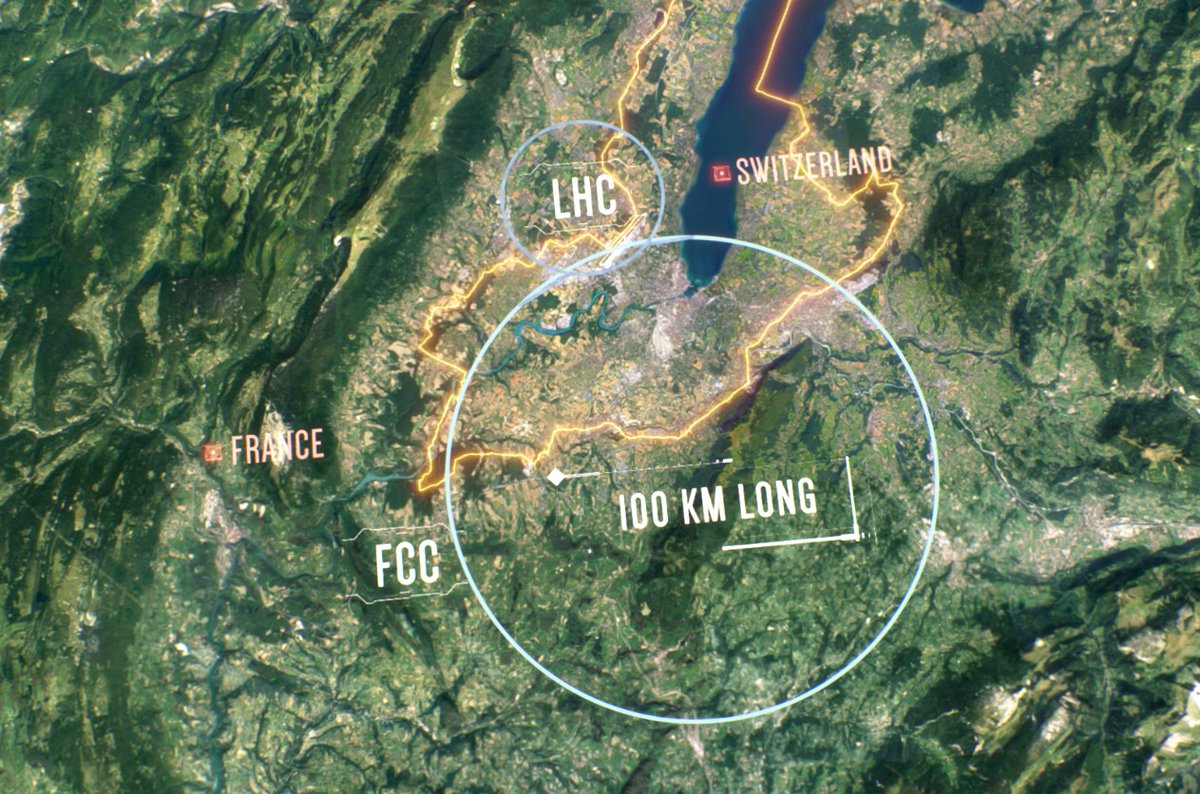 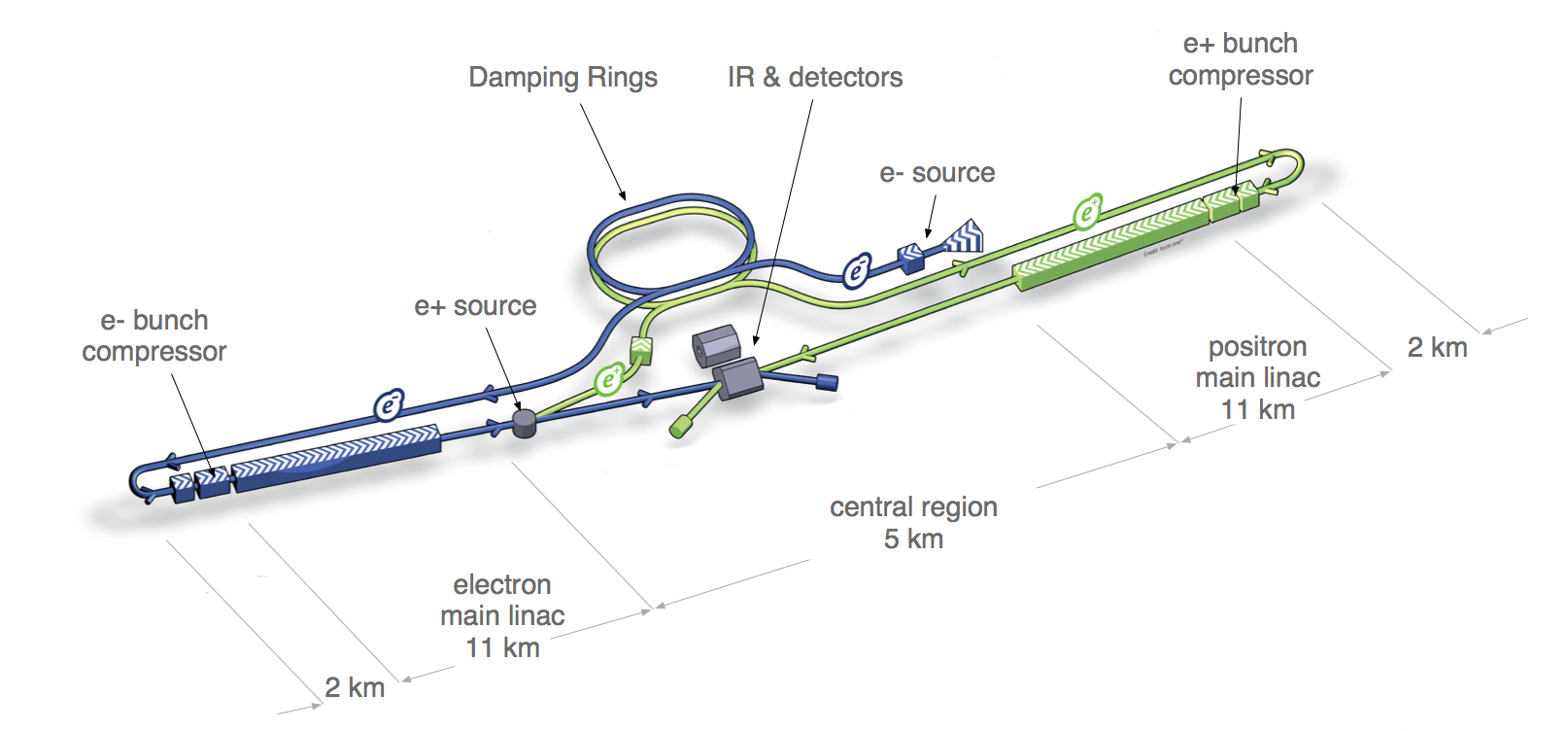 ILC




2013: ILC site visit
Muon Collider






2020+: Enthusiastic co-author
2024: NWO grant submission 🤞
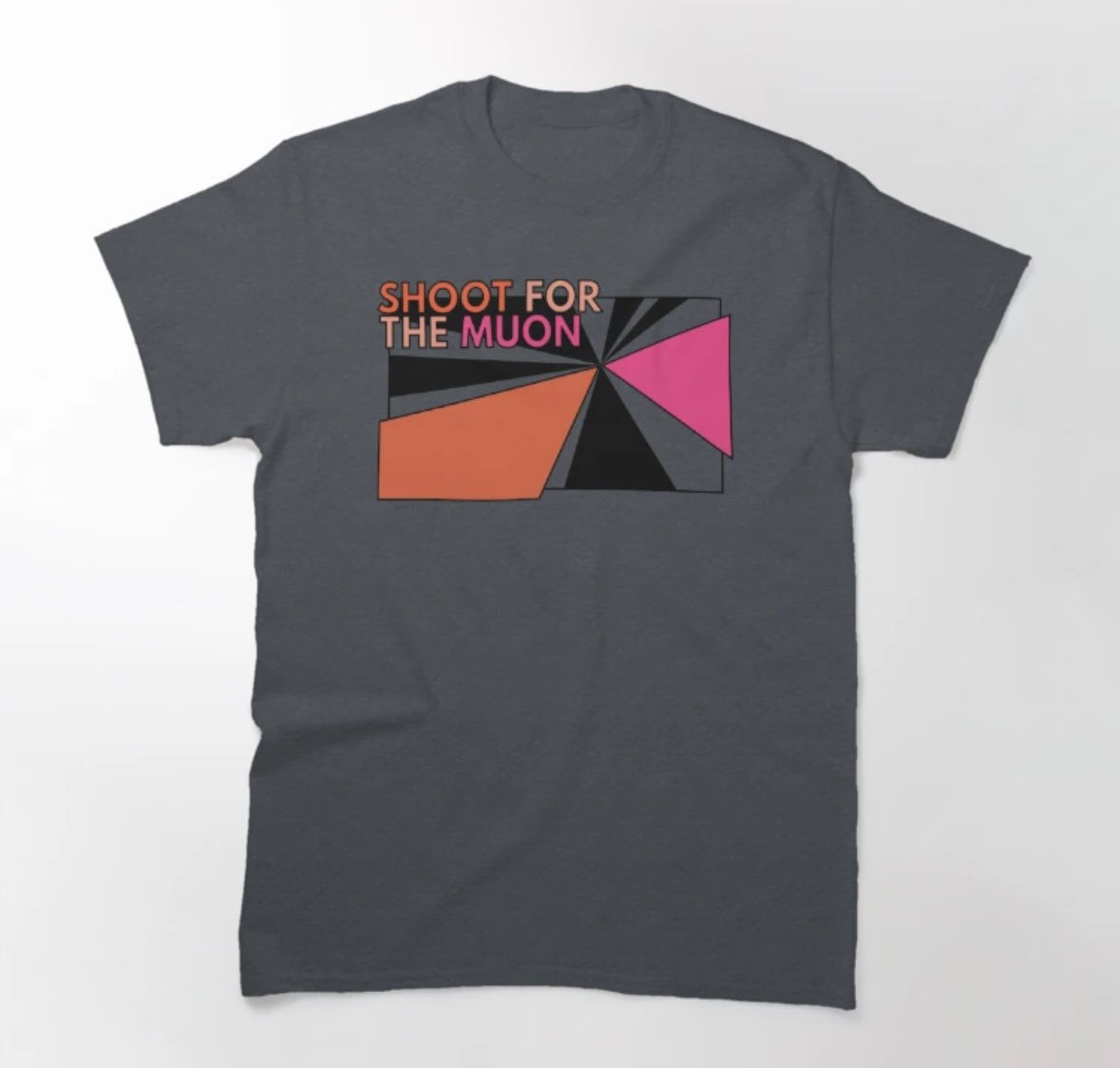 C3
 


2022+: Accelerator alignment R&D2024: European workshop organizer
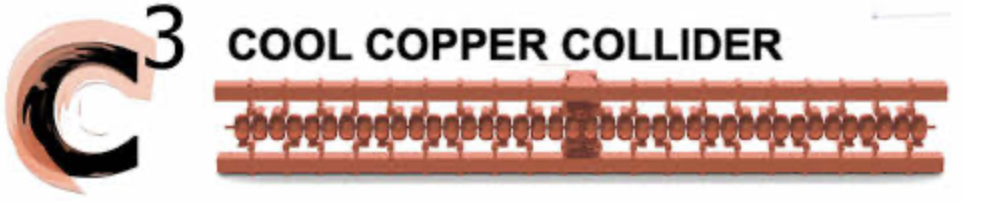 13
ILC
Netherlands involvement
Detector R&D for e+e-
Goal: ultra precise!
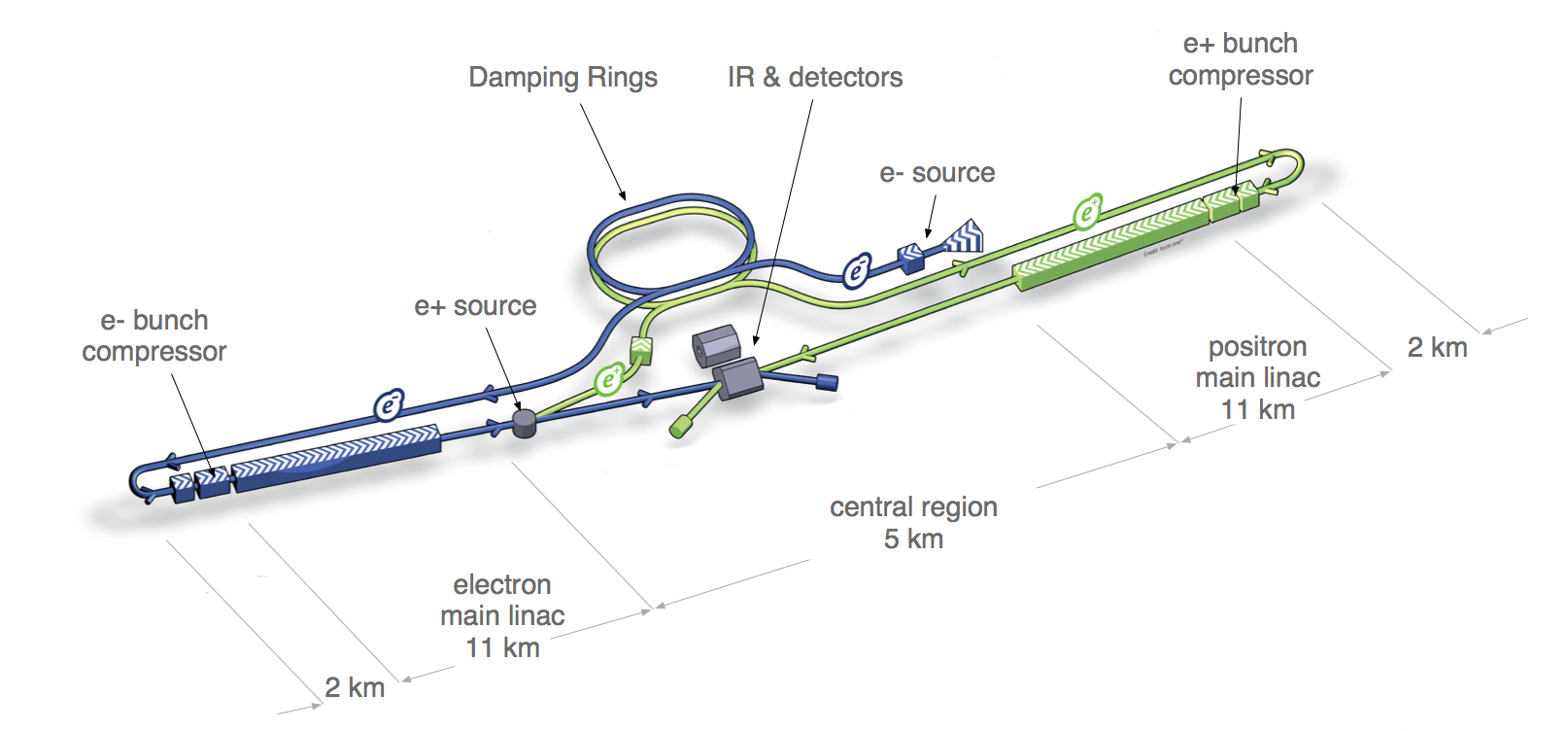 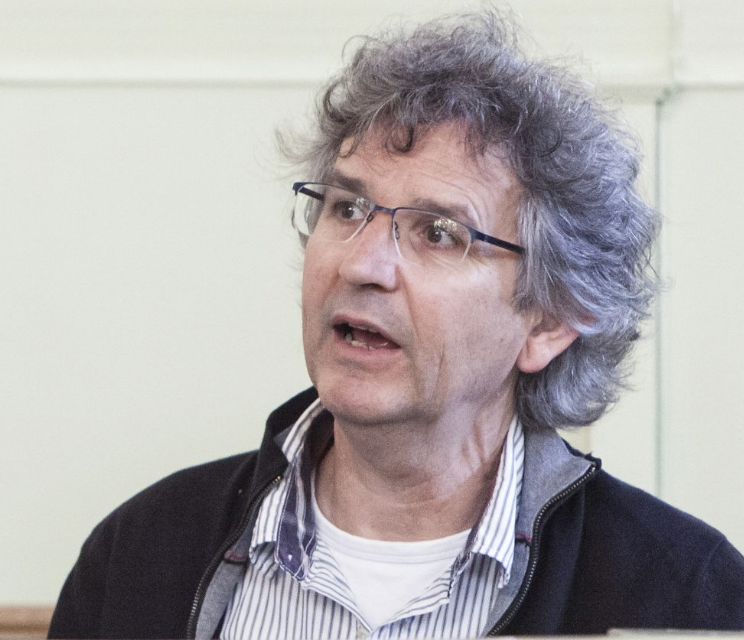 14
ILC
ILD: Detector R&D for e+e-
Very low material budget
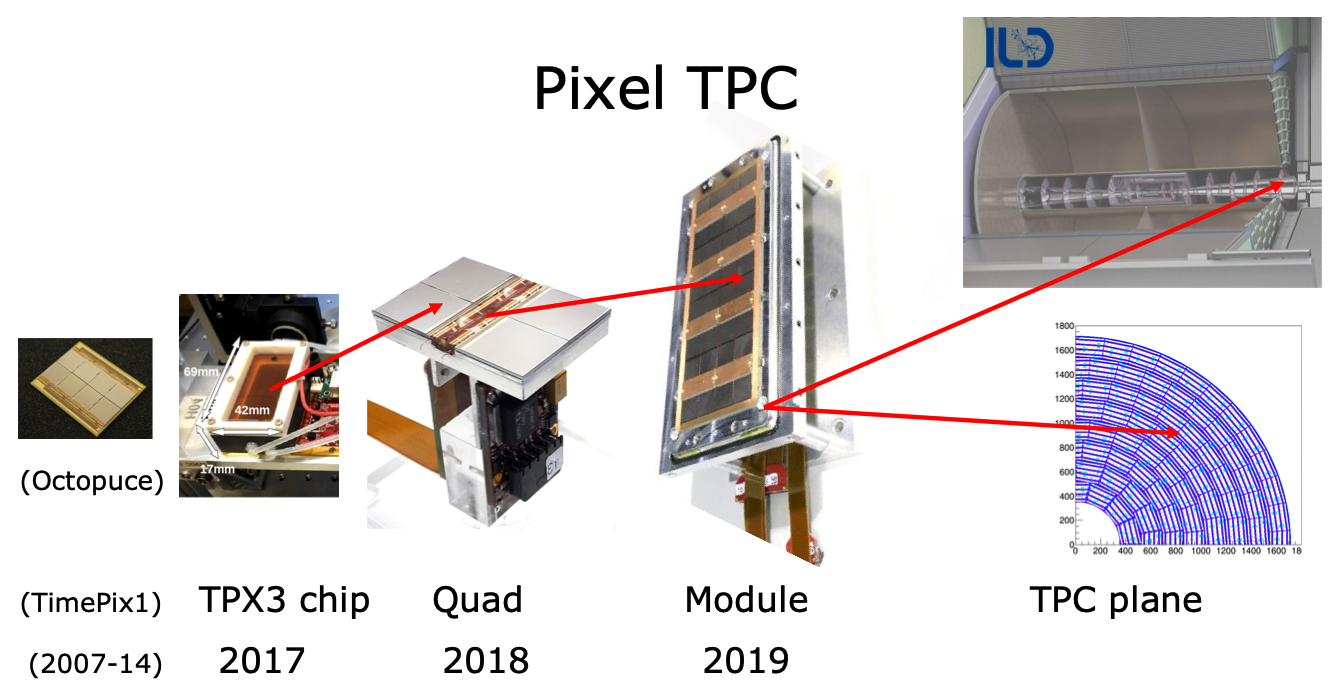 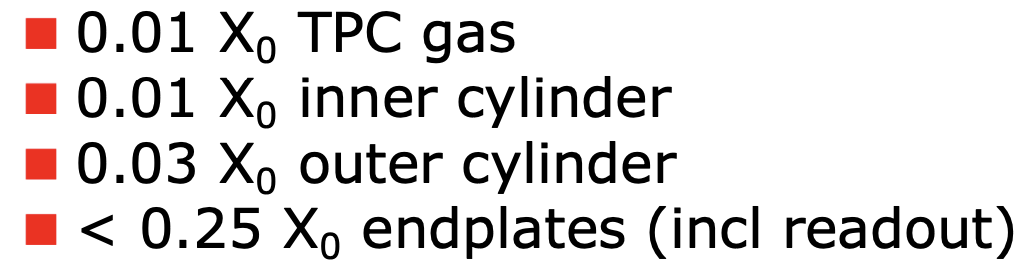 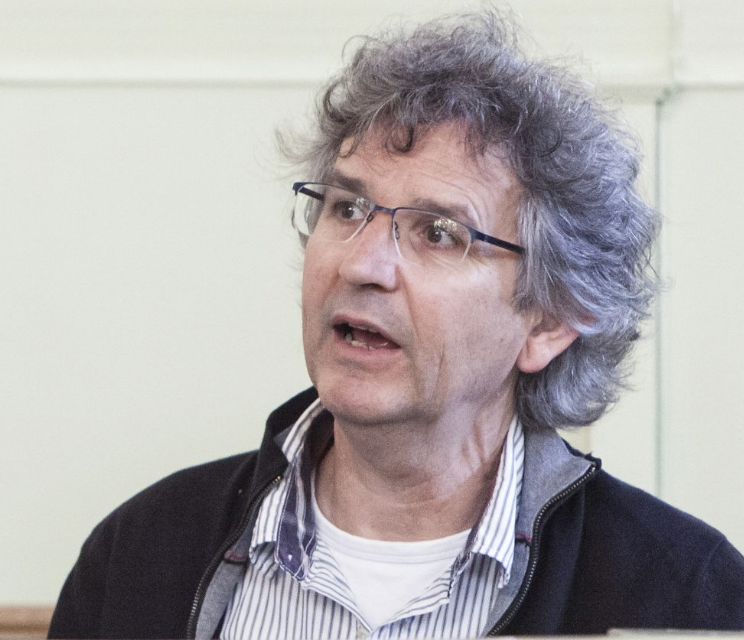 15
ILC PHYSICS
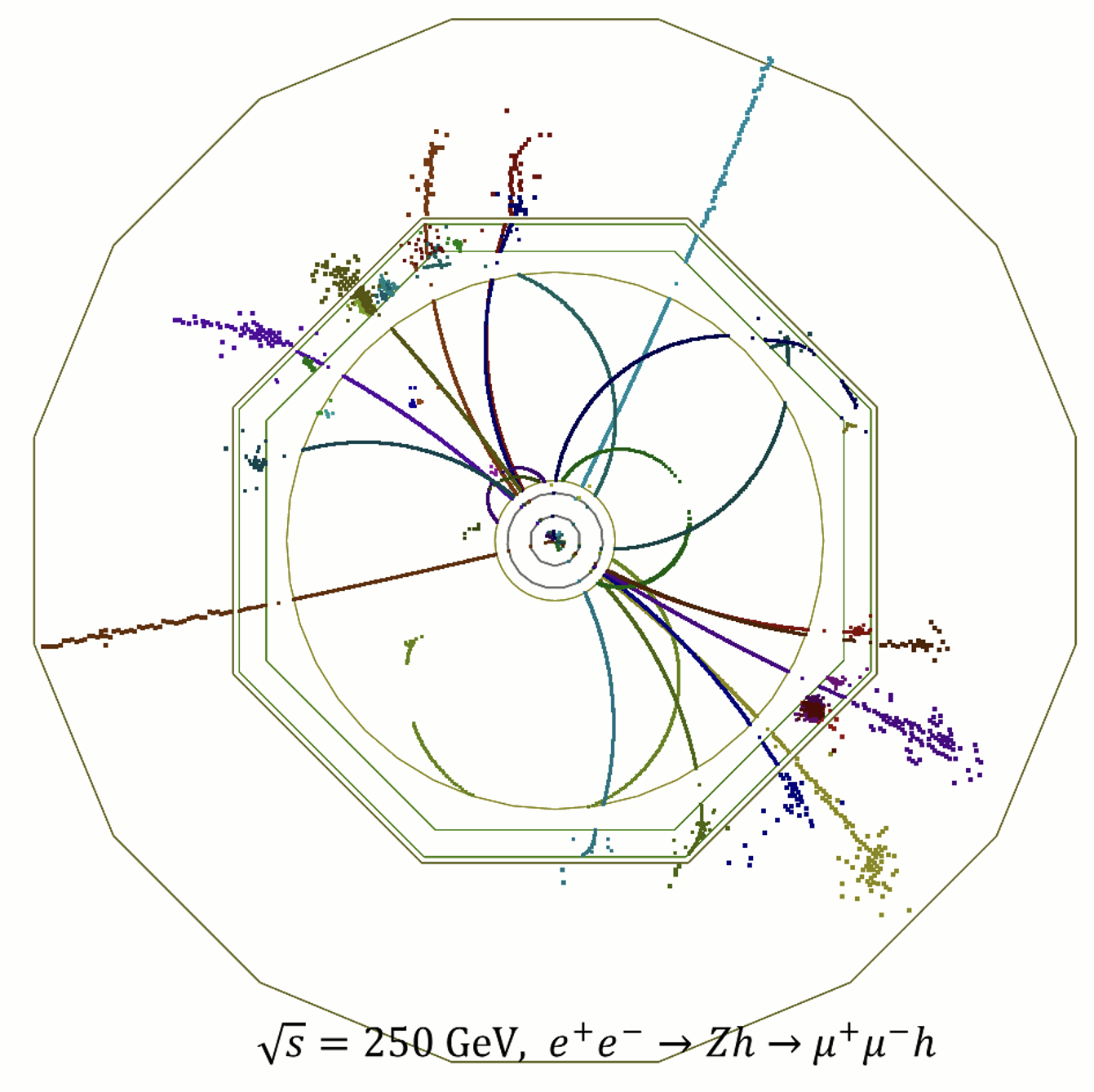 Precision at e+e-
Order of magnitude in Higgs physics
16
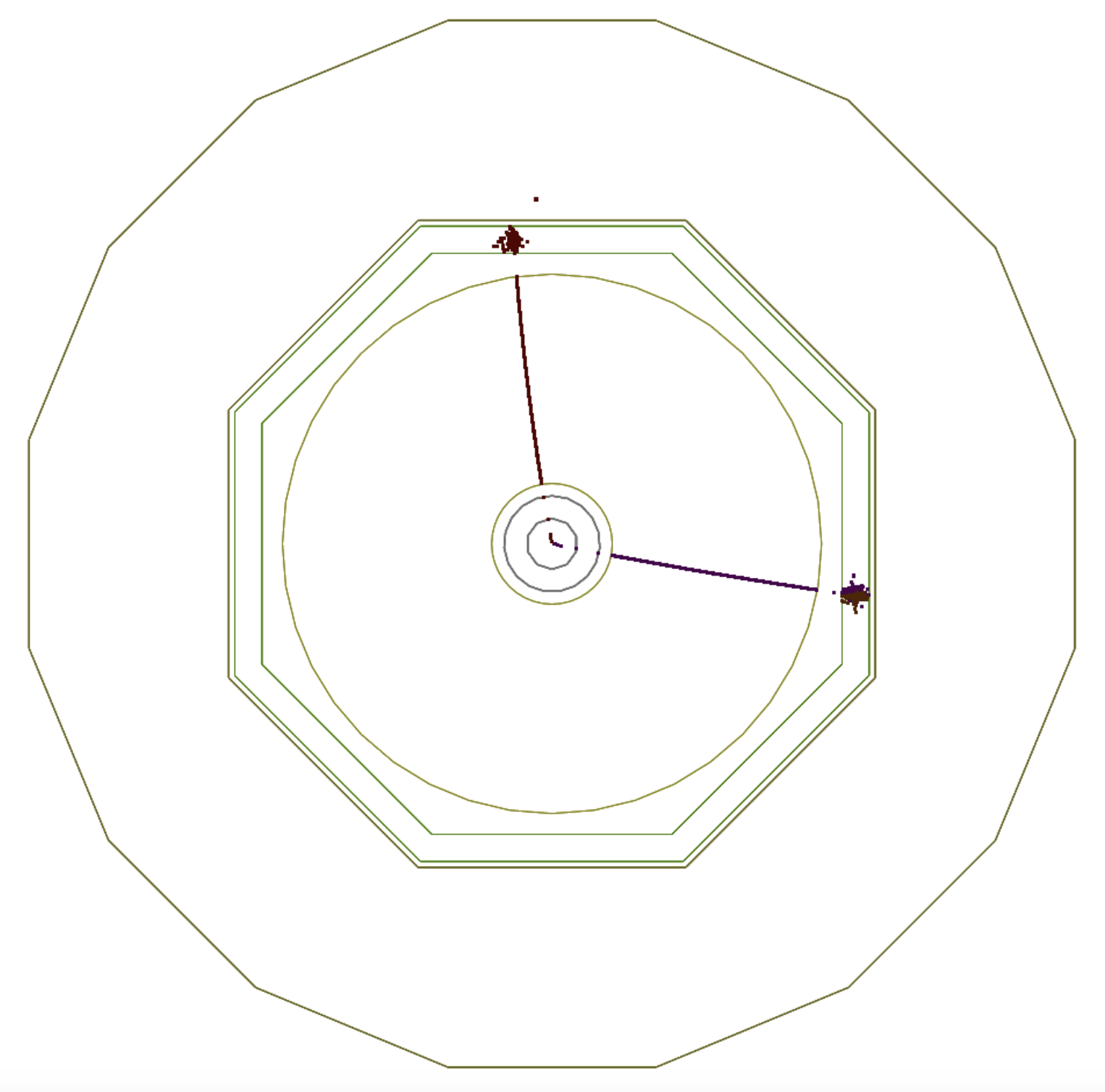 ILC PHYSICS
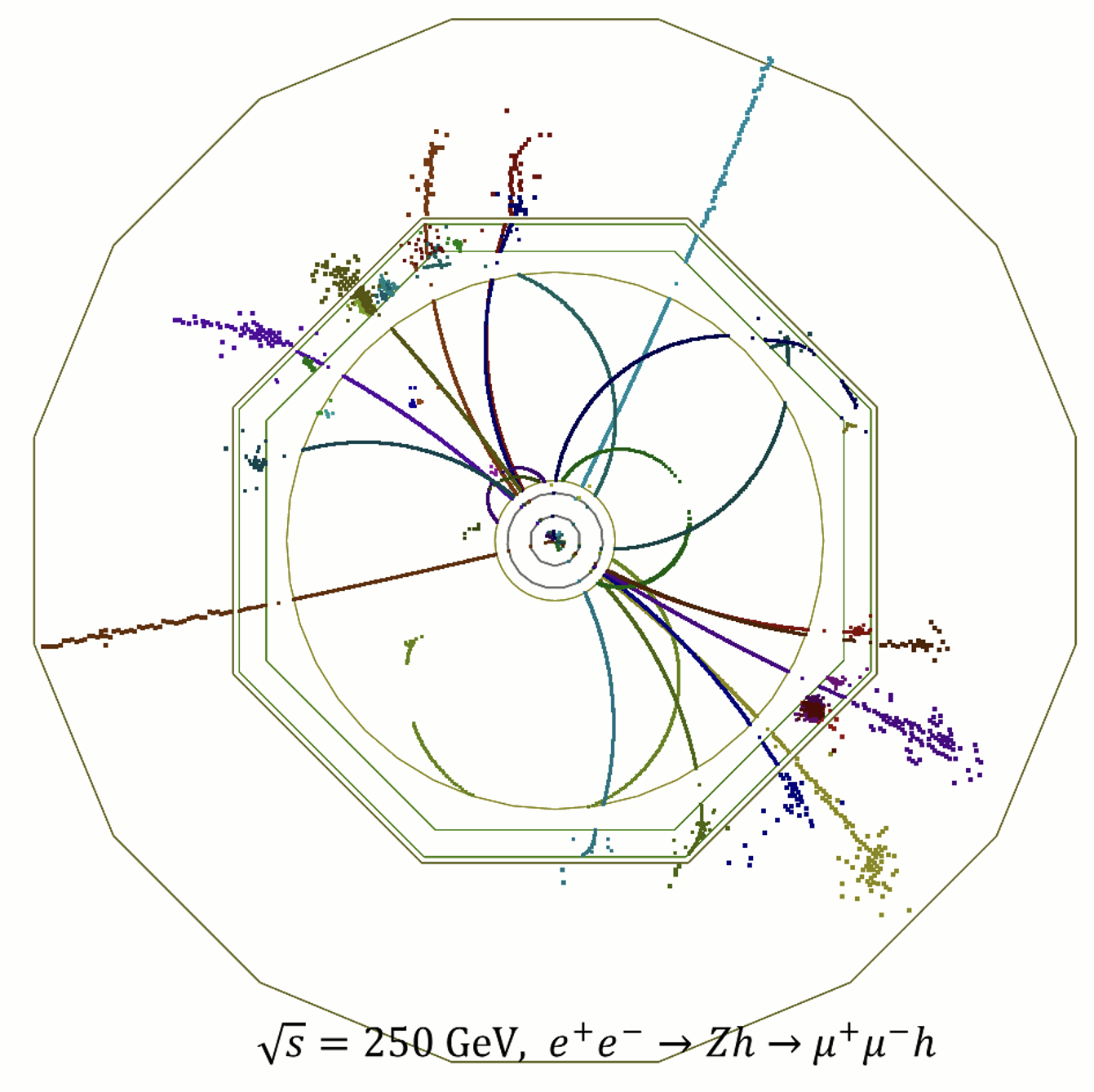 Precision phyics, but…
“Elk voordeel hebz’n nadeel”
J.Cruijff
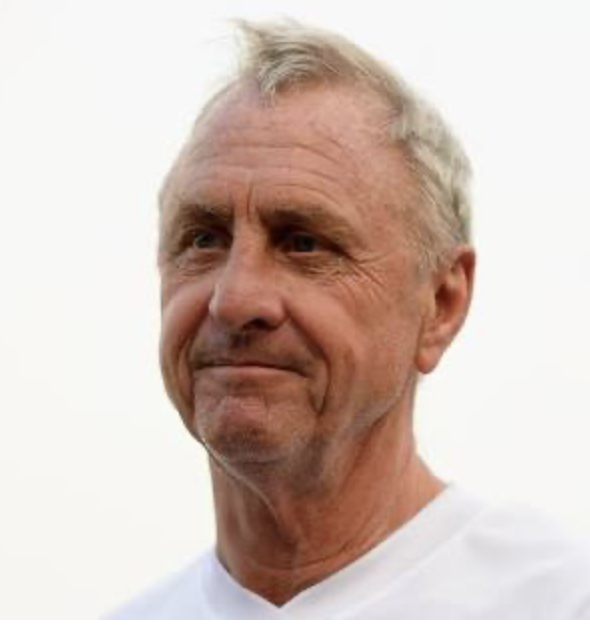 17
FCC
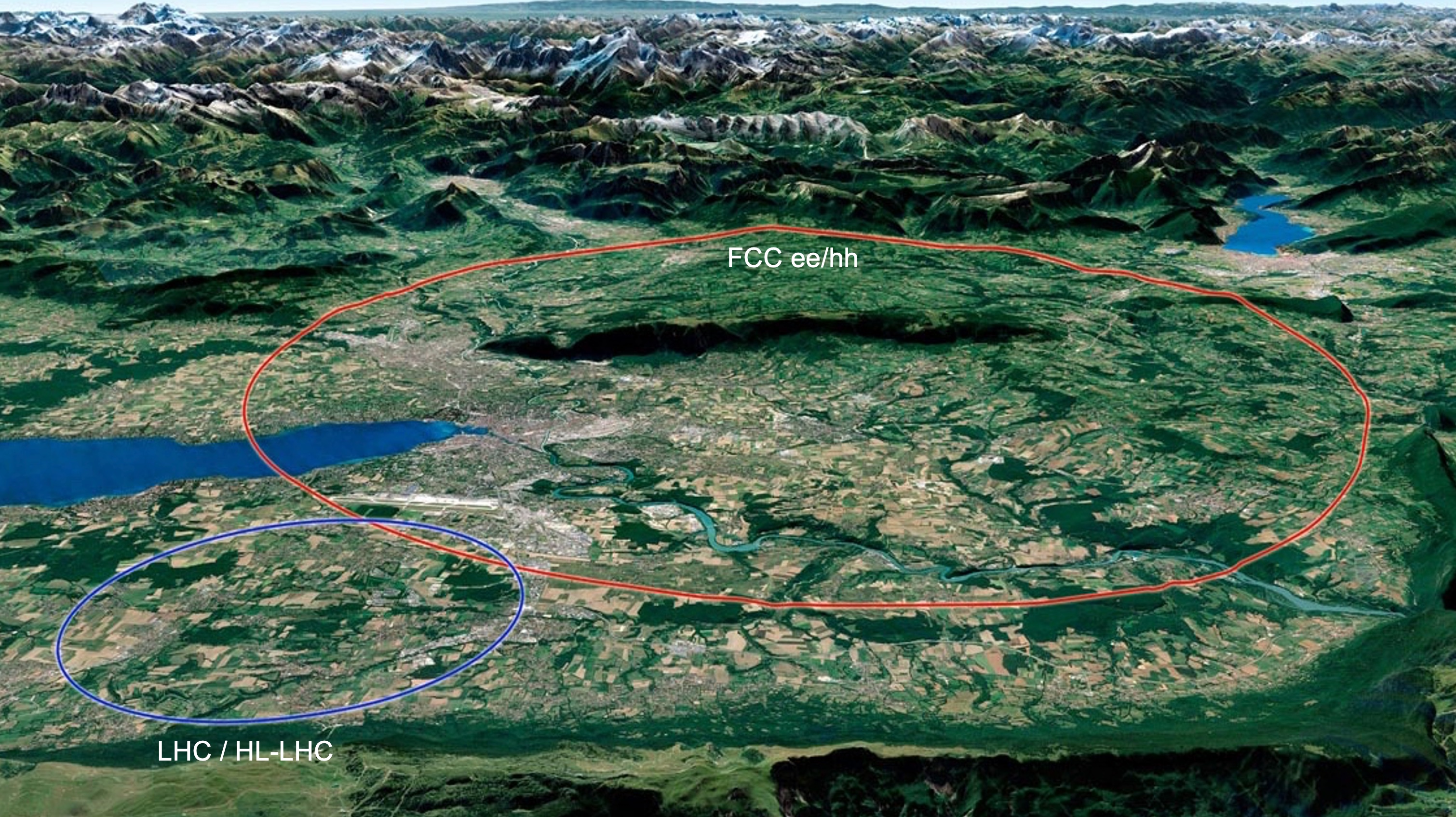 18
E+E- colliderS
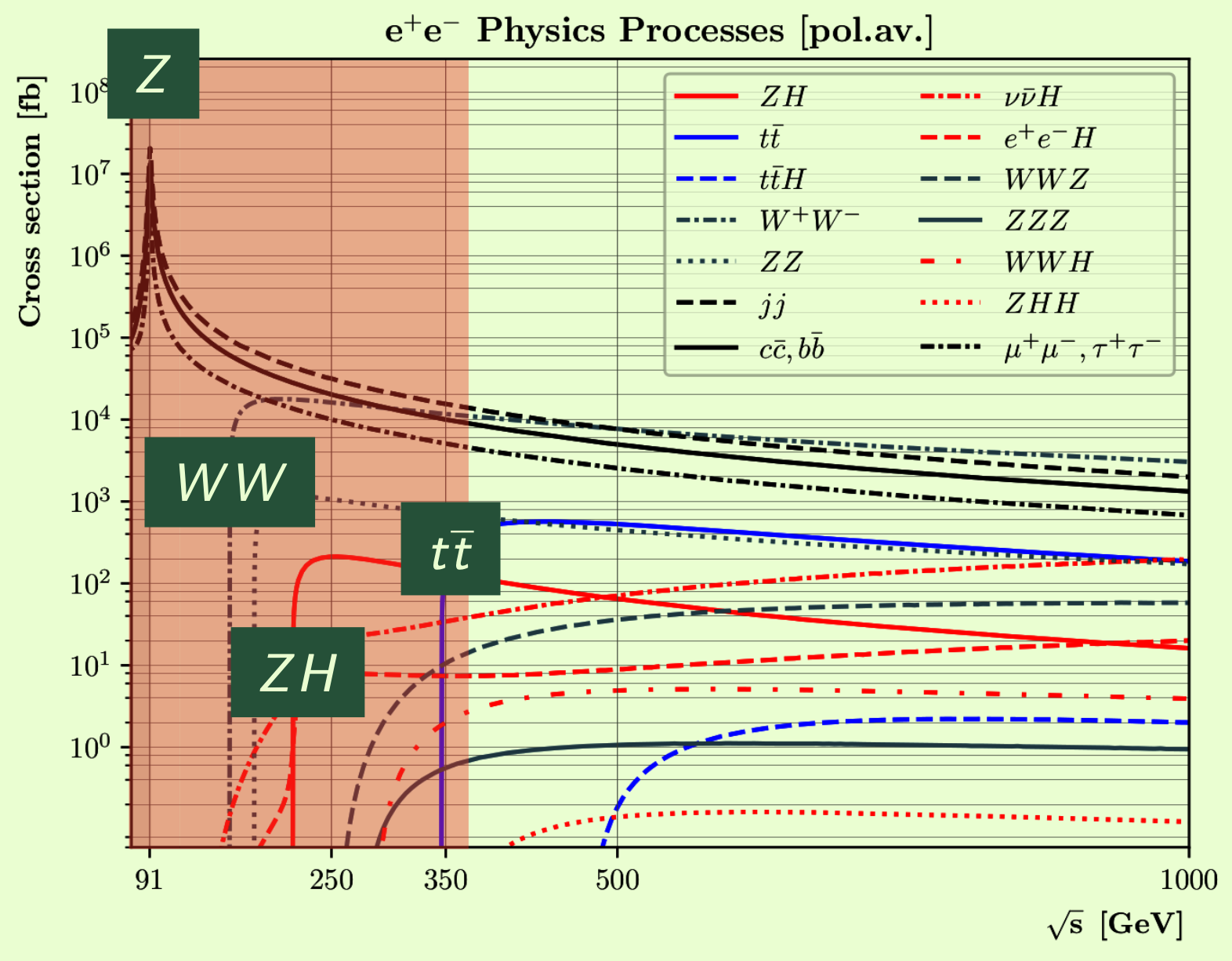 ECFA studies: e+e-
Z, WW, ZH, tt
‘Focus topics’
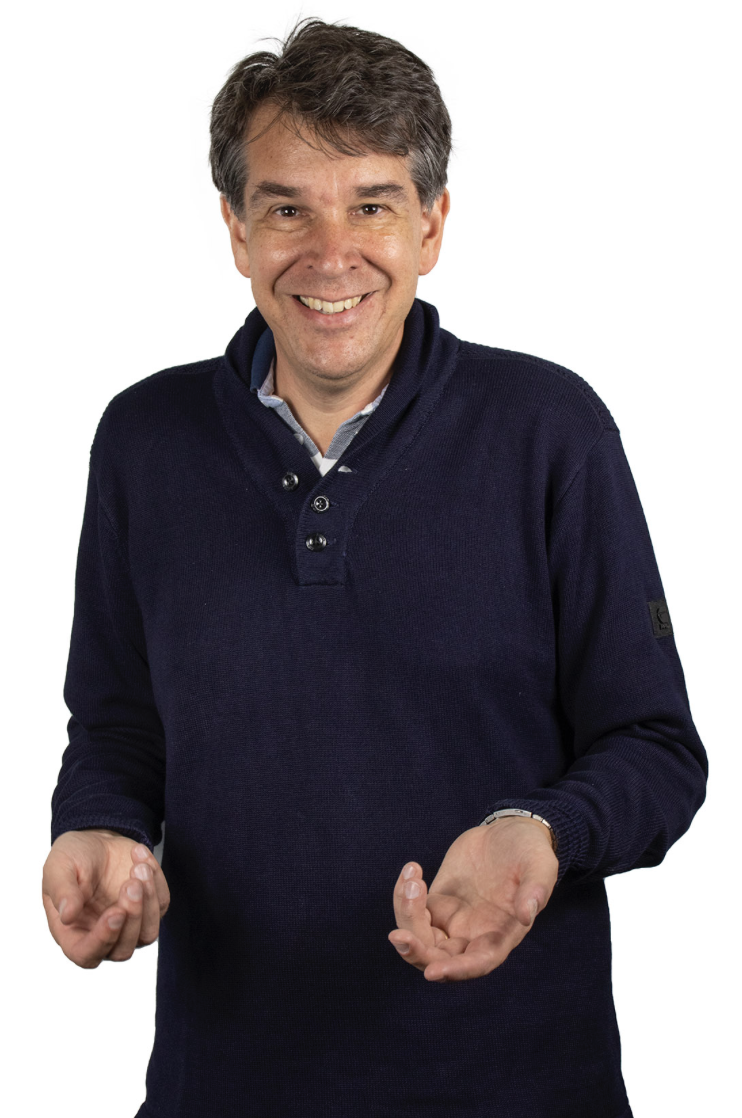 NL contact: Patrick Koppenburg
BE contact: Fabio Maltoni
19
FCC-ee
Global SMEFT analysis
Higgs, top, electroweak
With LEP, LHC and FCC-ee
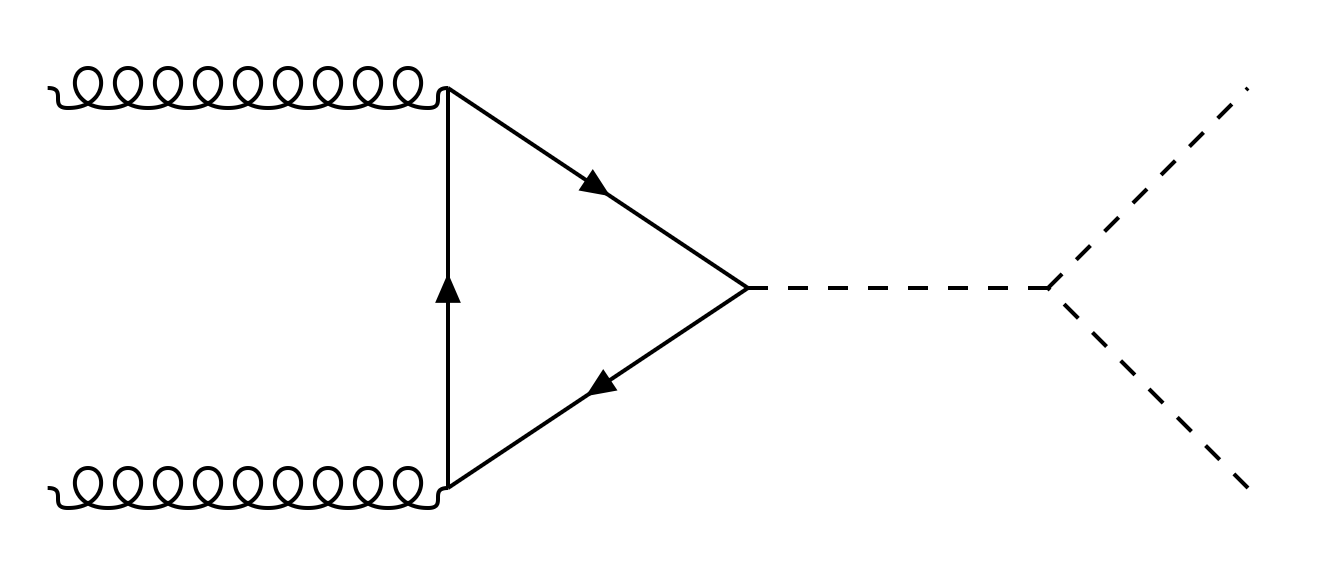 H
H
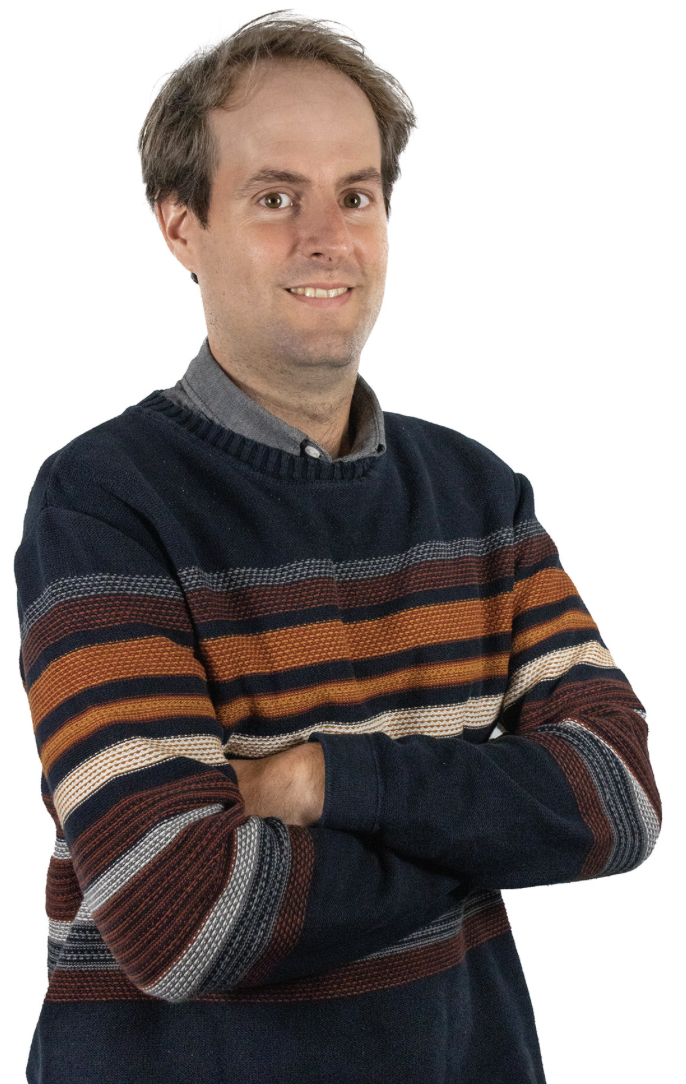 H
20
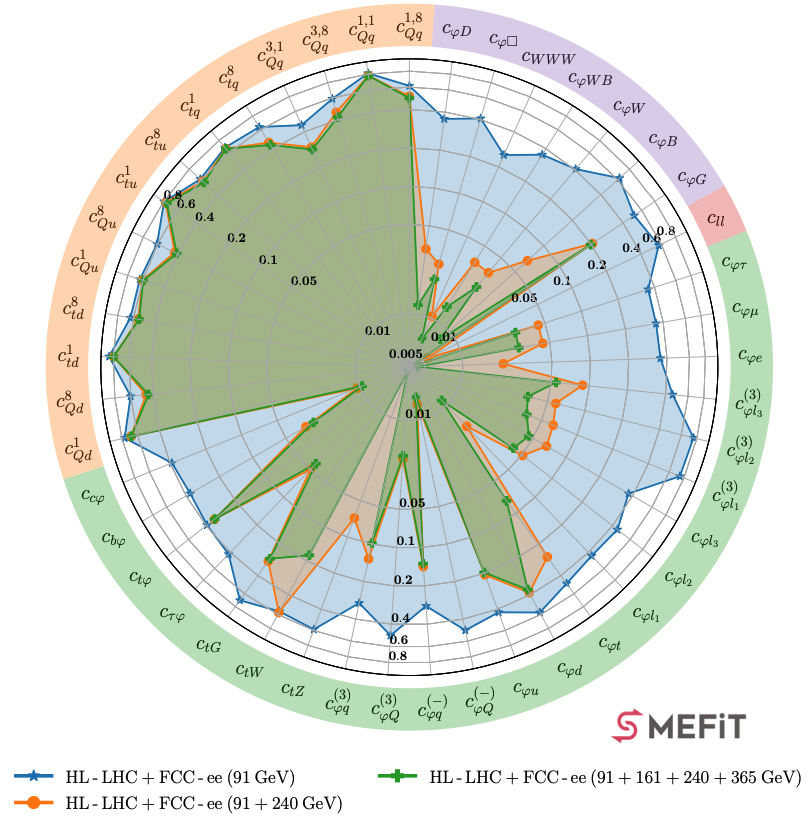 FCC-ee
Global SMEFT analysis
Higgs, top, electroweak
With LEP, LHC and FCC-ee
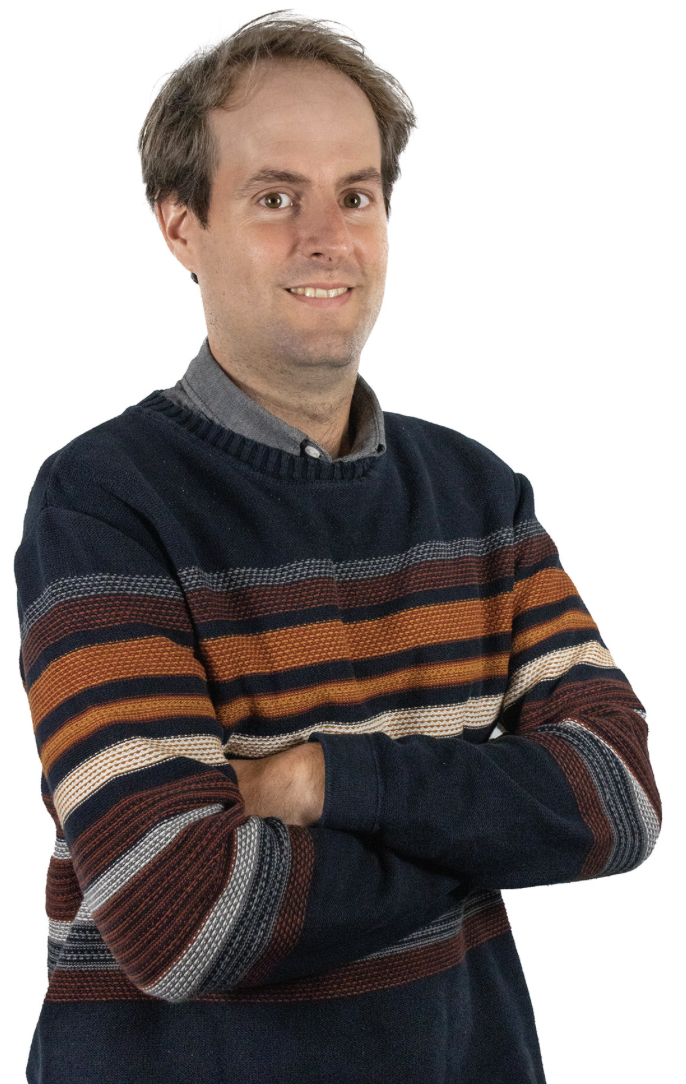 J.Rojo et al, arXiv:2404.12809
21
combinATIONS & COMPARISONS
Higgs factories sensitivities
Factor ~10 wrt HL-LHC 
Overall similar performance! 
Particulary Γ, KW,Z, Kb,c
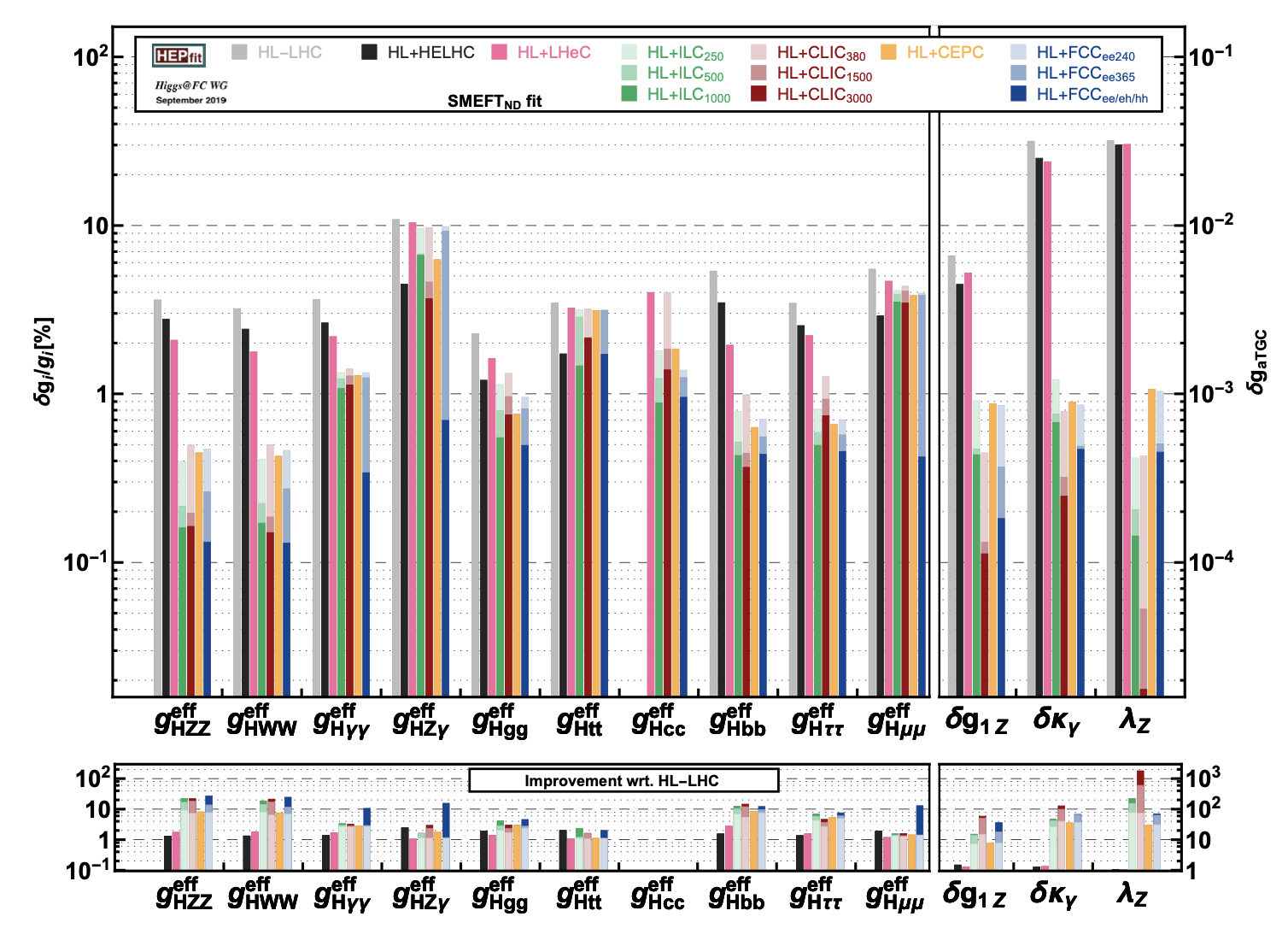 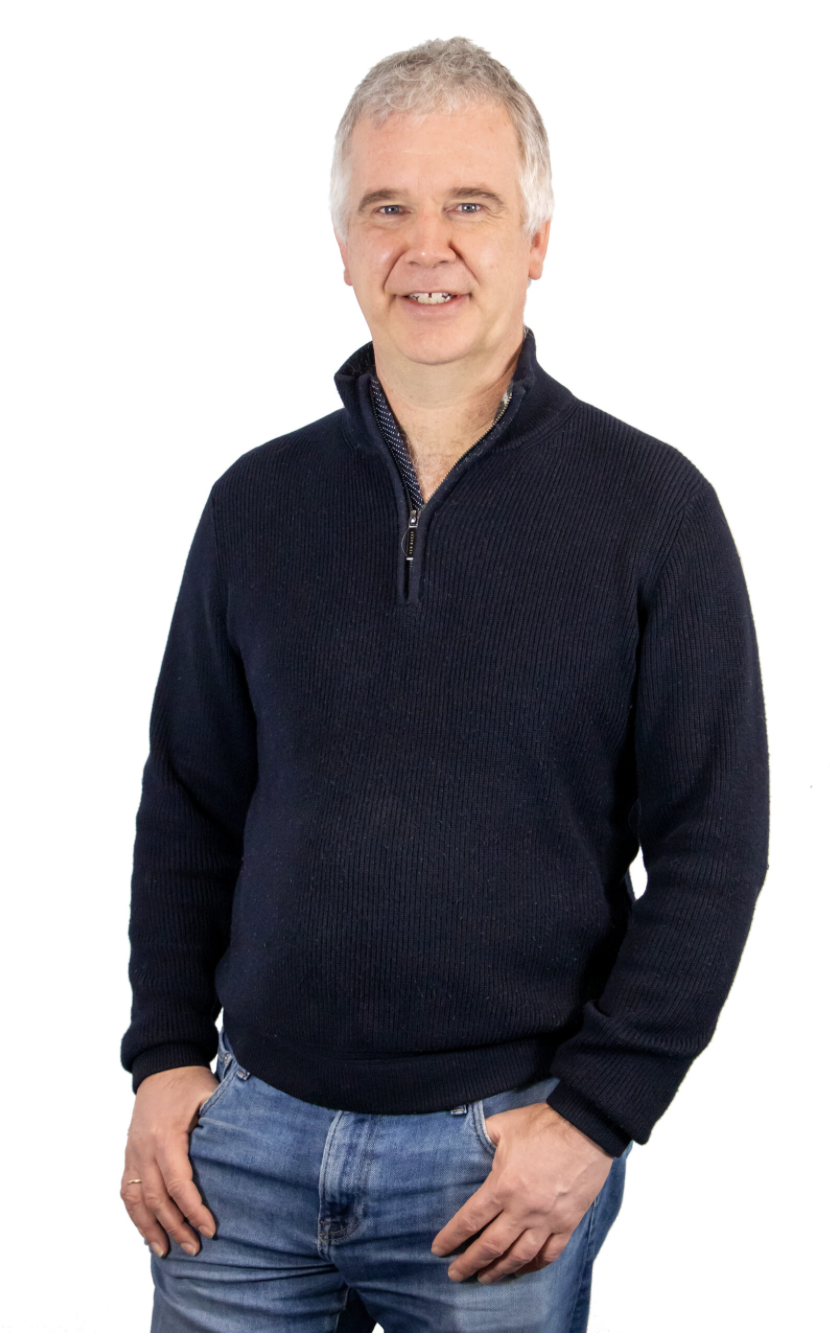 W.Verkerke, J.D’Hondt,F.Maltoni et al, arXiv:1905.03764
22
FCC-hh
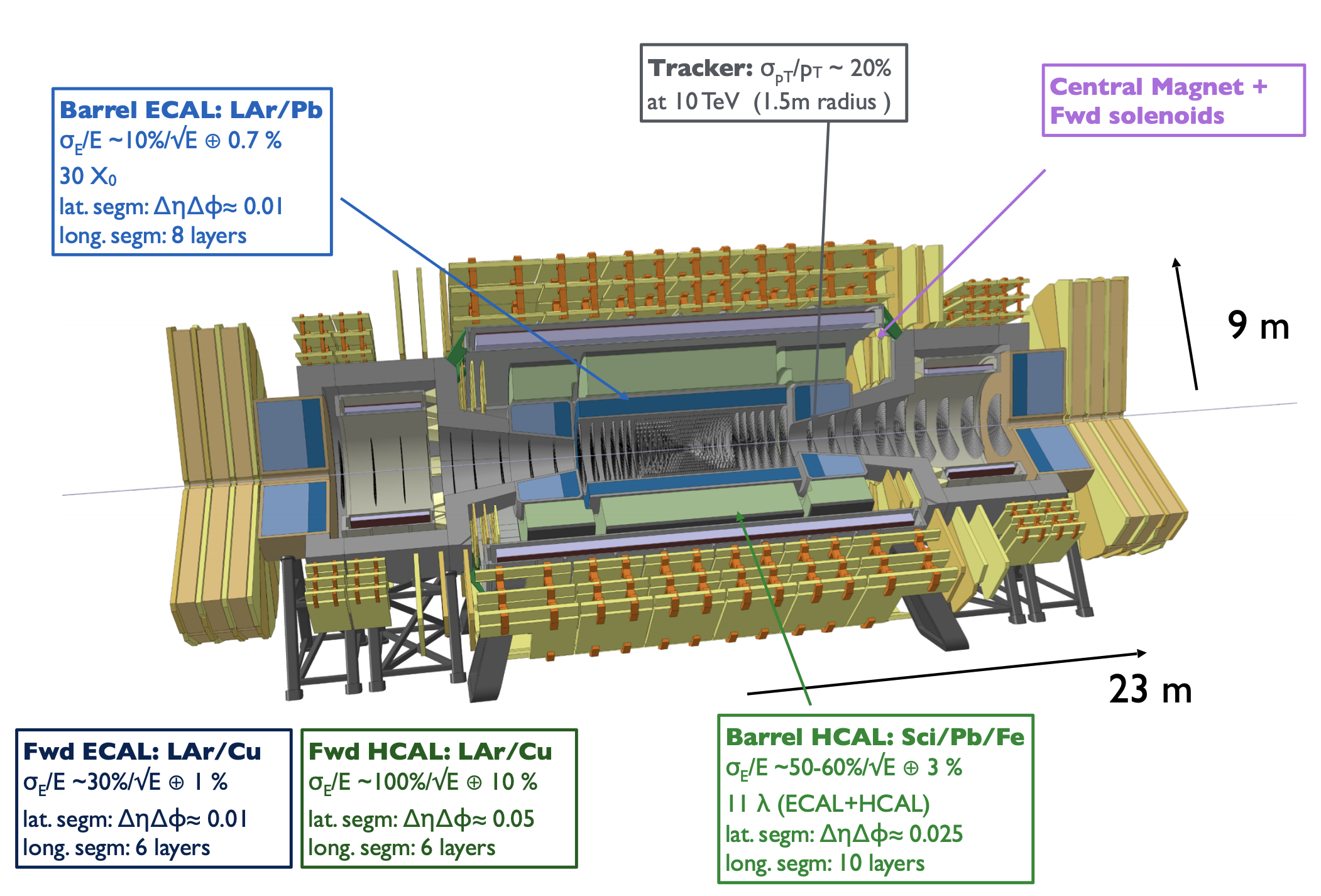 M.Selvaggi et al
23
FCC-HH
FCC-hh: direct searches
Scales LHC limits
BSM: factor 100/14~7
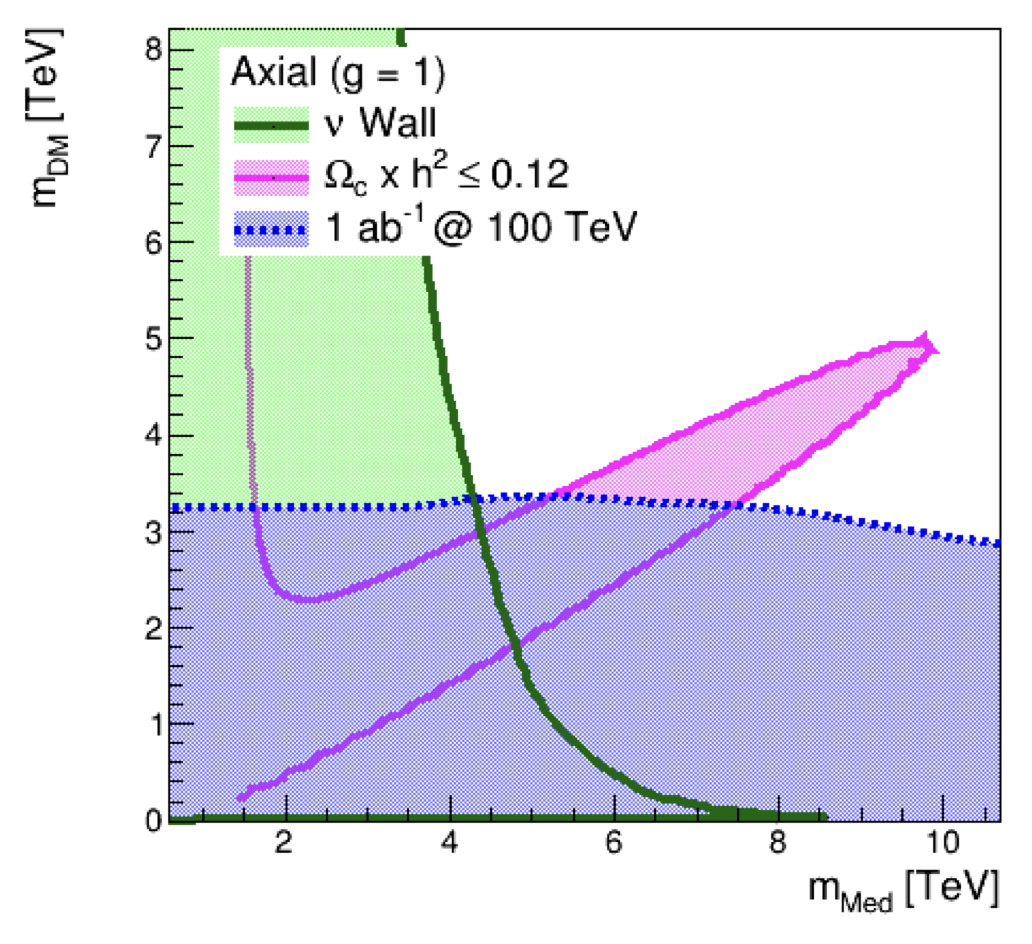 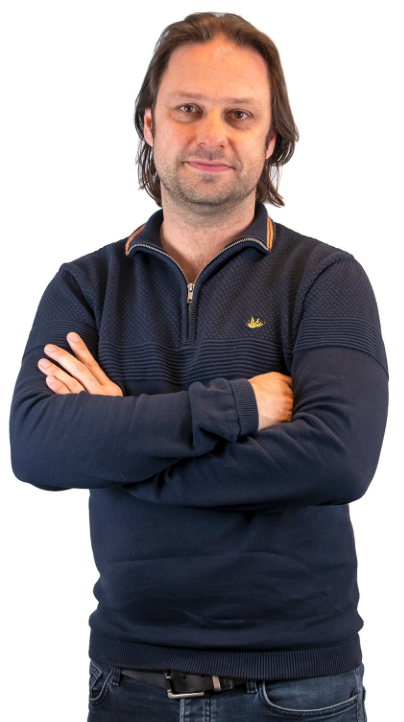 FCC yellow report, 2017
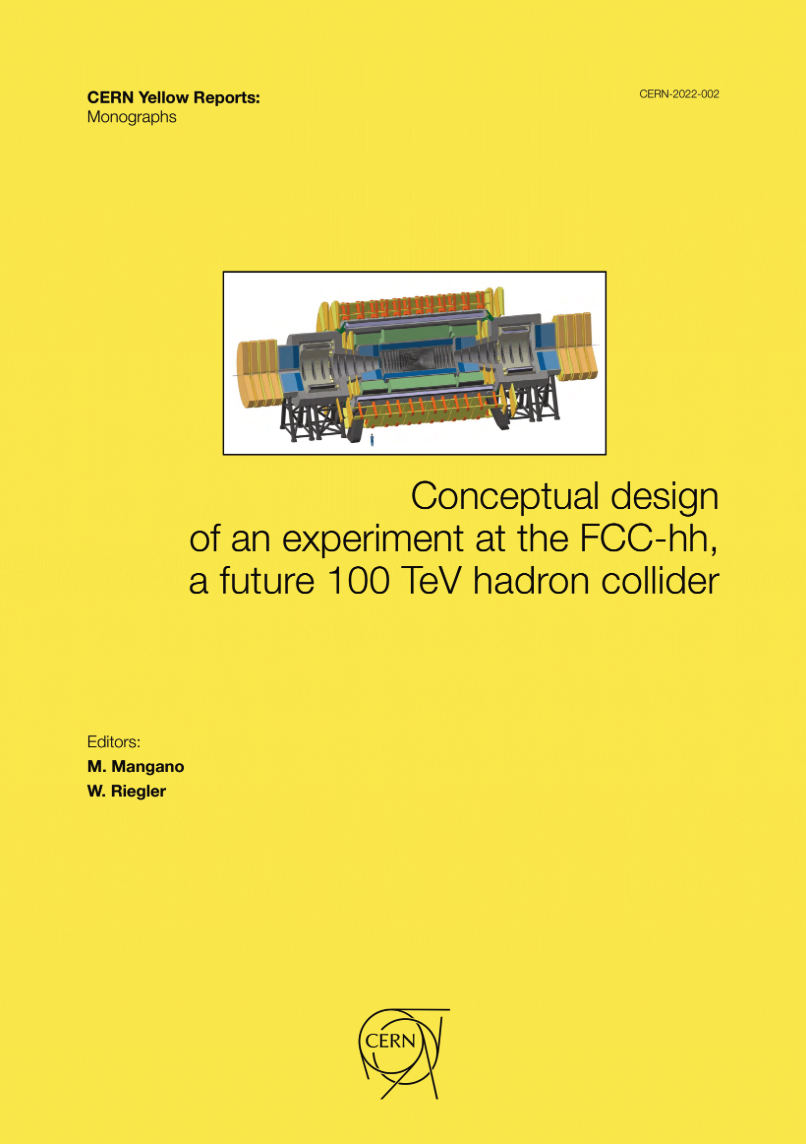 Dark Matter from LHC to FCC-hh
T.du Pree et al, arXiv: 1603.08525
24
FCC-hh
F.Zimmermann, 3 Sep 2024
Ongoing studies for FCC-hh
Accelerator magnets
University Twente
Scenario studies
Mini-workshop 3 Sep 2024



 Study scenarios for different magnets
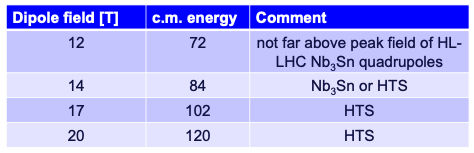 M.L.Mangano, 3 Sep 2024
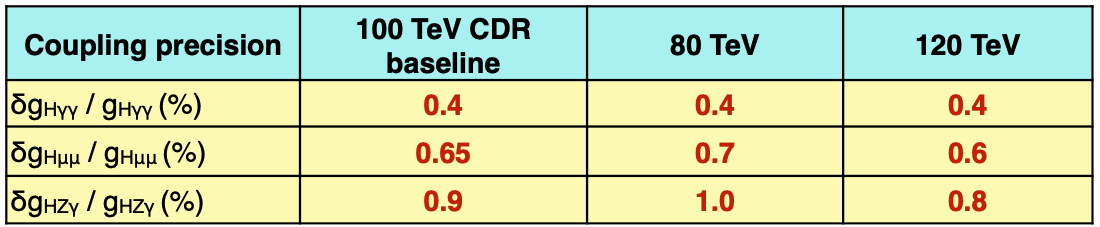 25
FCC
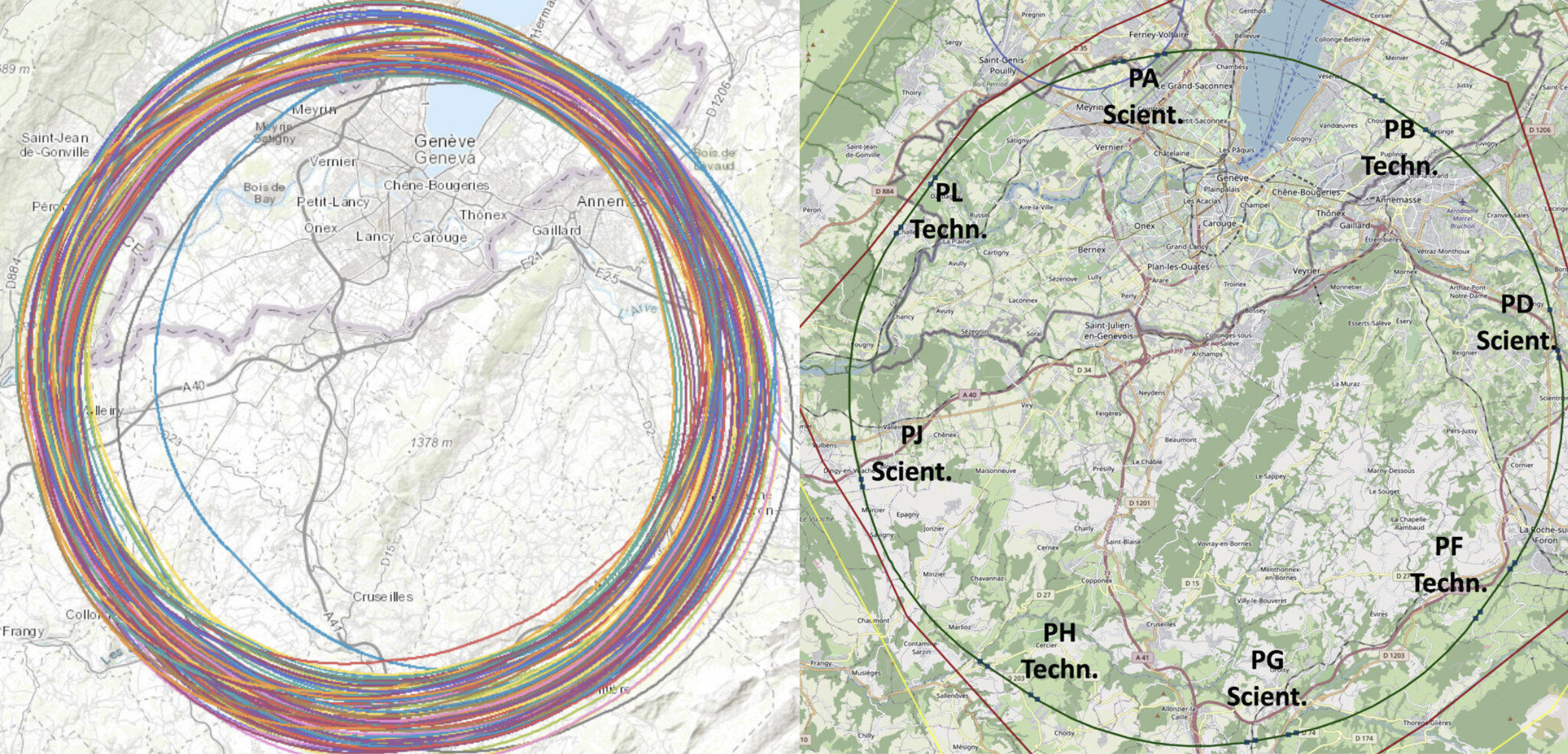 Current priorities
Practicalities & politics
Money, location
Tunnel digging
26
C3
H. v/d Graaf at Nikhef
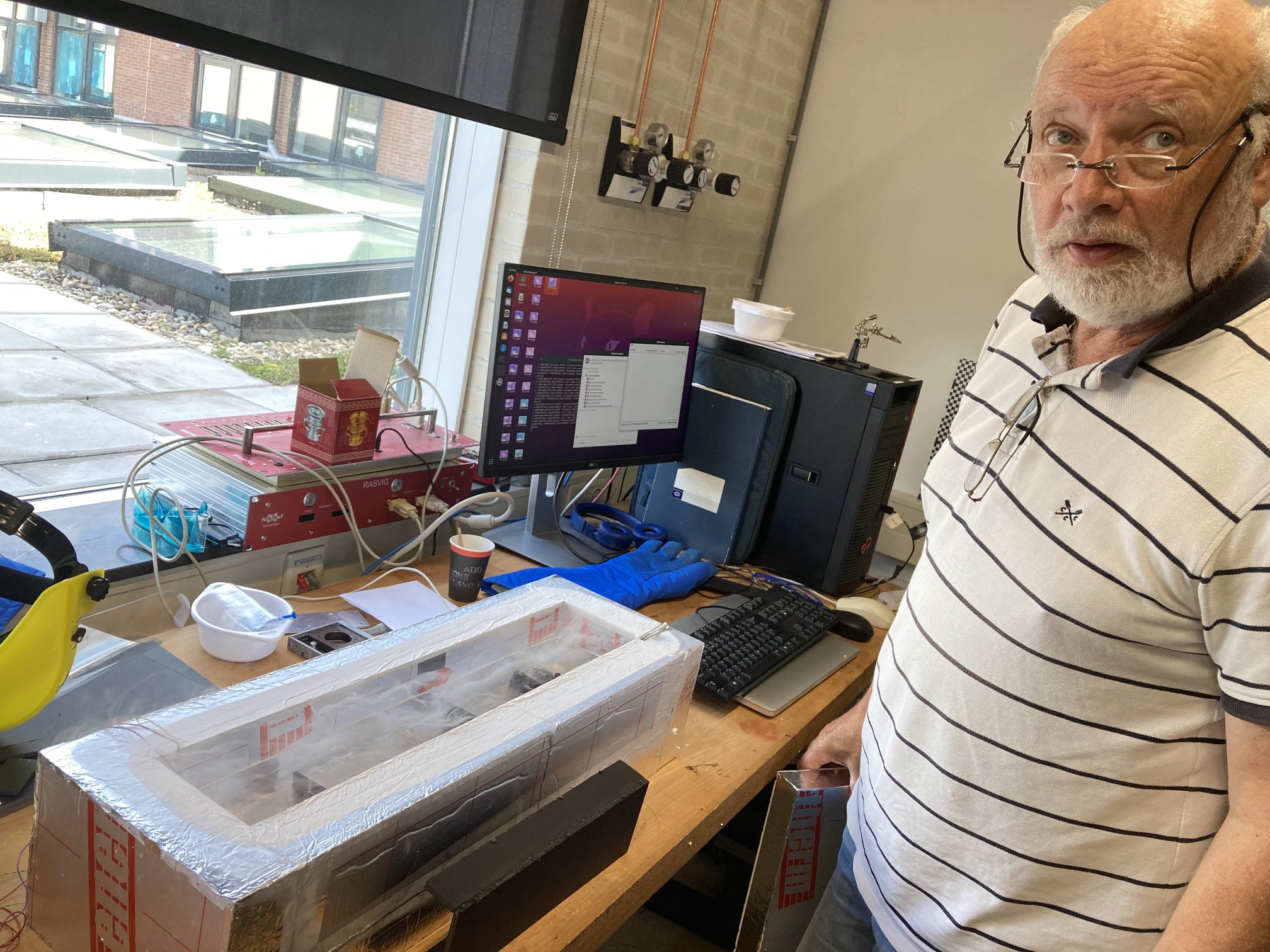 Alignment for C3 accelerator
With Nikhef engineerHarry v/d Graaf
Based on system usedfor ATLAS Muon
“RasNik”
27
C3
H. v/d Graaf, T.du Pree et al, arXiv:24xx.yyyy
Alignment for C3 accelerator
With engineerHarry v/d Graaf
“RasNik”
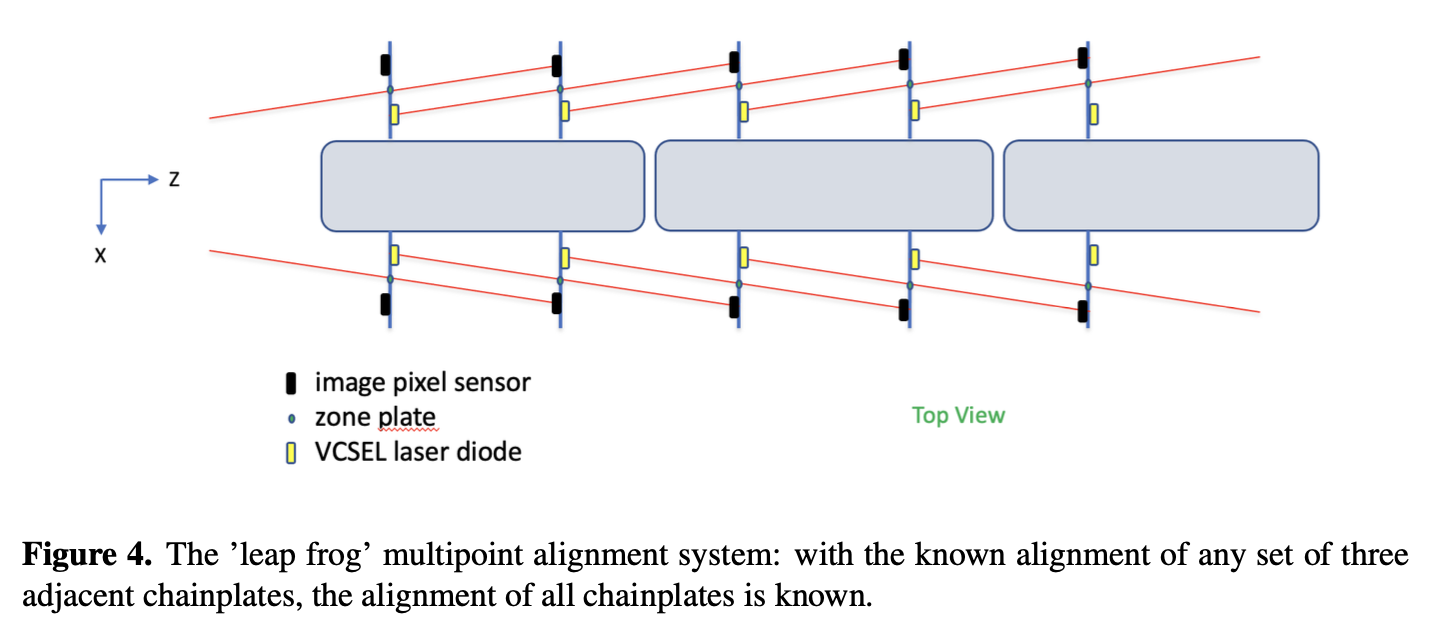 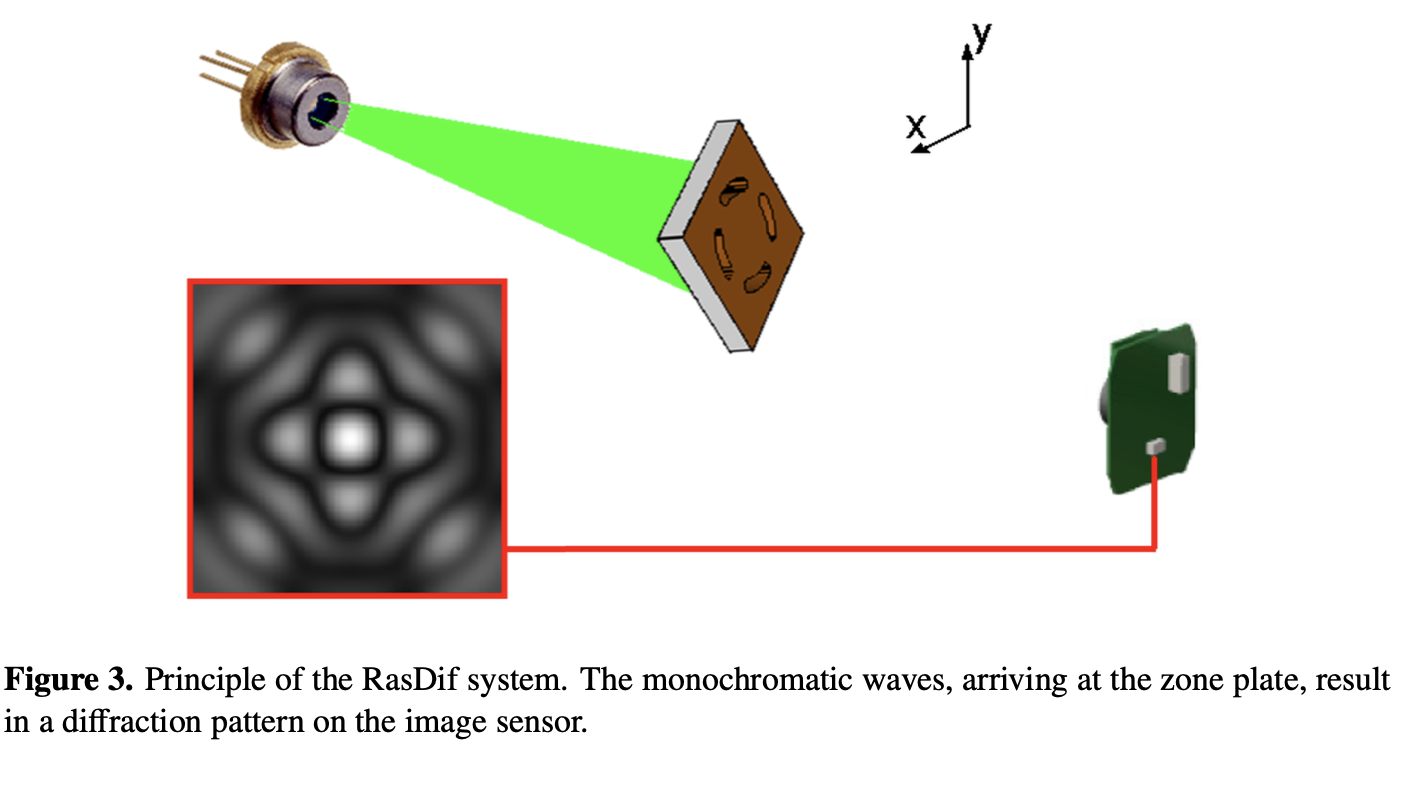 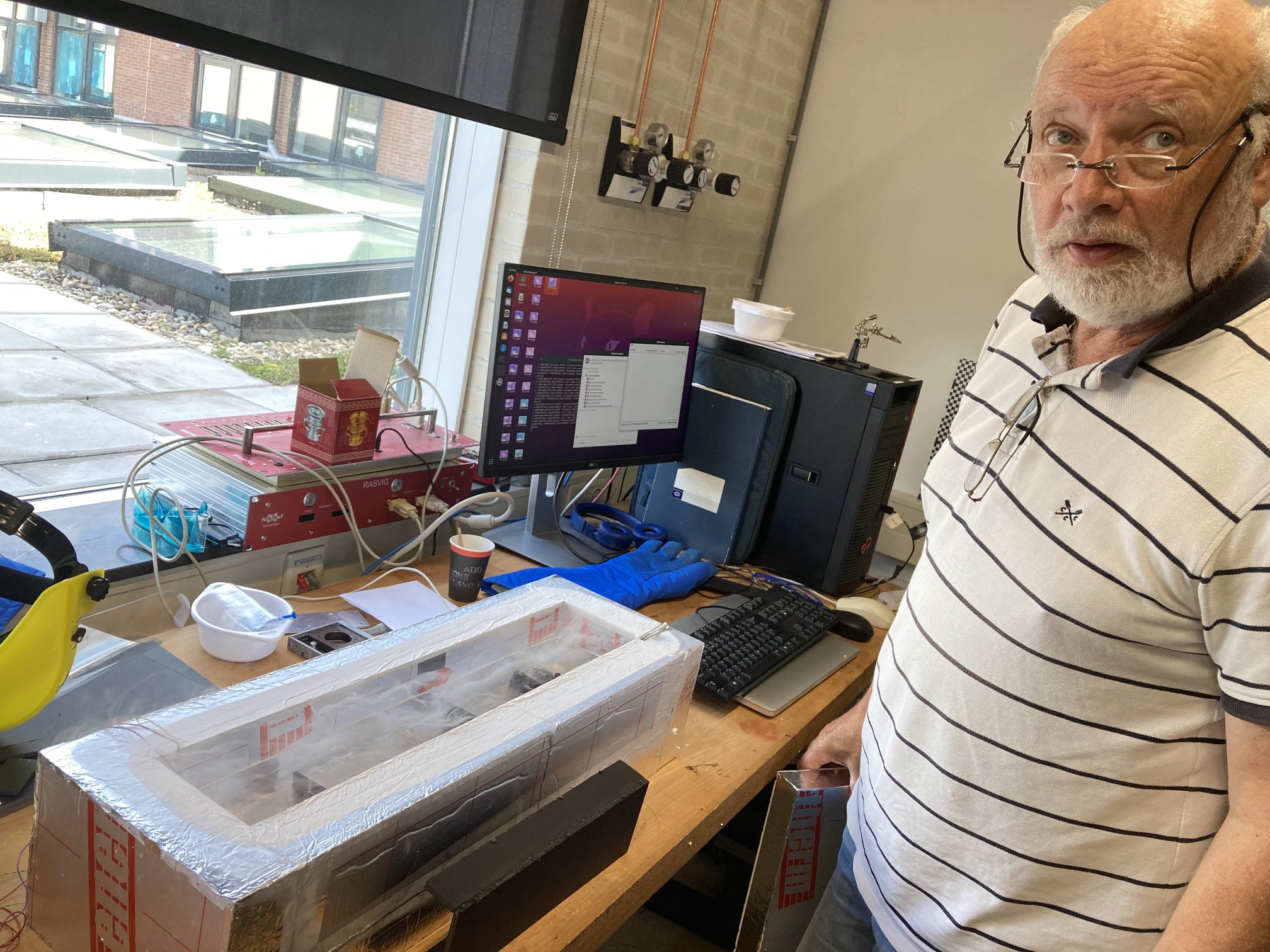 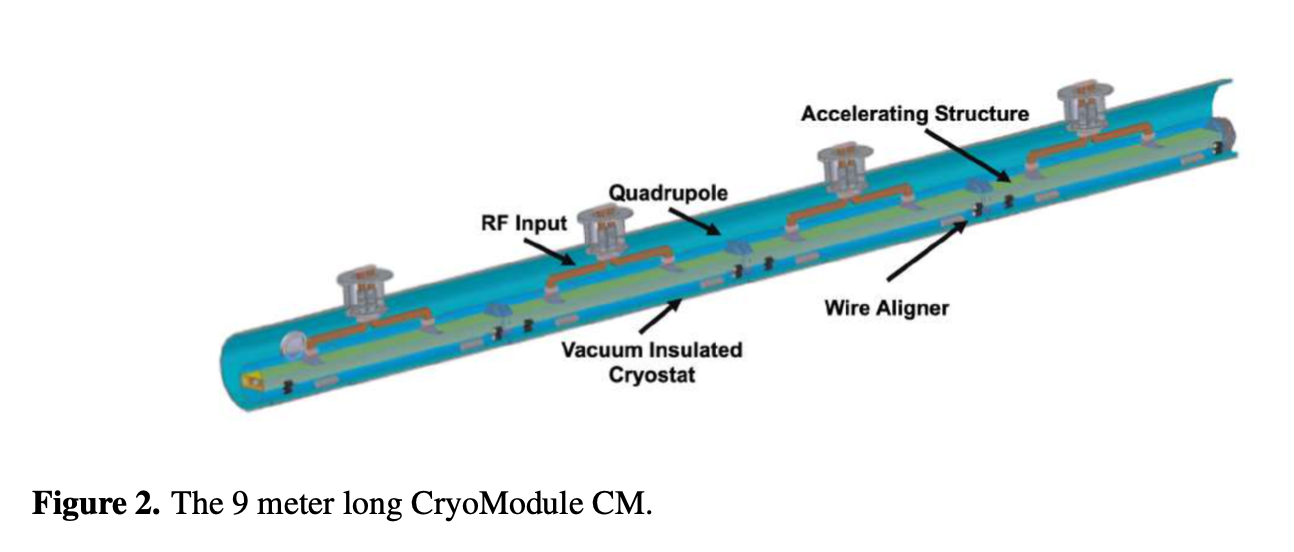 28
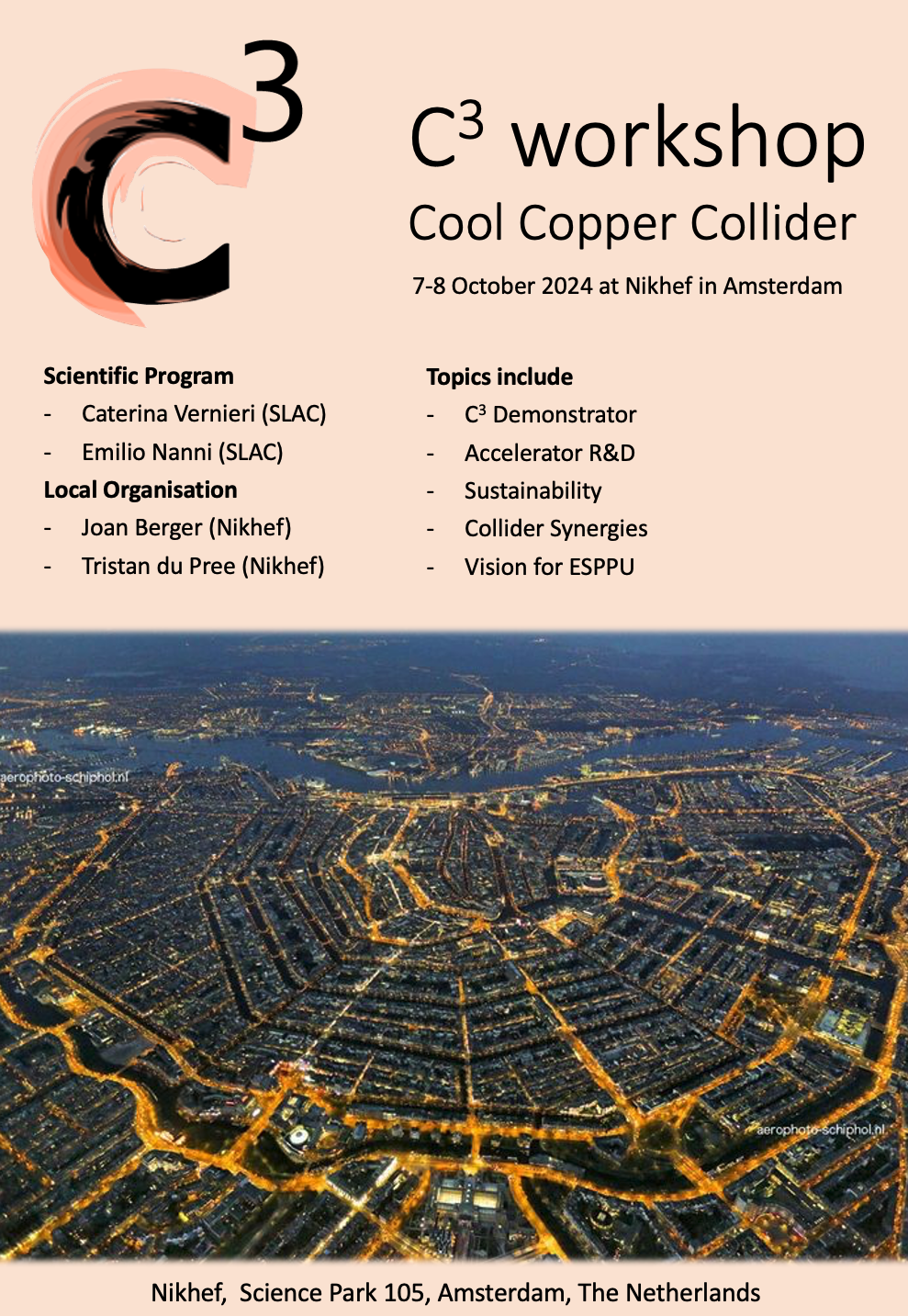 C3
Workshop in Amsterdam
7-8 October at Nikhef
You’re welcome!
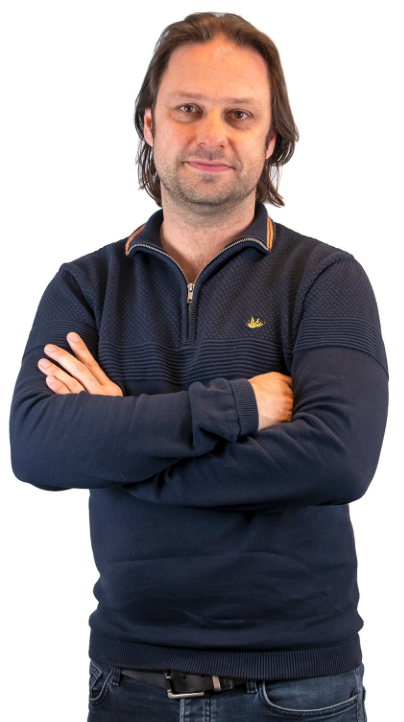 https://indico.slac.stanford.edu/event/9113/overview
29
“LINEAR COLLIDER VISION”
Possible scenario for ECFA

Start with ILC
Mature technology

Upgrade with new technology
CLIC ?
C3 ?
Wakefield?
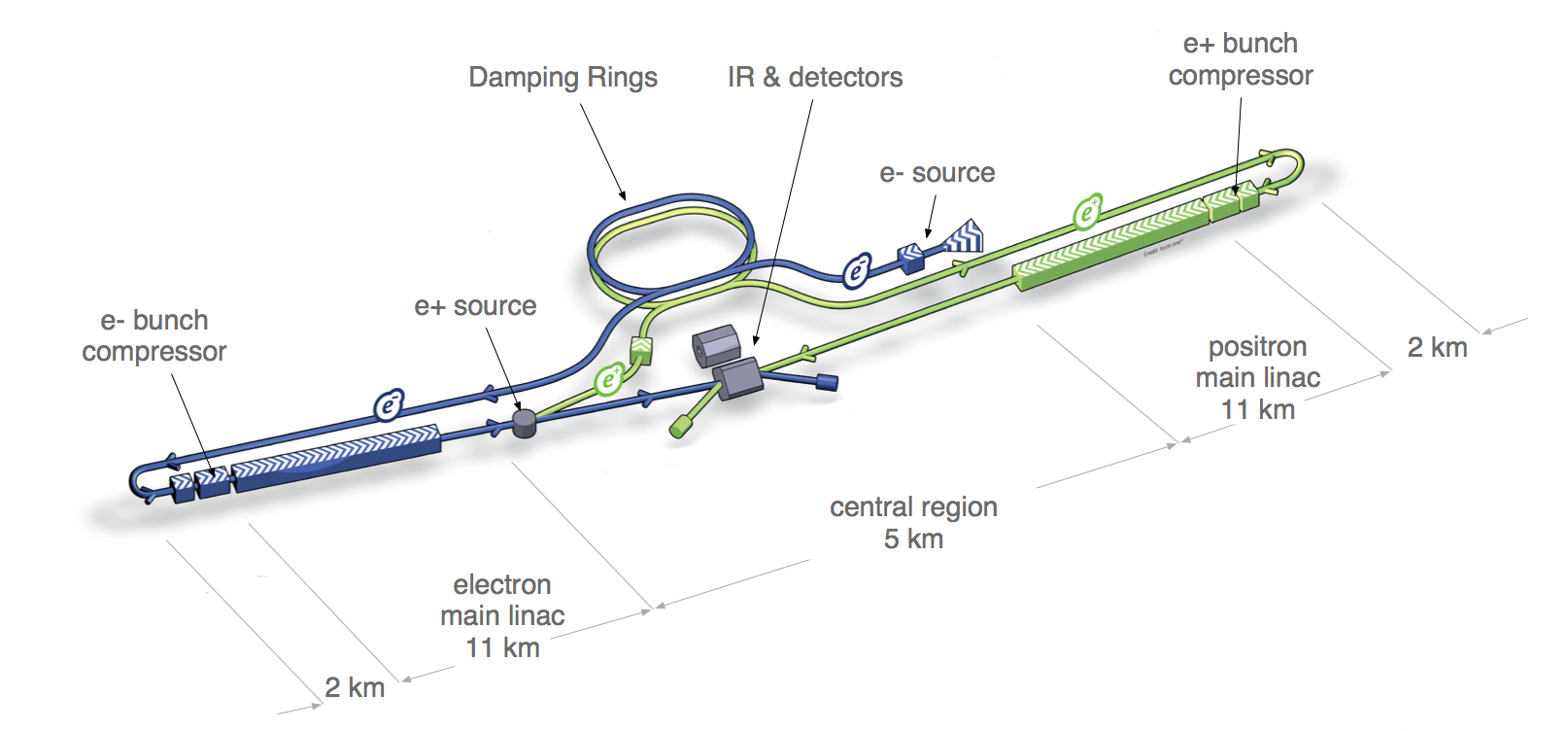 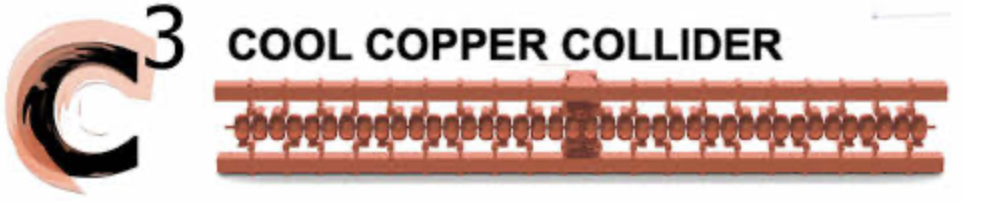 30
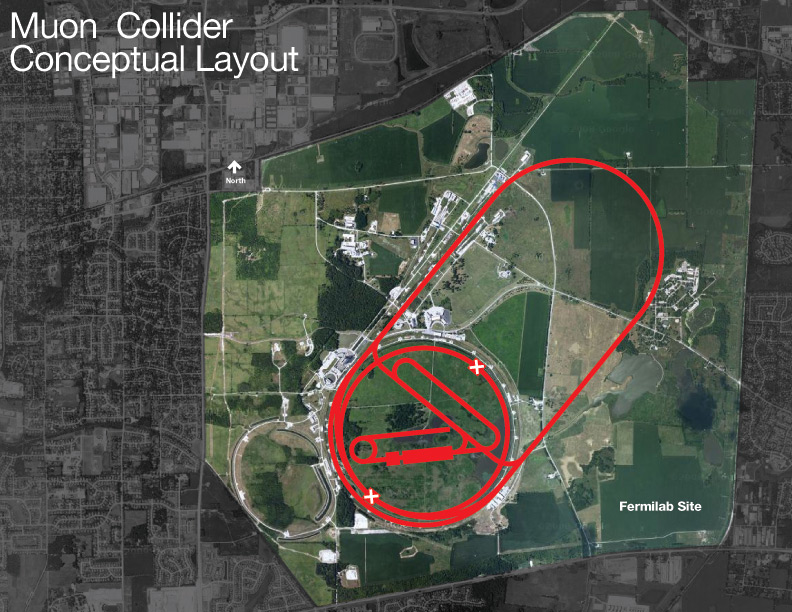 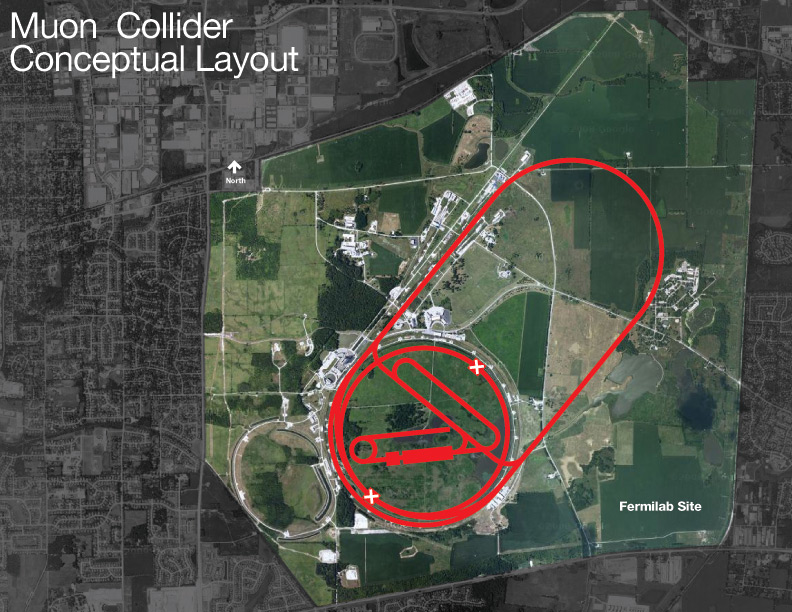 A MUON COLLIDER: PRECISION AND ENERGY
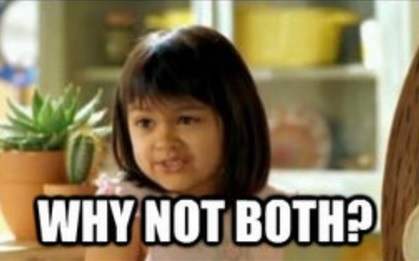 31
THE BEST OF BOTH WORLDS!
μ+μ-





✅ Precision physics
✅ And high energy
me = 0.5 MeV
mμ = 106 MeV
mp = 938 MeV
32
MAIN CHALLENGE
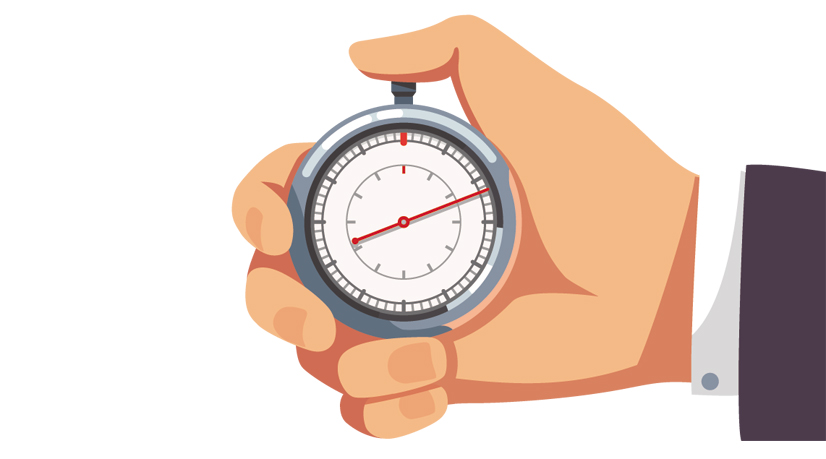 The main challenge:
Finite lifetime
τμ = 2μs

Example: 5 TeV muon
ɣ = 50,000
ɣτμ ~ 0.1s
ɣcτμ = 3x107m 
1000 x LHC!
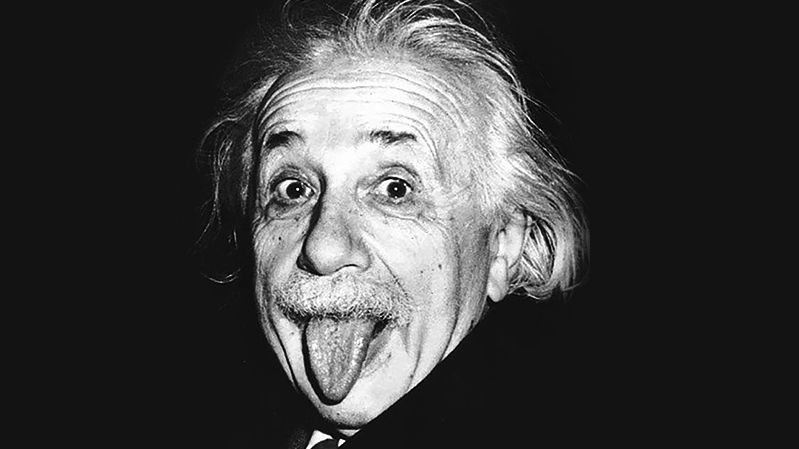 “Een echte muoncollider-fysicus kan niet zonder gamma”
33
MUON COLLIDER: SCHEME
In 0.1s 😅
Approach: p  π  μ  cool  accelerate  collide







Various exciting challenges for accelerator technology
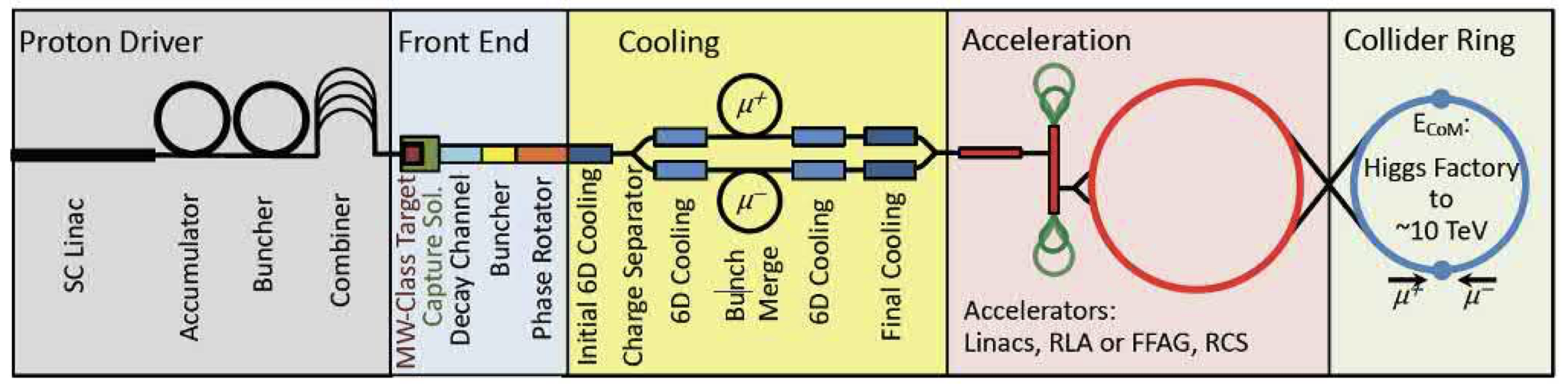 34
ACCELERATOR TECHNOLOGIES
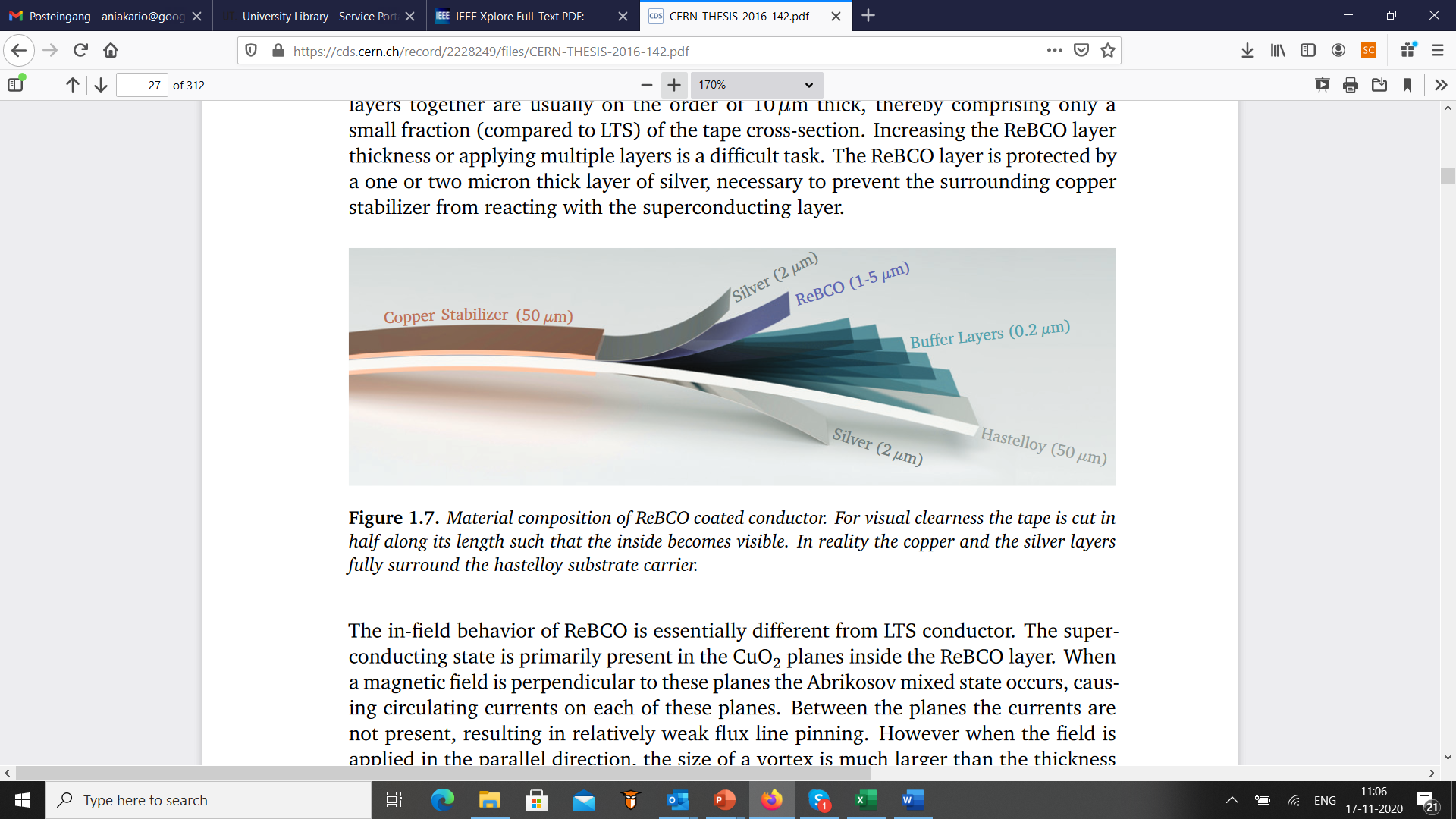 University of Twente
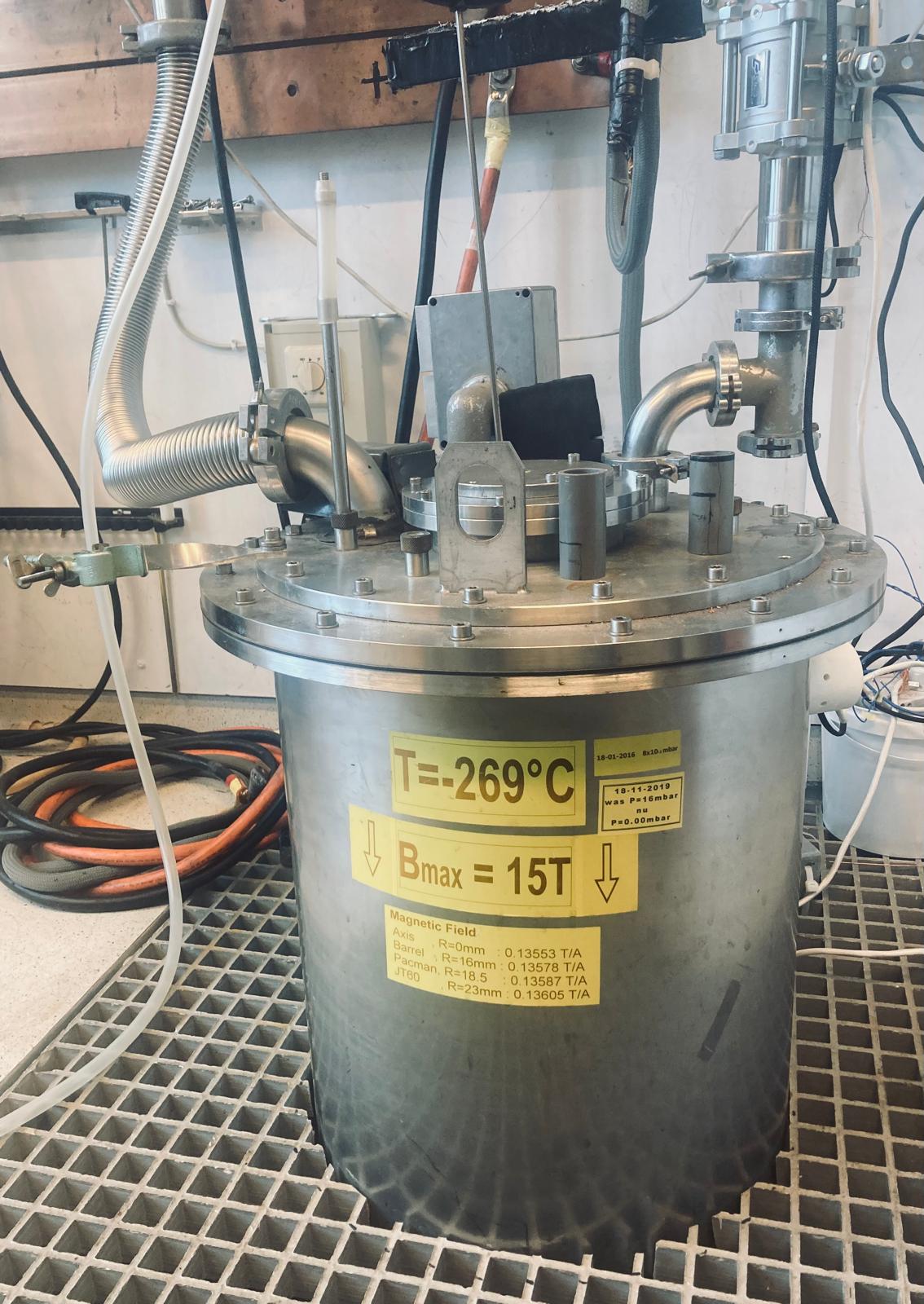 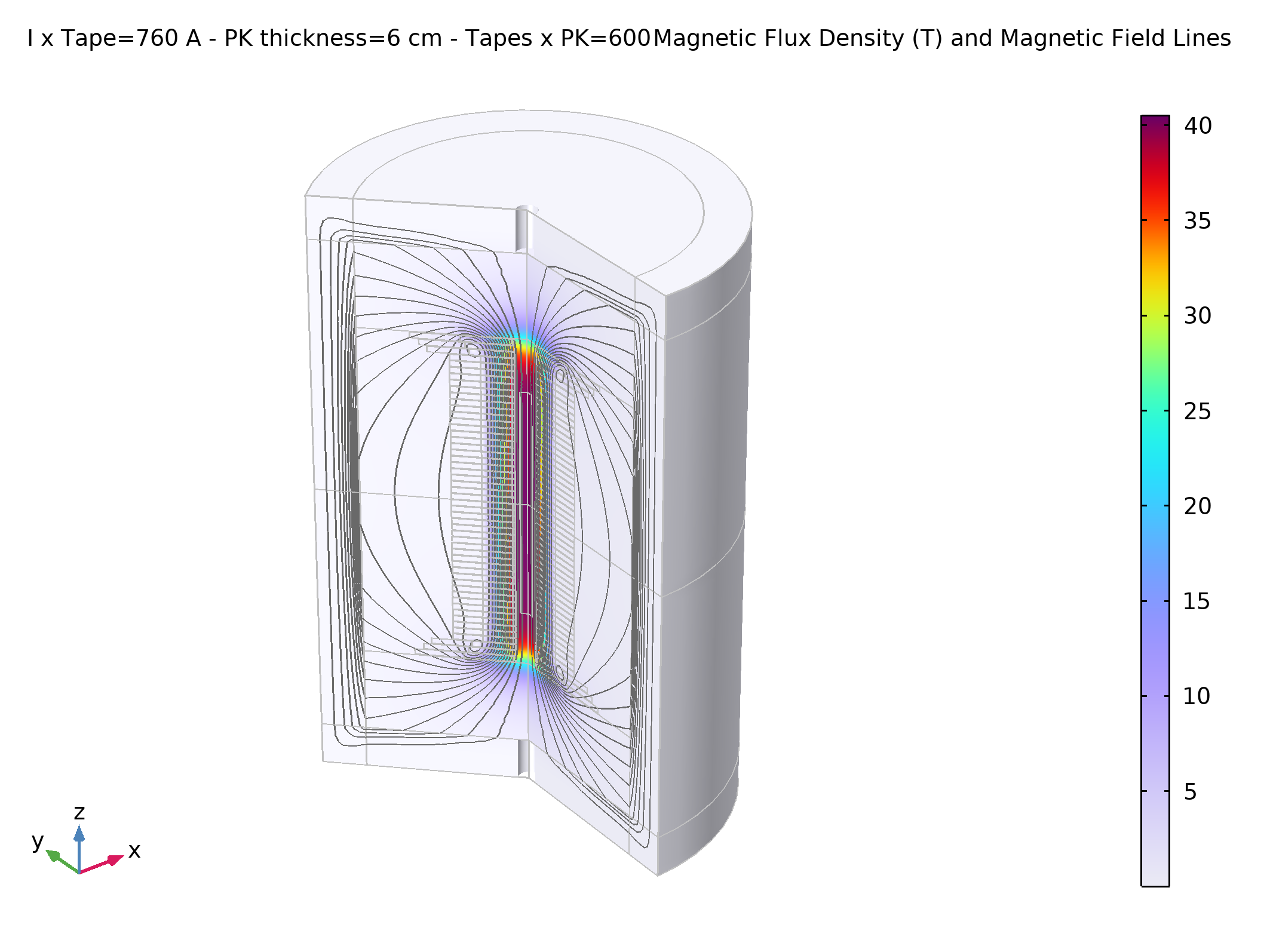 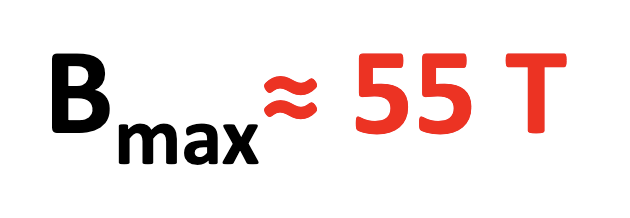 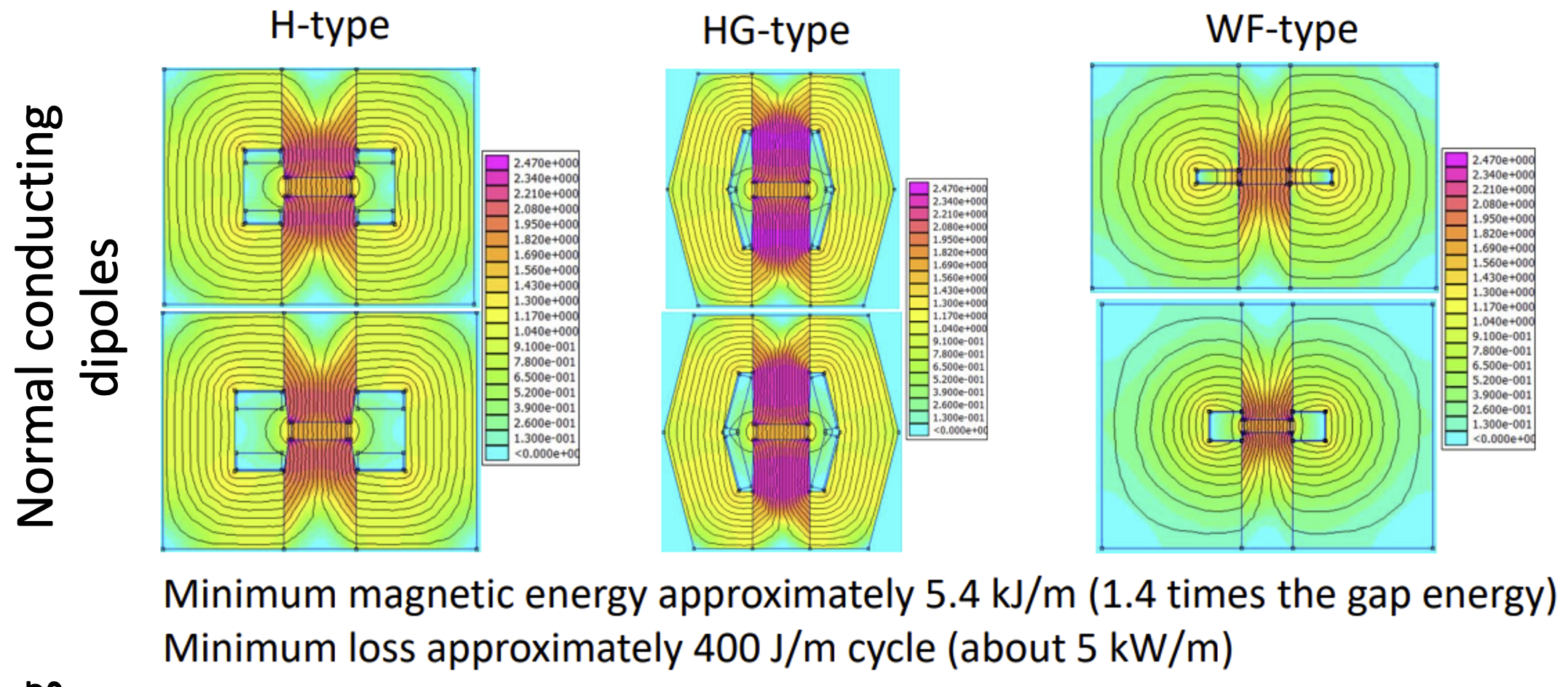 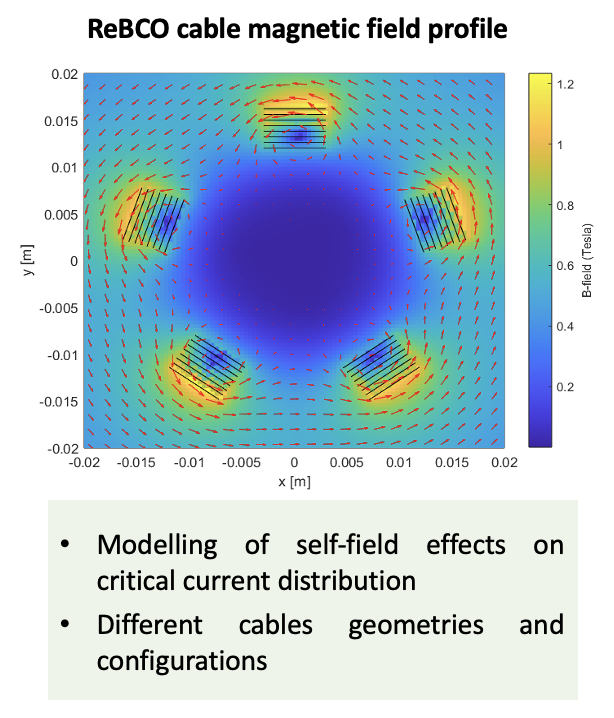 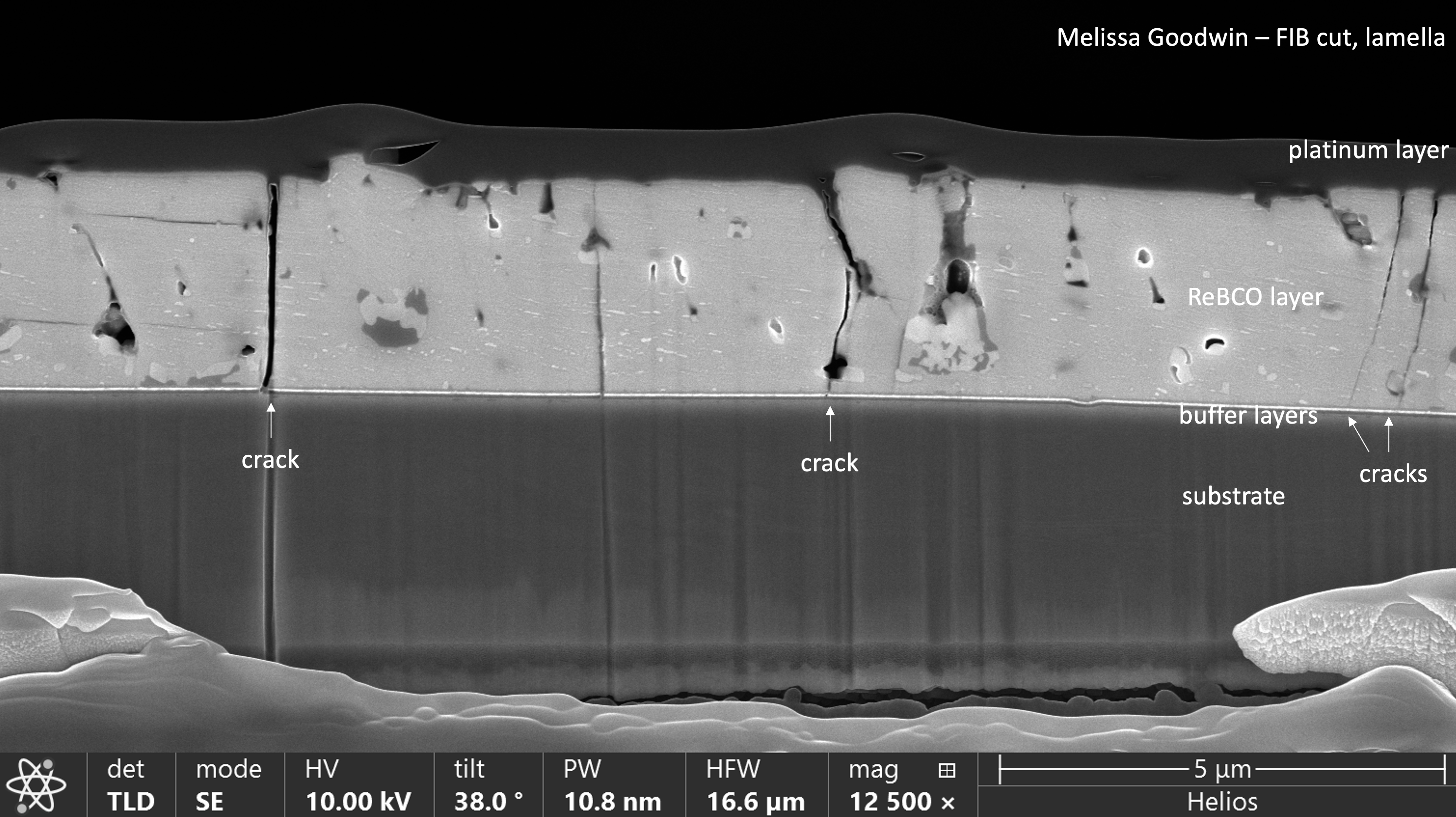 35
MUON COLLIDER: DETECTOR CHALLENGE
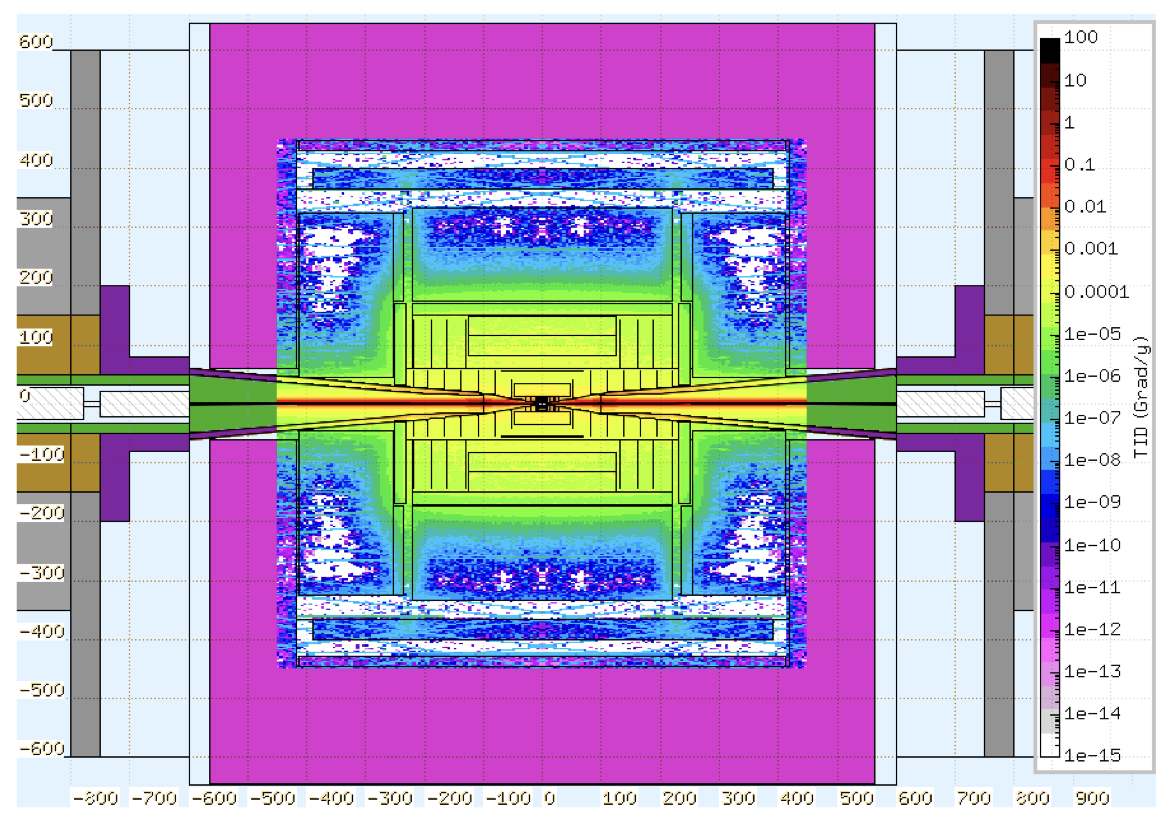 Beam Induced Background
Muon decays 
5TeV: 105 muon decays/m
Secondary products
In detector and in accelerator!
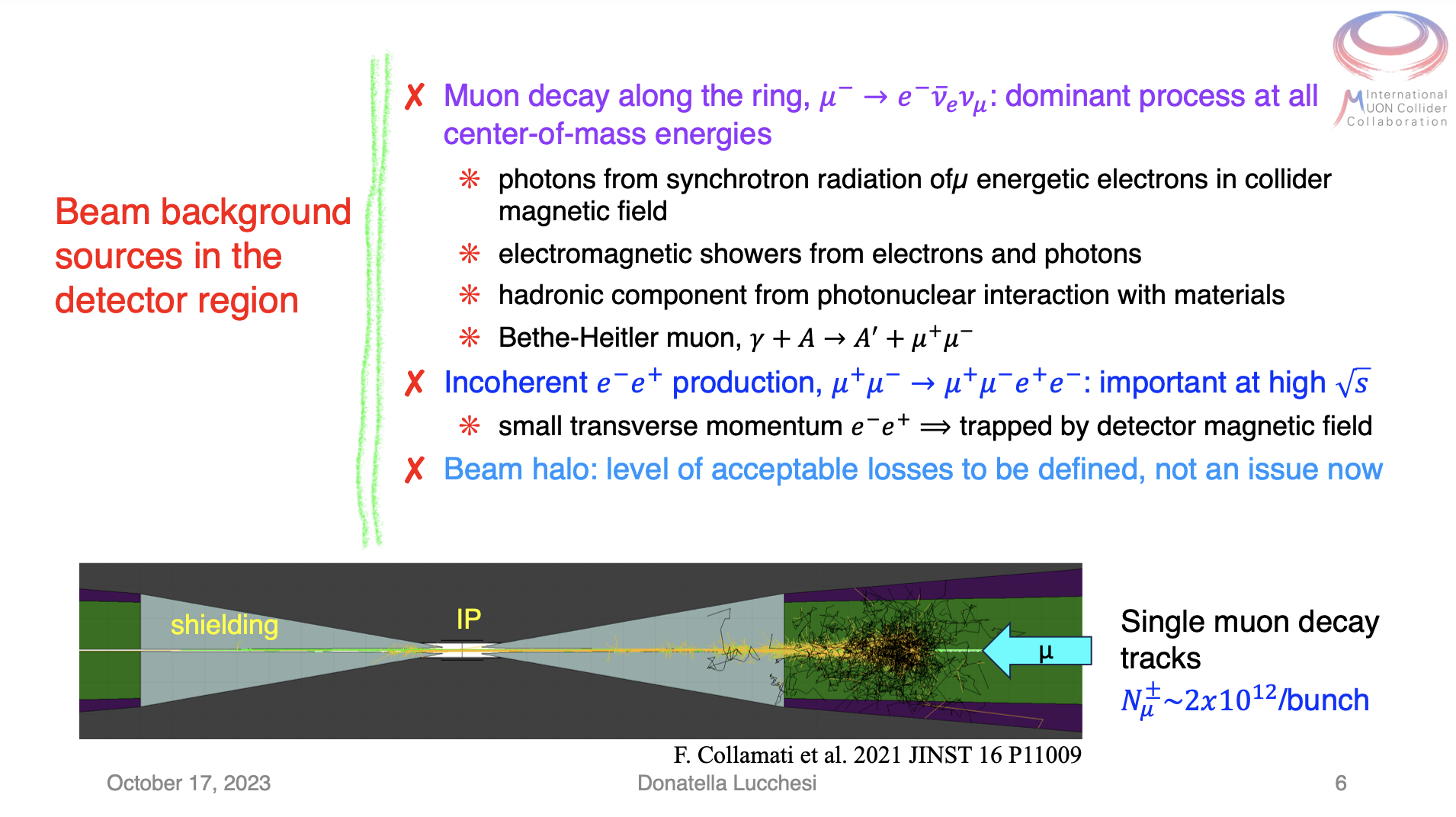 36
MUON COLLIDER: DETECTOR TECHNOLOGY
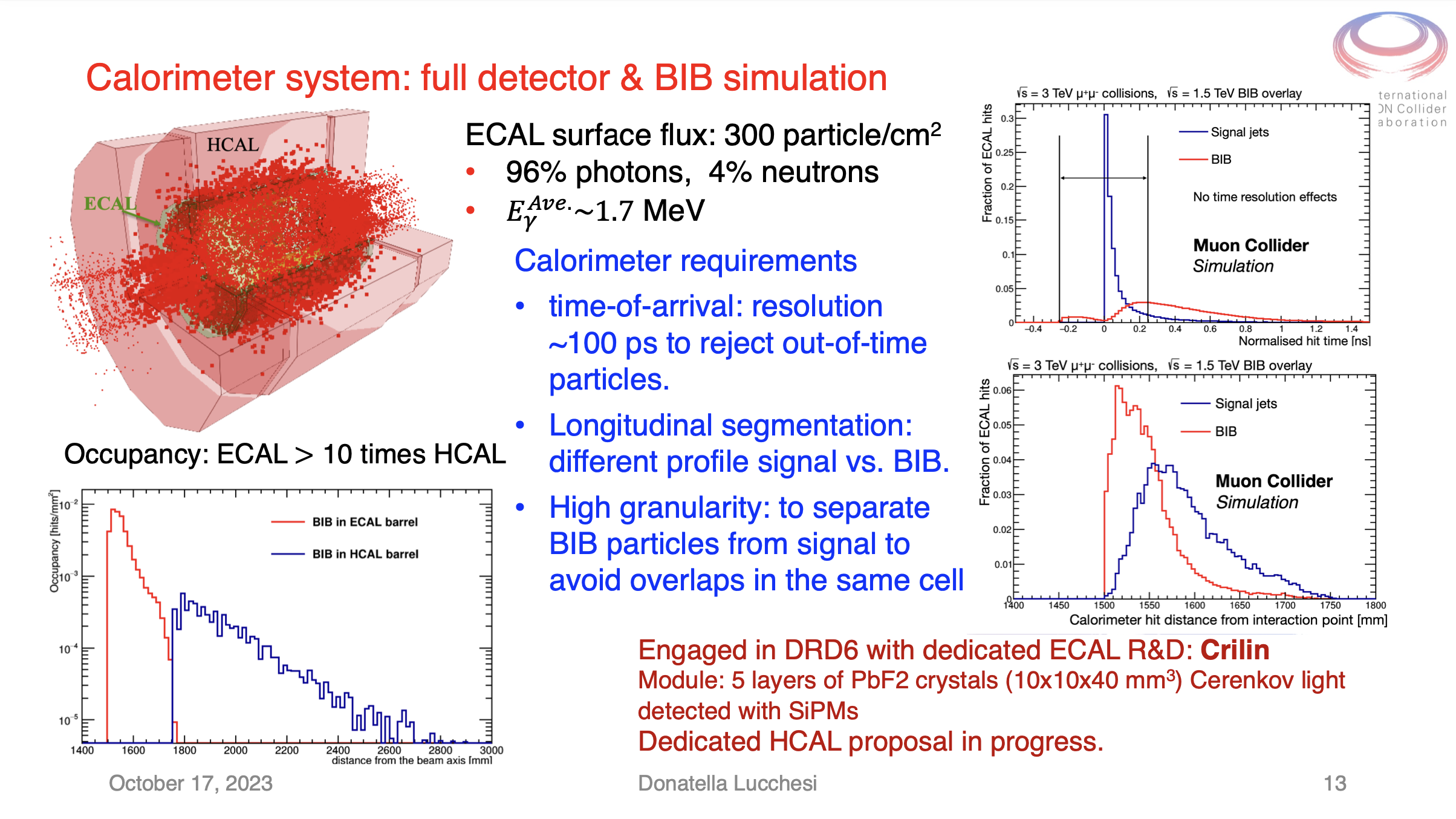 Main challenge: ‘BIB’ 
Detector designs ongoing
Trackers & calorimeters
Crucial solution: timing
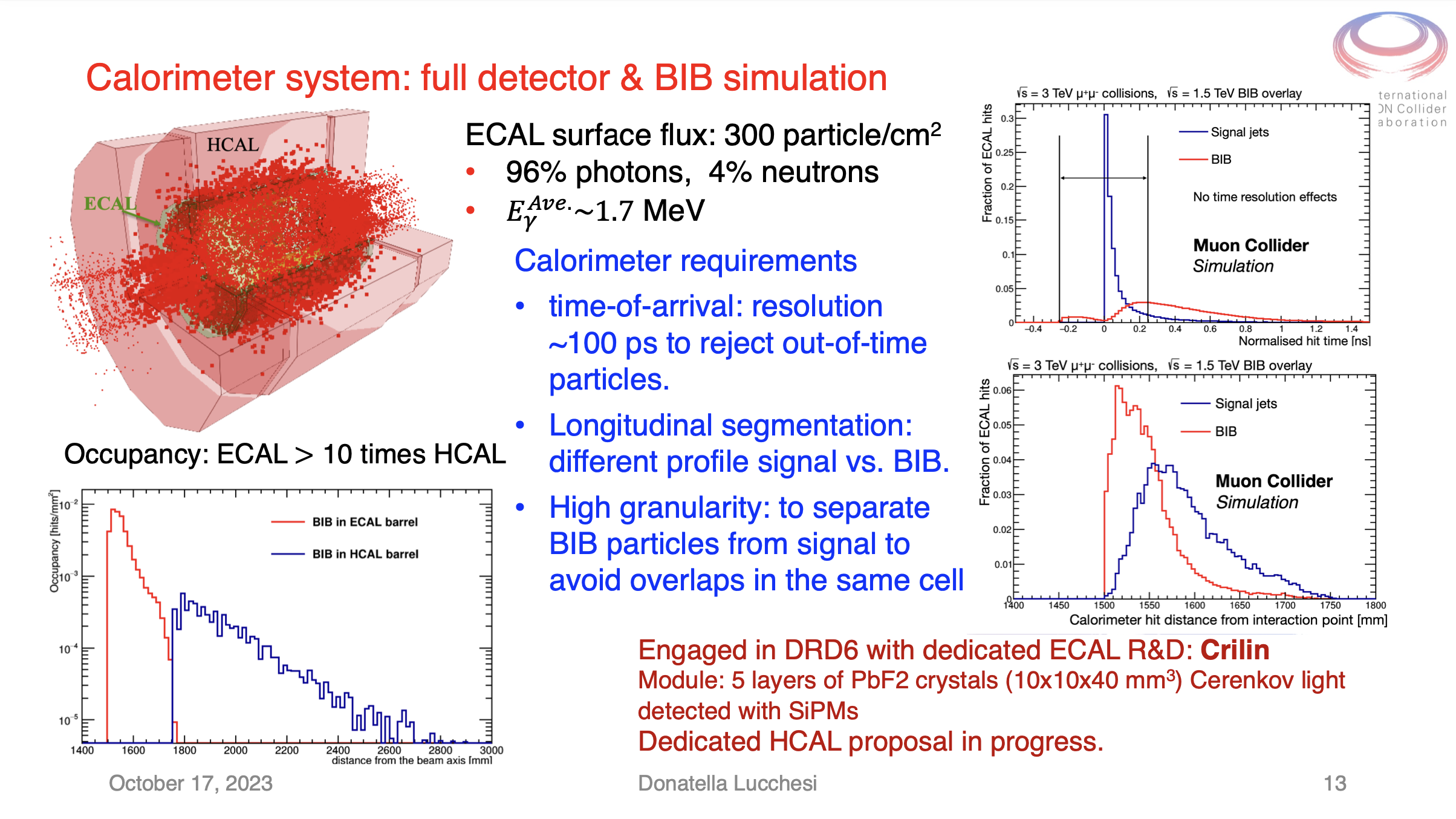 37
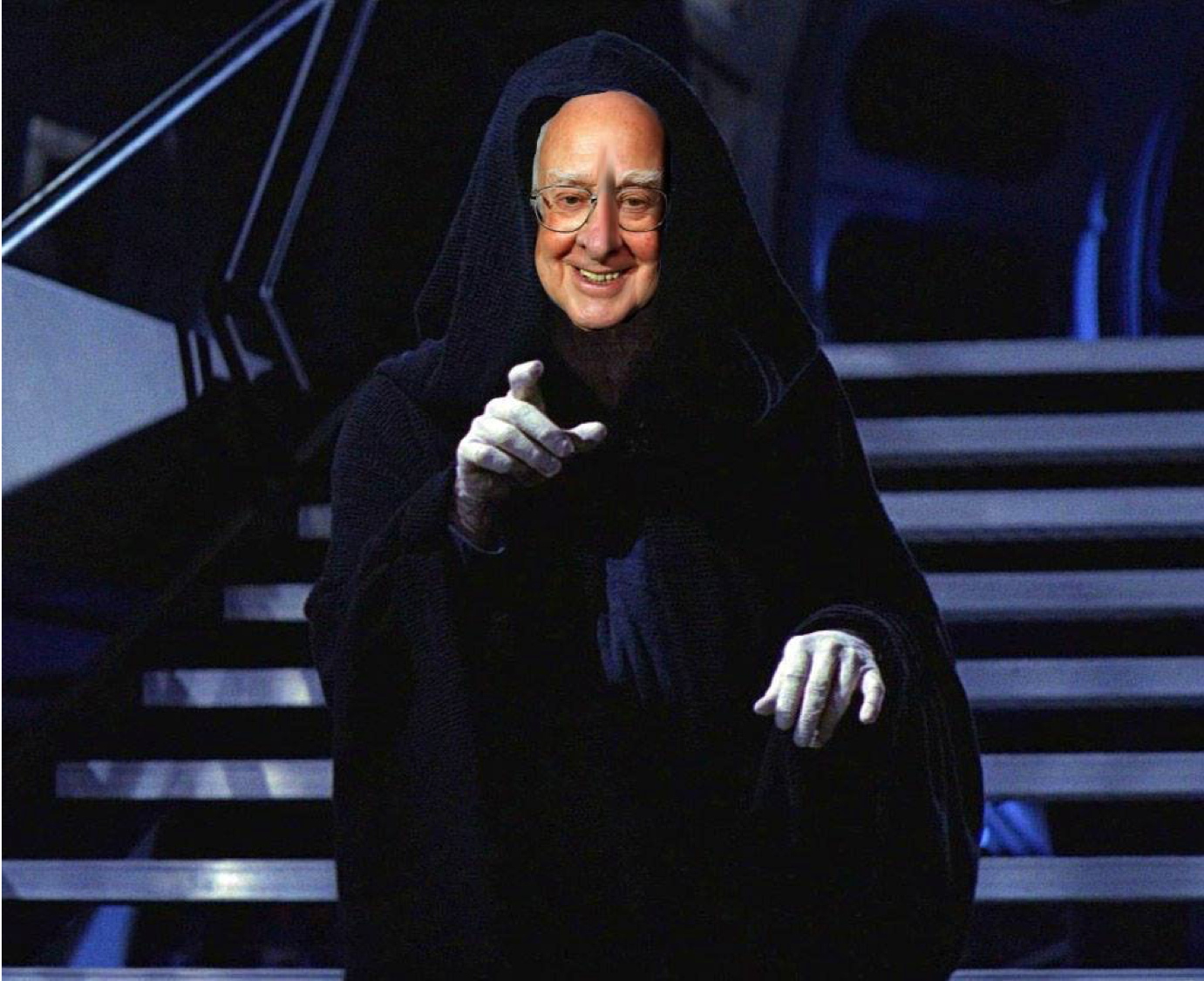 MUCOL PHYSICS
Ex: Hinvisible
Studies still needed 
Higgs vs Dark Matter?





Important at future colliders
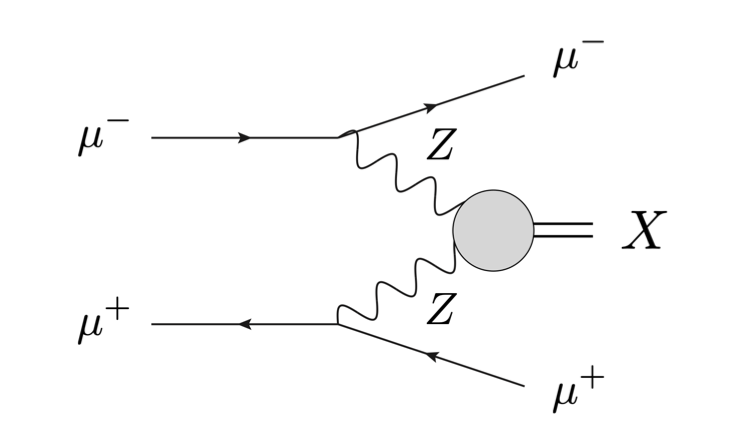 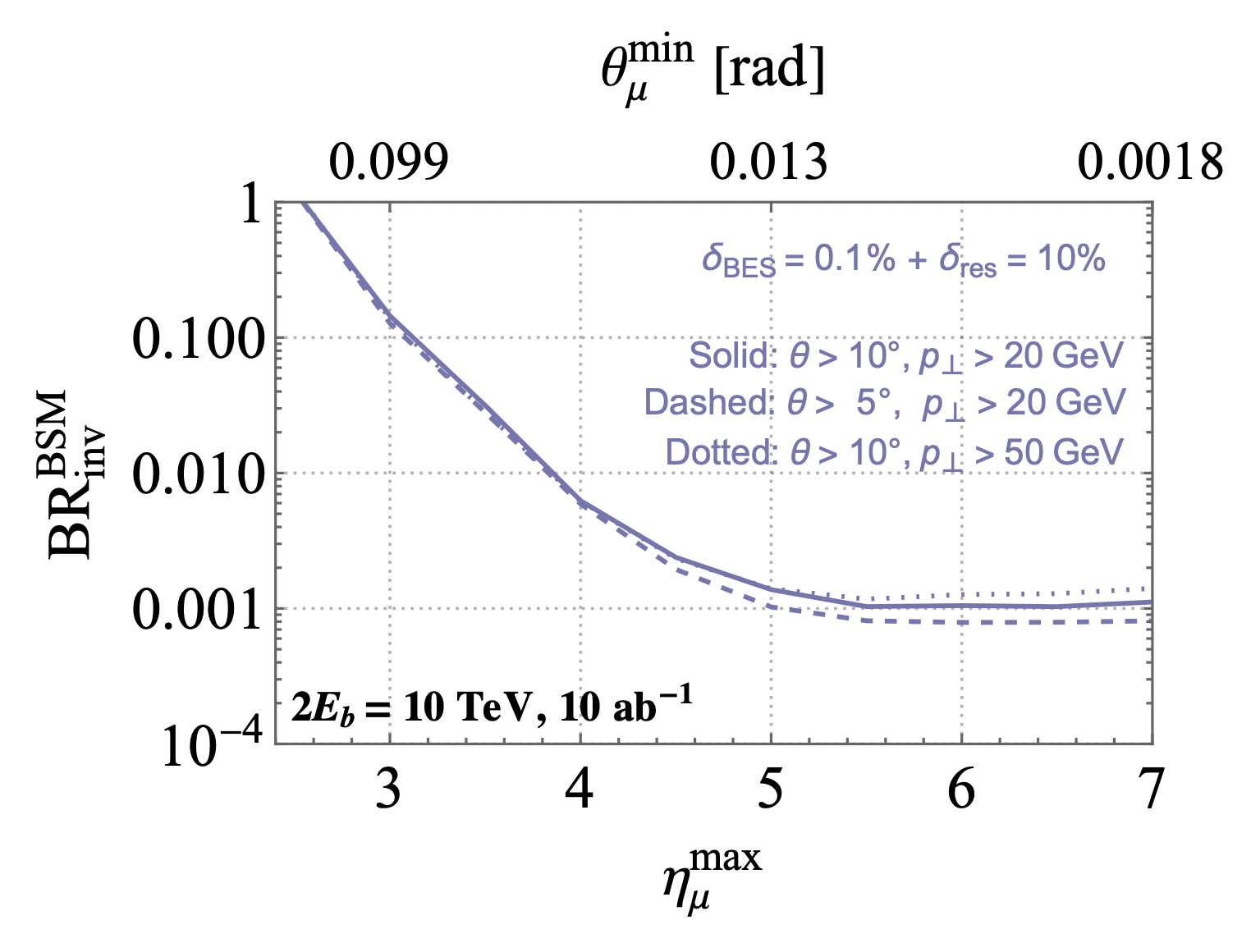 Hinv
HL-LHC
MuC?
38
MUON COLLIDER
E.g. HHH at MuCol
Backgrounds
Simulation
Work needed formuon collider studies
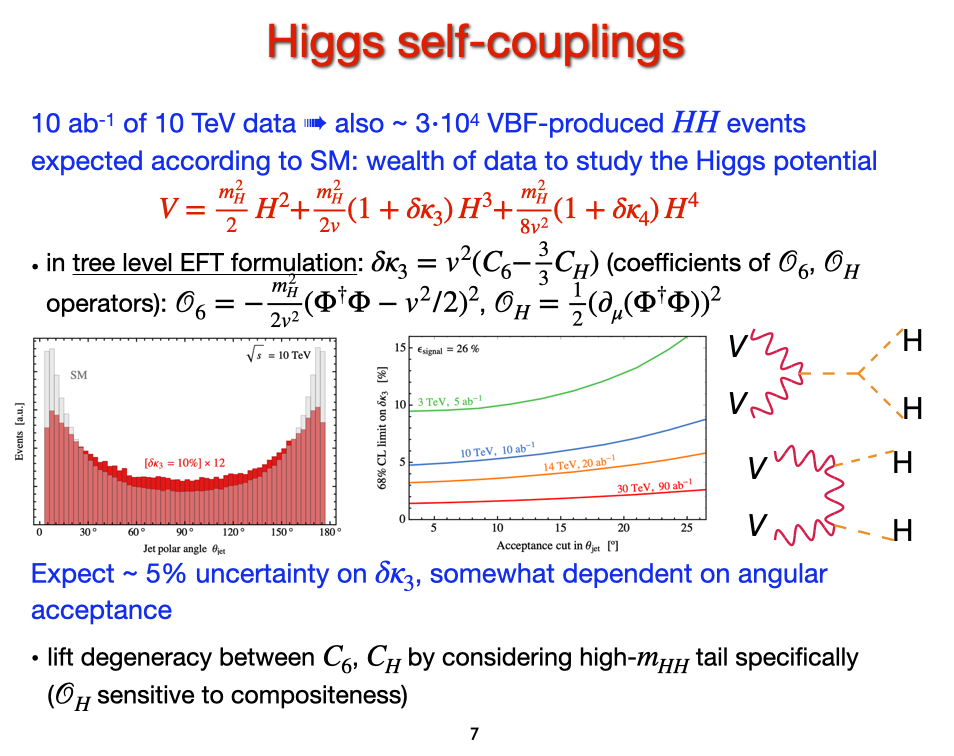 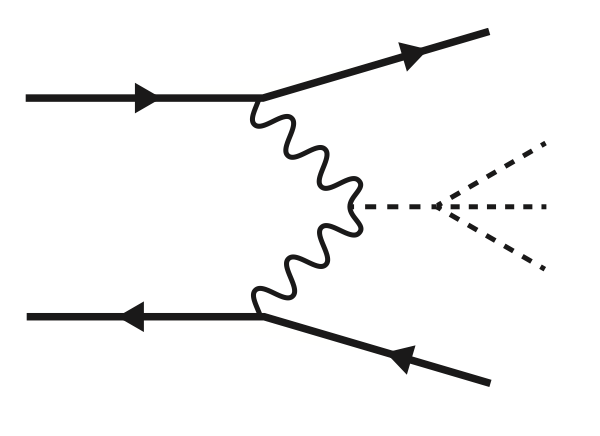 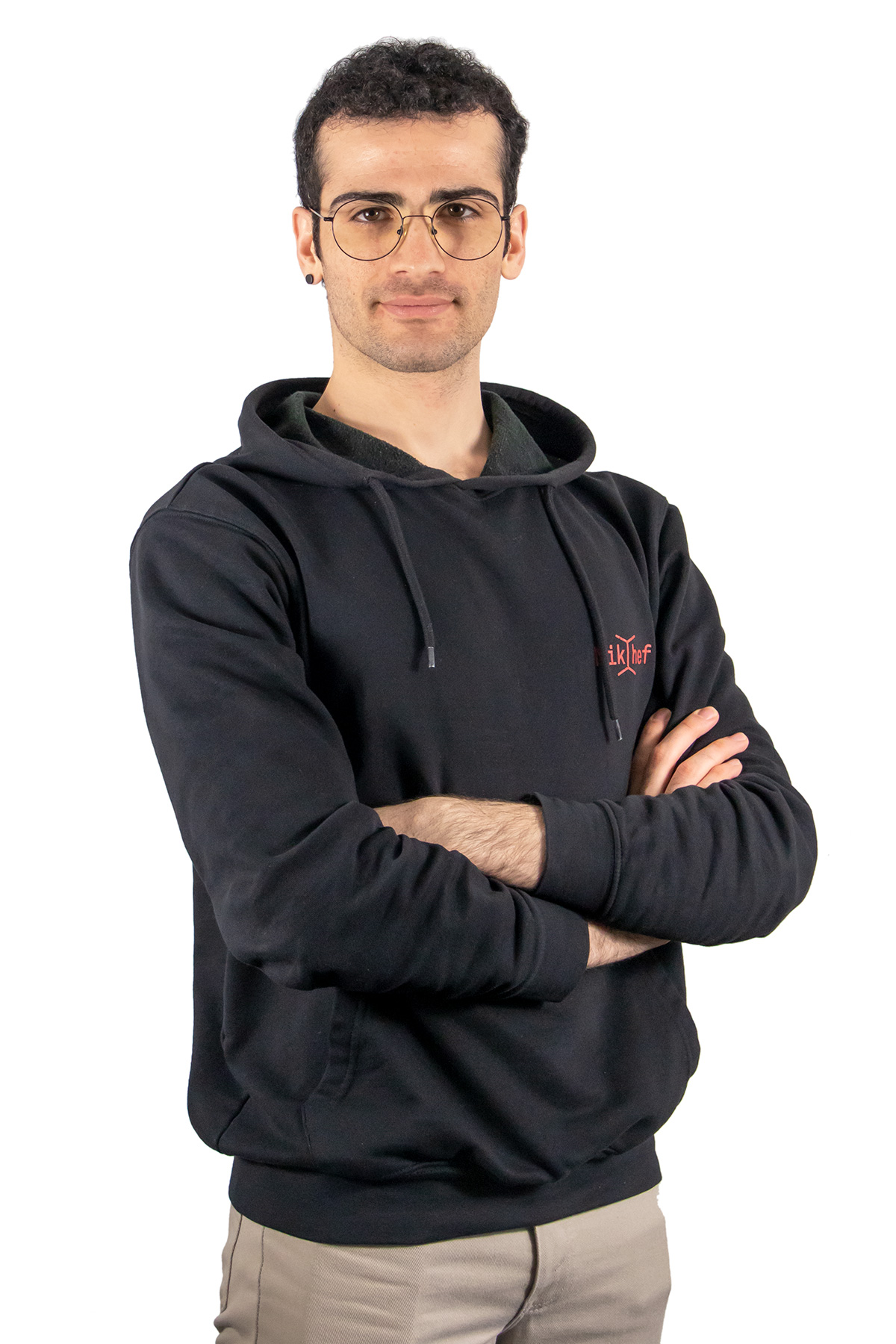 H
H
H
ATLAS publication in the works!
39
NEUTRINOS AS COLLIDER SPIN-OFFS
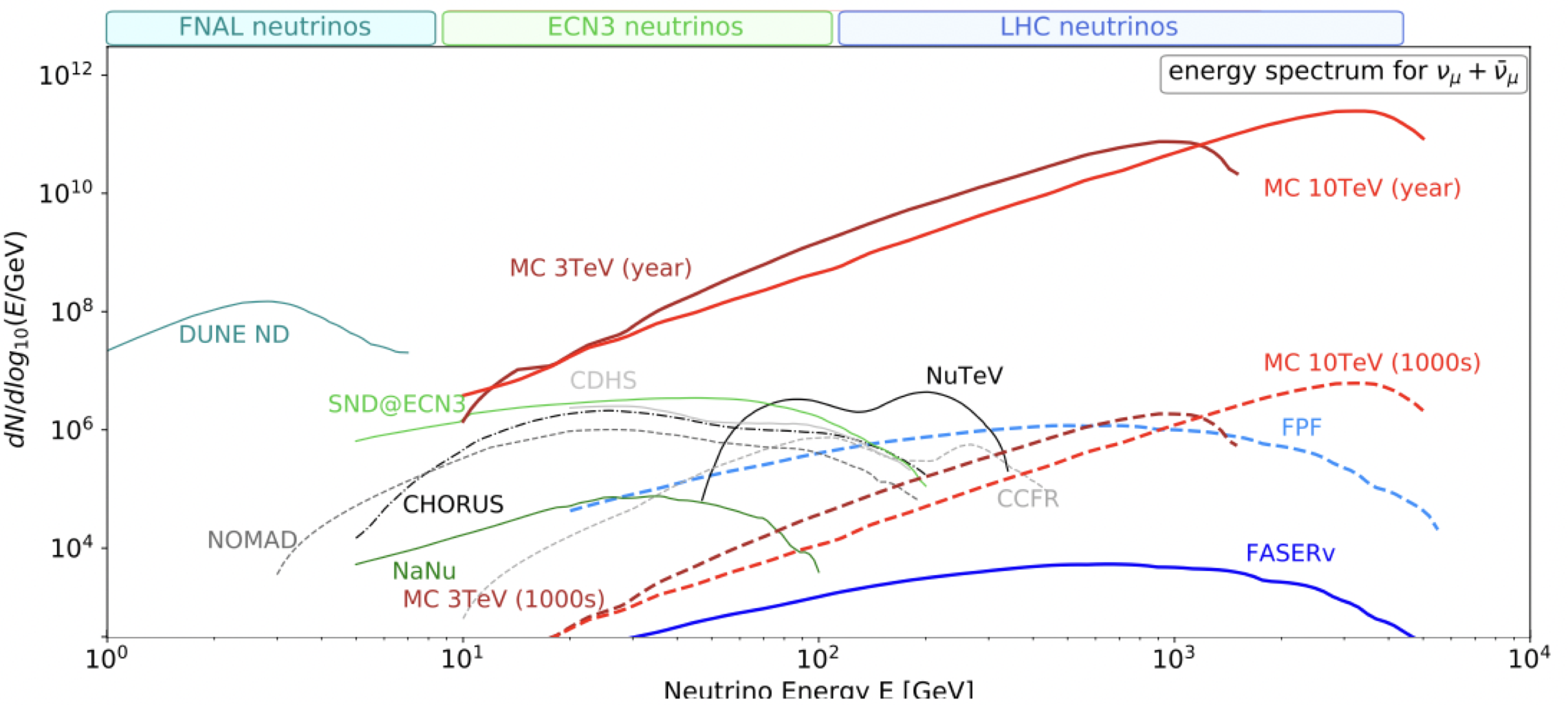 Muon collider as source for additional research
Neutrino physics
Use flat sections
Short baseline
J.Rojo et al
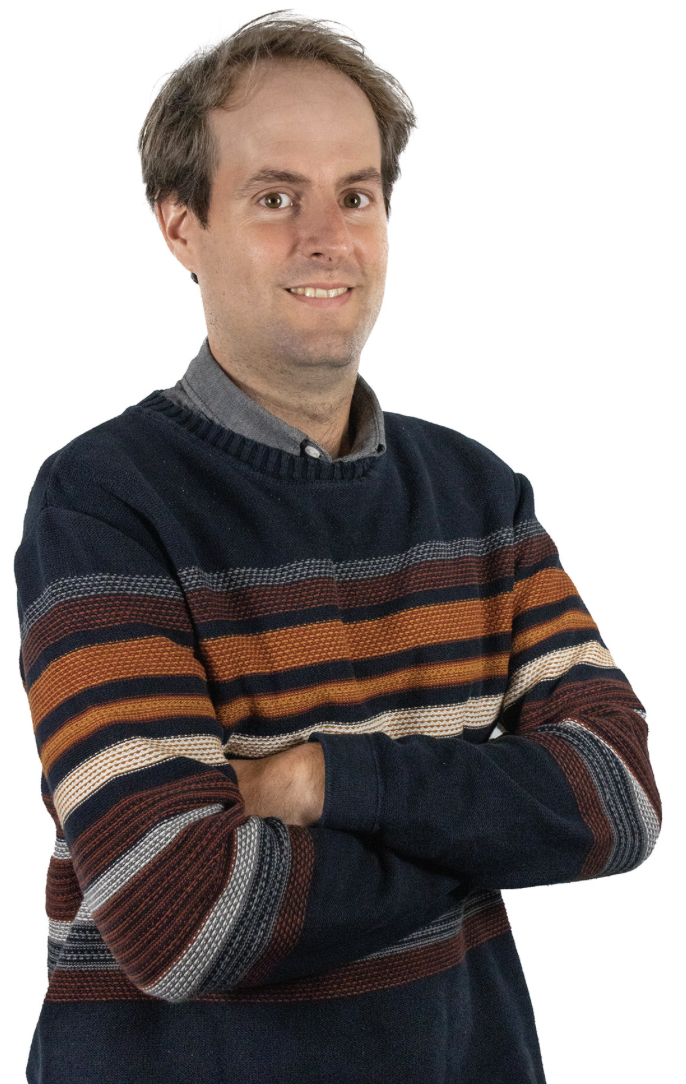 Neutrinos at muon collider
https://inspirehep.net/literature/2808571
Faser-like at FCC-hh
https://inspirehep.net/literature/2824738
40
PLANS FOR A MUON COLLIDER DEMONSTRATOR
D.Lucchesi, for the IMCC – 17 Oct 2023 at CERN
At CERN site?
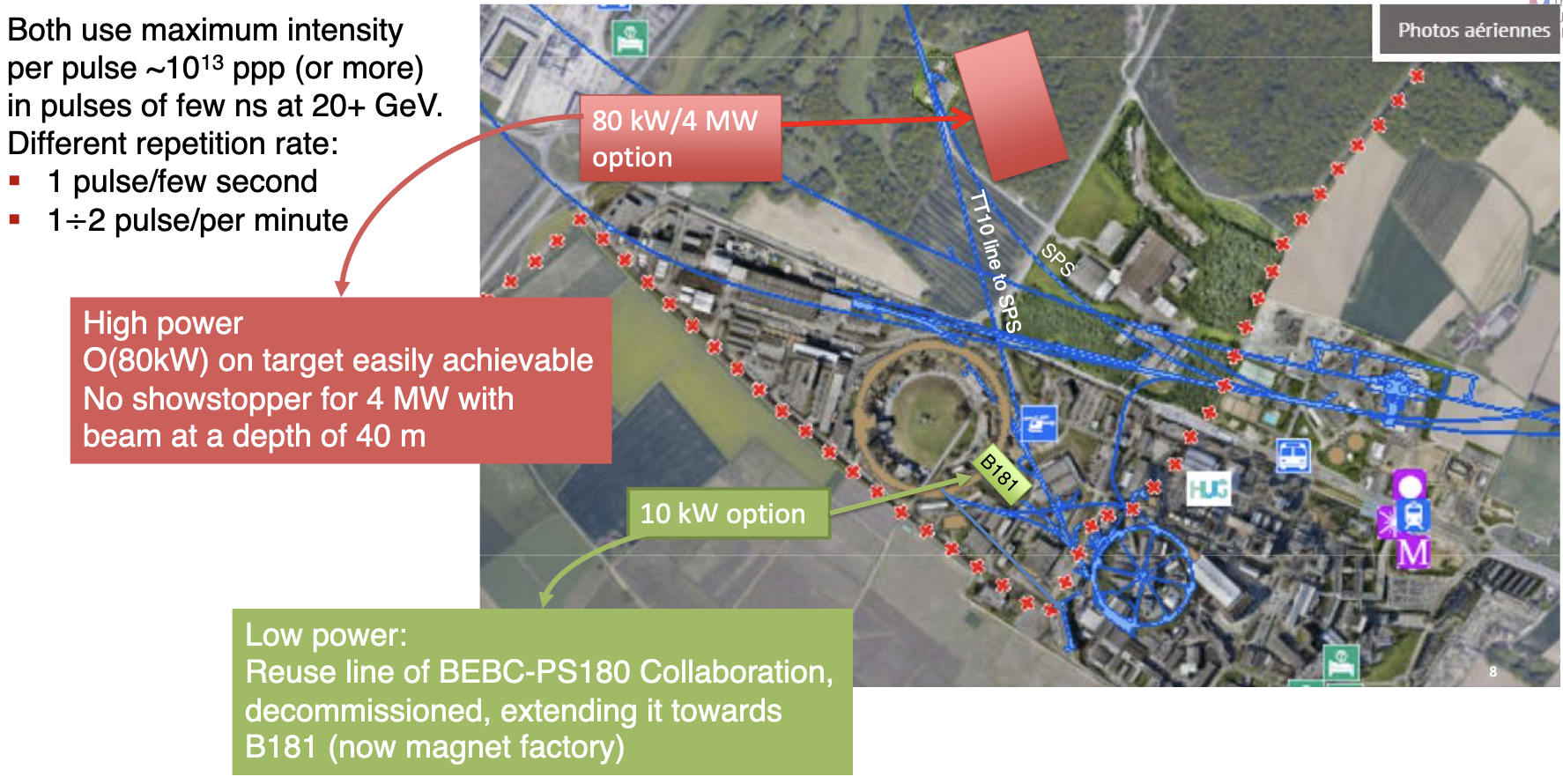 41
NIKHEF STATUS TOWARDS FUTURE COLLIDERS
ESUPP
CERN Council
NL representation
European strategy update
Voice your opinion!

At Nikhef
Future collider activities
Clara, Patrick, Wouter
Colloquia, topical lectures, etc
Future collider research
ILC, C3, FCC, MuCol
Case-by-case basis

Actual science
No clear structure (yet)
Research suggestions on next pages
42
WHY YOU SHOULD GET INVOLVED
It’s exciting & interesting
I hope ;-)
It’s important
For CERN
For the field 
For your next job
Postdoc / staff
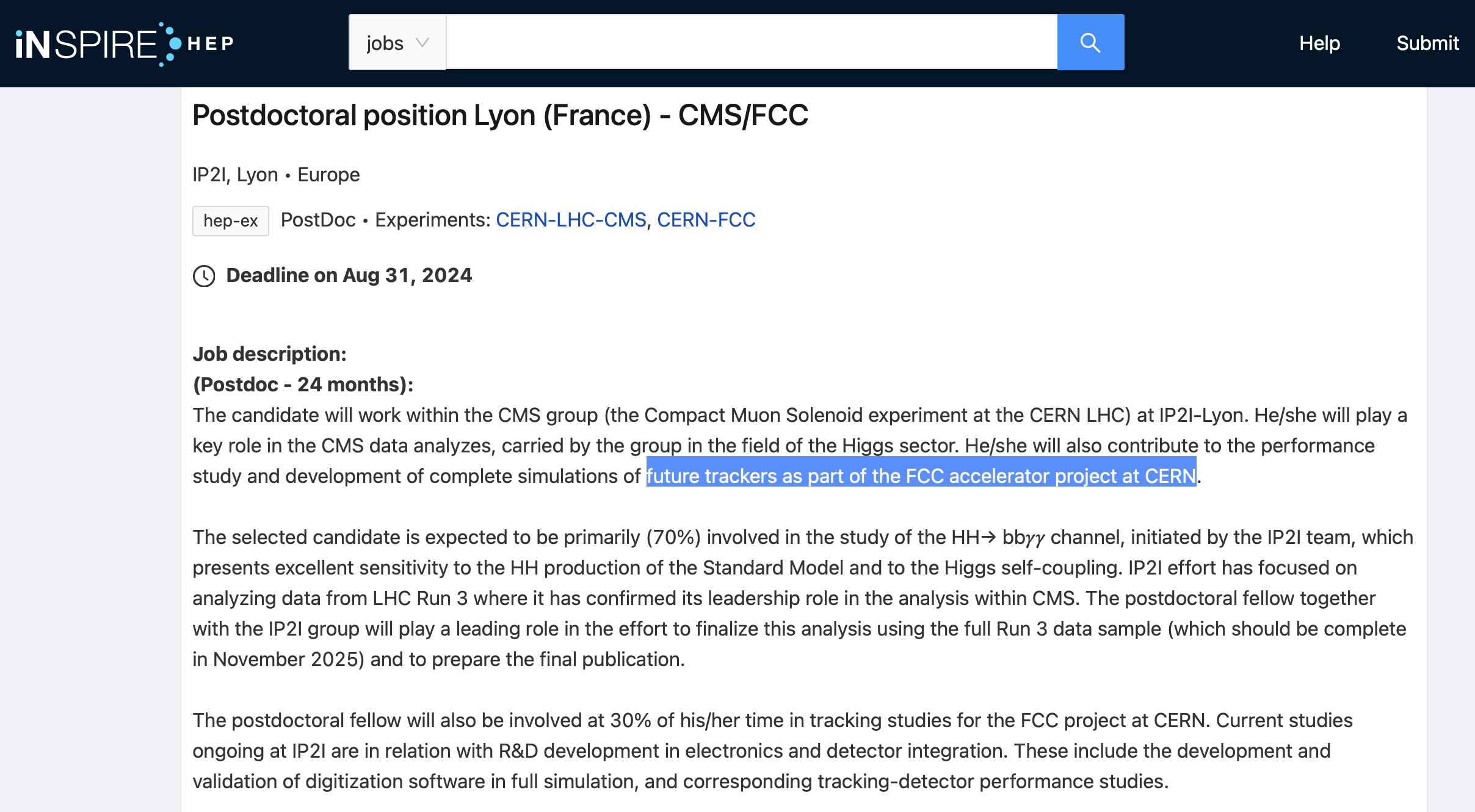 43
SOME IDEAS
My advice: do something
New / exciting
Low-hanging fruit
Exploit ongoing activities

NB: The ‘right’ choice also depends on the stage of the project
Higgs physics
Hcc, Hss, Hgg
c-/s-/g-tagging
Hinvisible
eeH
HH and HHH
Boosted tagging
Other physics 
EWK, ttbar?
B-physics at Zbb?
44
SOME IDEAS
Higgs physics
Hcc, Hss, Hgg
c-/s-/g-tagging
Hinvisible
eeH
HH and HHH

Other physics 
EWK, ttbar?
B-physics at Zbb?
Theory/combinations
Higgs self-coupling
SMEFT, NLO, jets
BSM, Dark Matter

Technology
Detector R&D – e.g. timing 
Reconstruction – e.g. calorimetry
Accelerators, sustainability
AOB, e.g. alignment
45
DETECTOR R&D
Nikhef grant proposal for HL-LHC detector upgrades
Nikhef: emphasis on “timing”
In view of HL-LHC
Upgrades forRun-4+
Also very relevant for future colliders
Out-of-time pileup
Beam-induced backgrounds
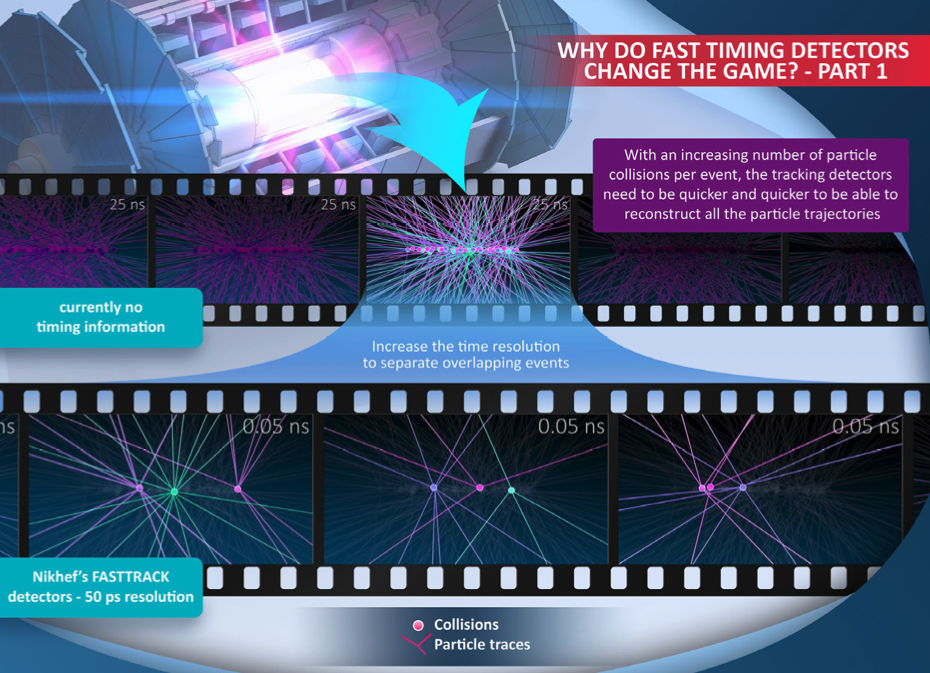 46
IT’S MORE THAN JUST PHYSICS!
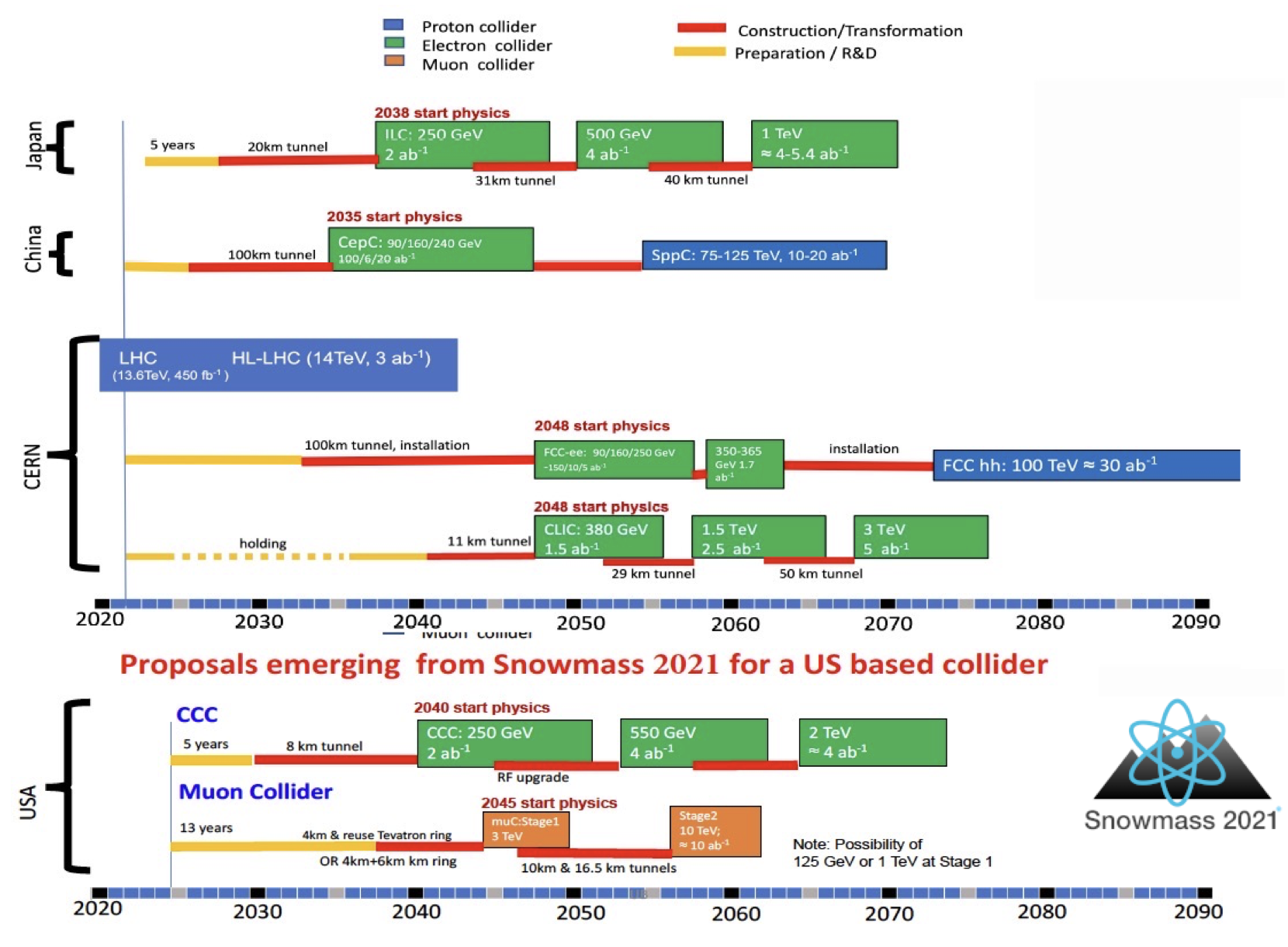 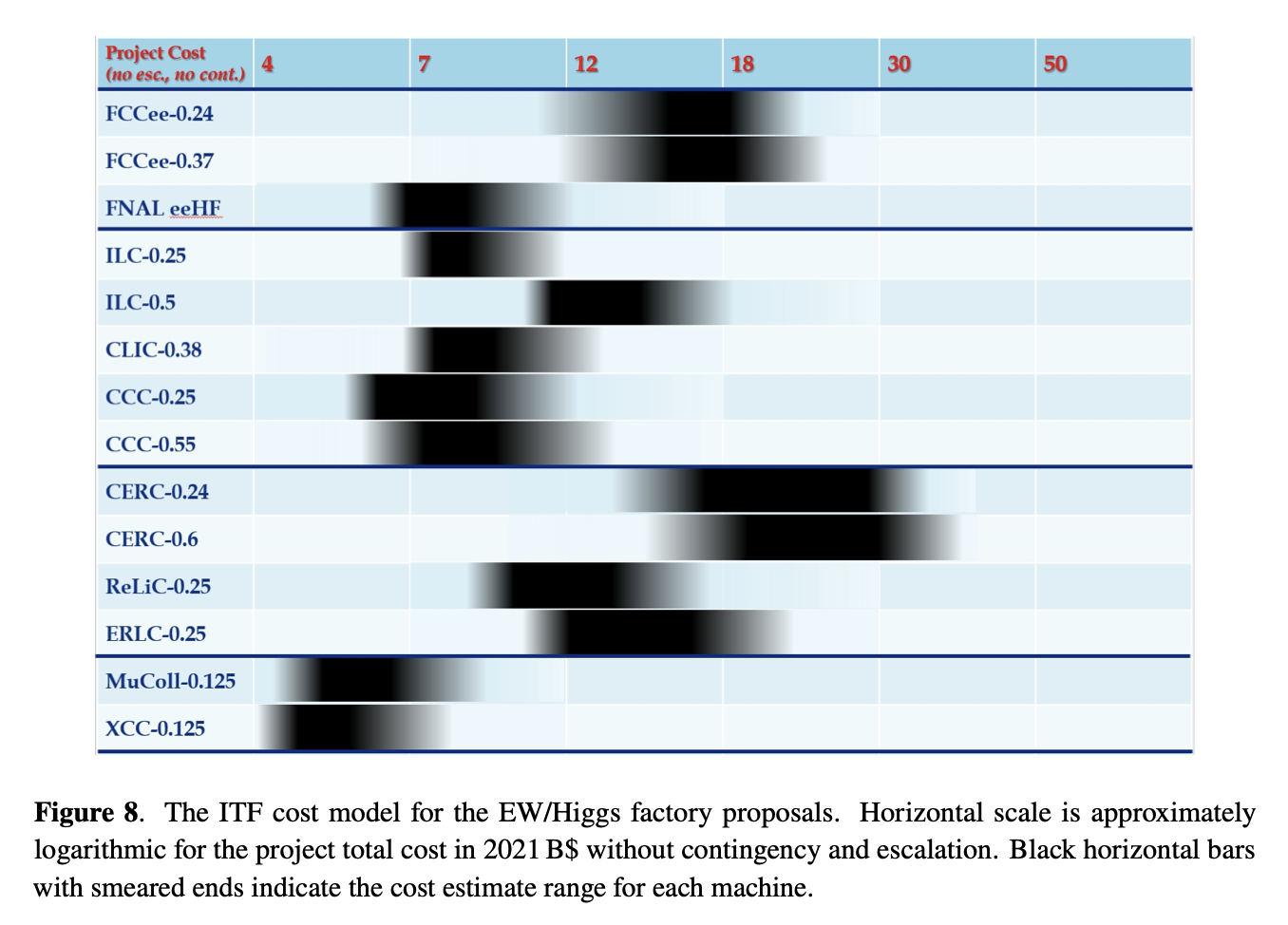 Physics
+Society+Money
+Time
+R&D+…
47
MY RECOMMENDATION TO YOU
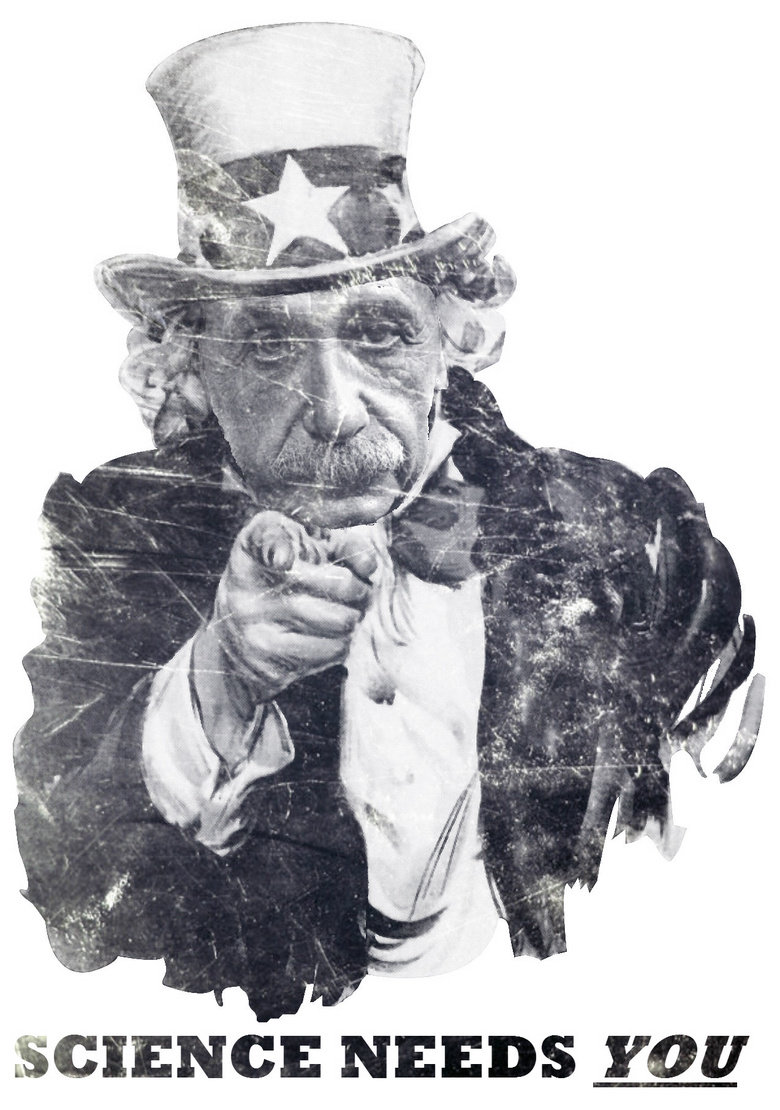 It might be challenging to work on future colliders, since you already have to:
Do your LHC analysis
Work on reconstruction/software
Detector upgrade & operation
Maybe some HL-LHC projection
And also some theory interpretation
Plus all the schools, courses, etc…
And then future colliders is at the end of the list…
But I think you should try!
48
JOIN THE ADVENTURE TOWARDS THE NEXT ESUPP!
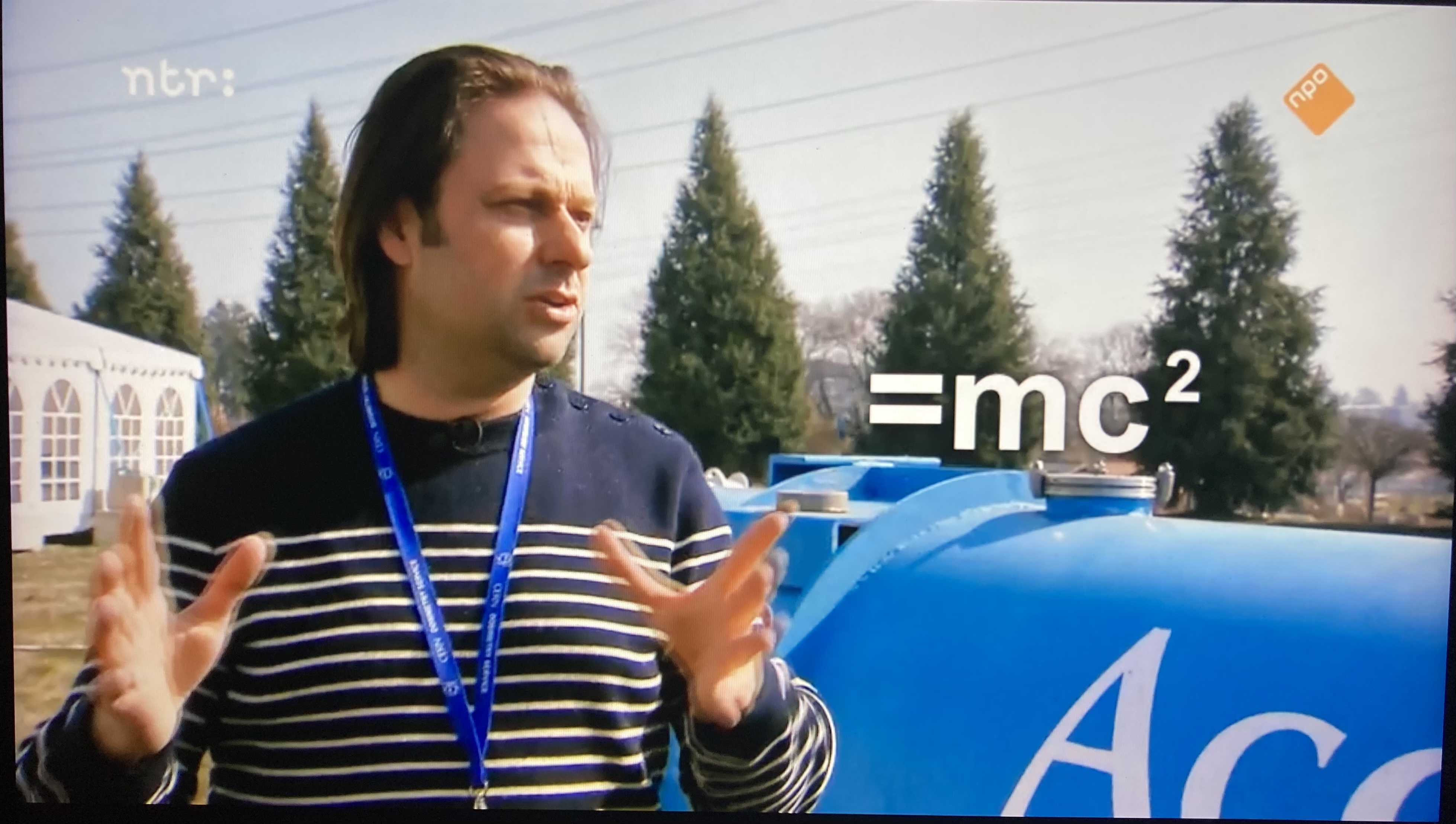 E
NPO2 with Diederik Jekel, 13 April 2022
49
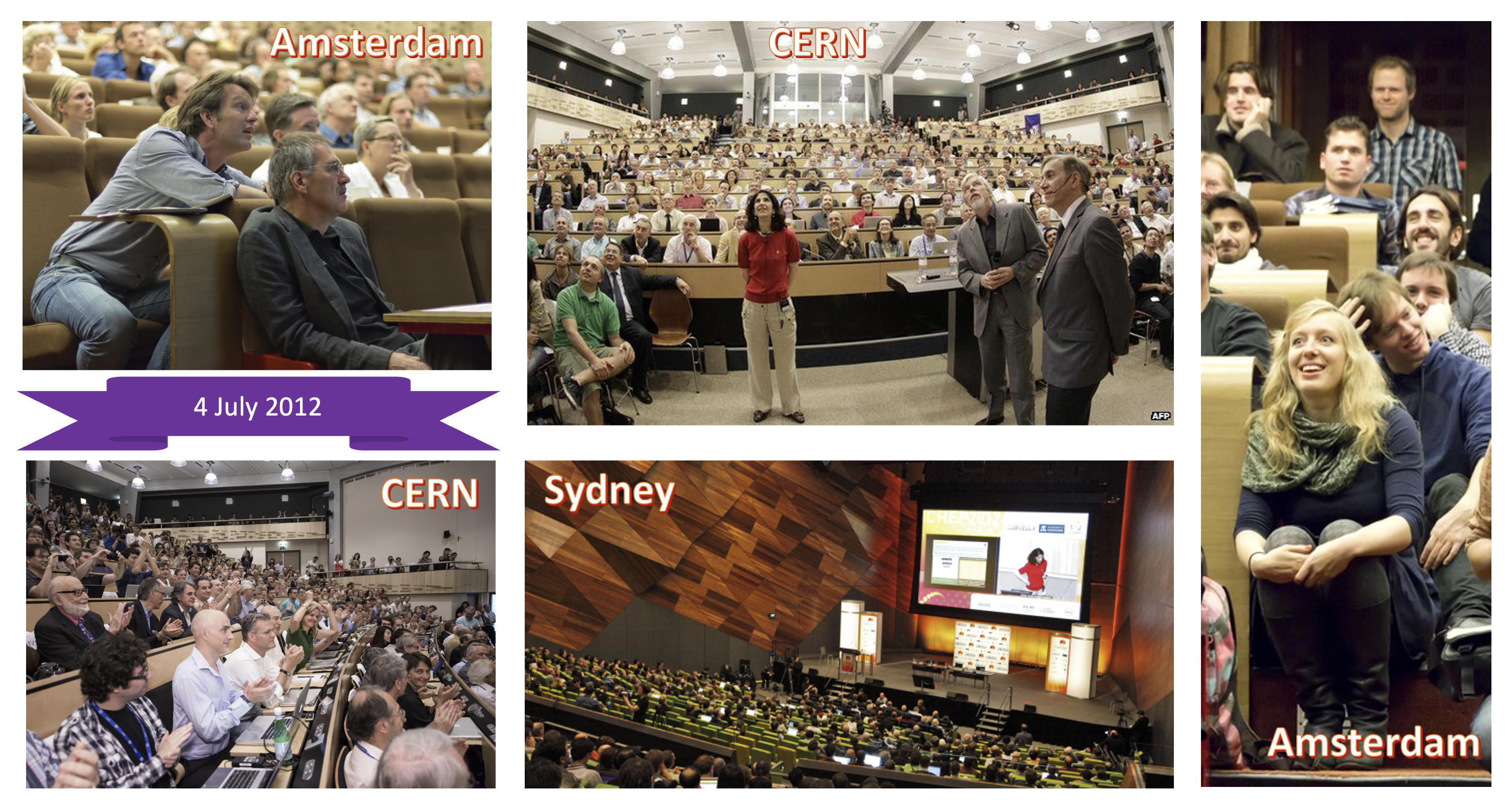 50
MUCOL Physics
Multi-TeV collider: Higgs precision and Searches
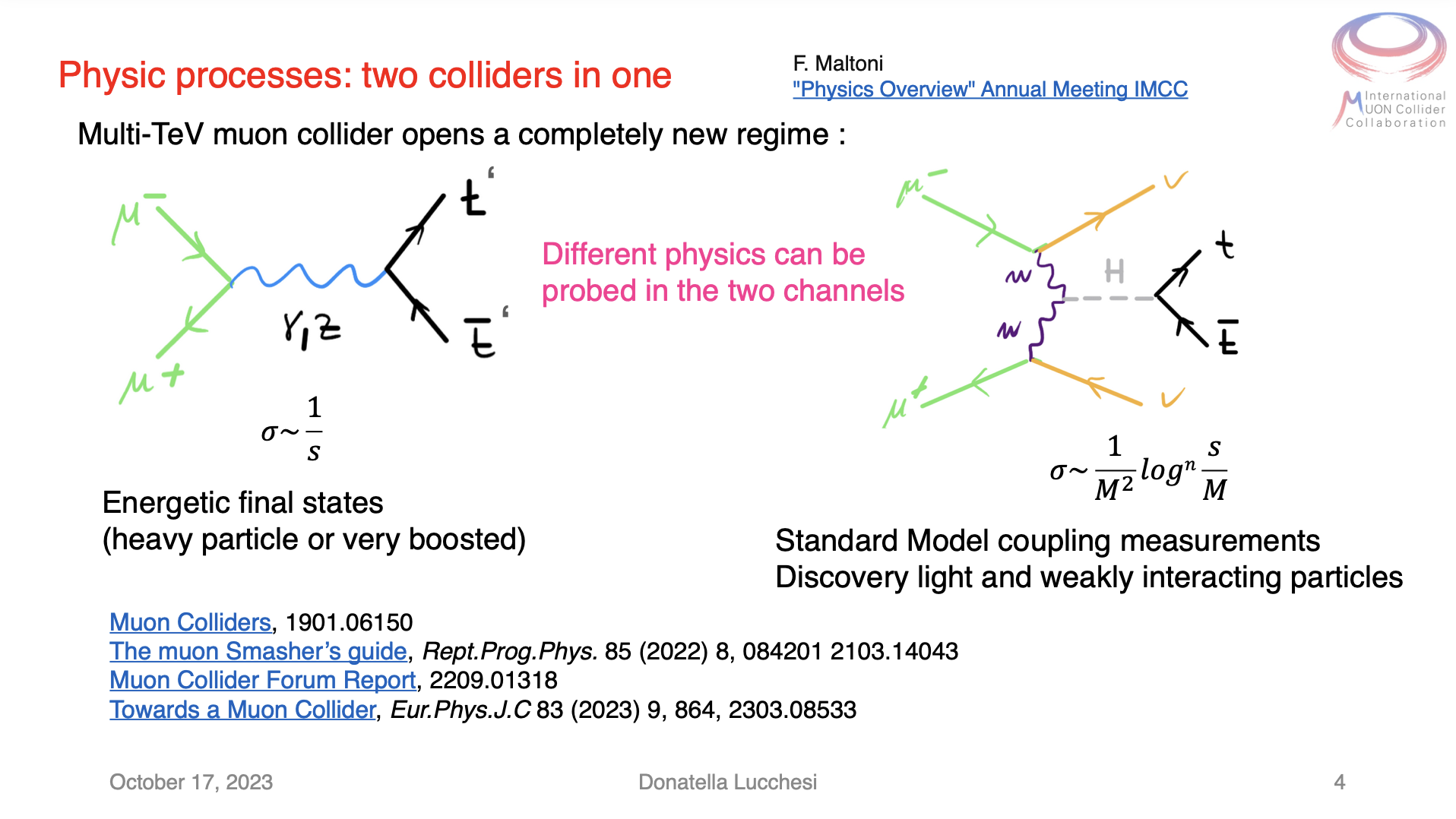 51
MUCOL Physics
Multi-TeV collider: Higgs precision and Searches







BSM direct reach in similar ballpark as FCC-hh!
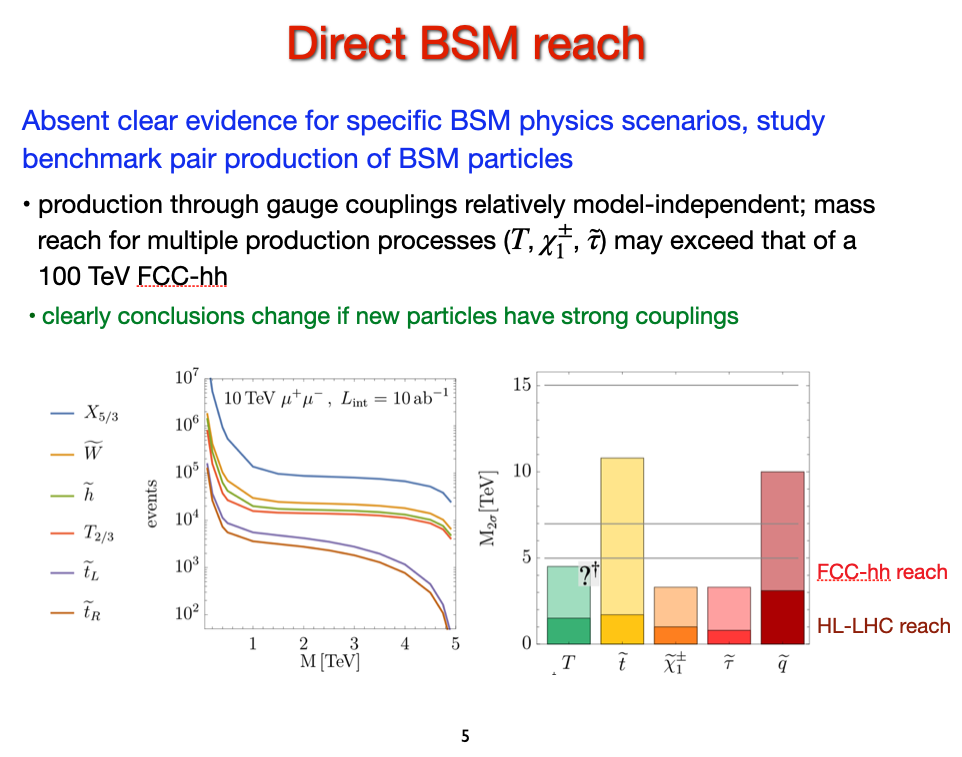 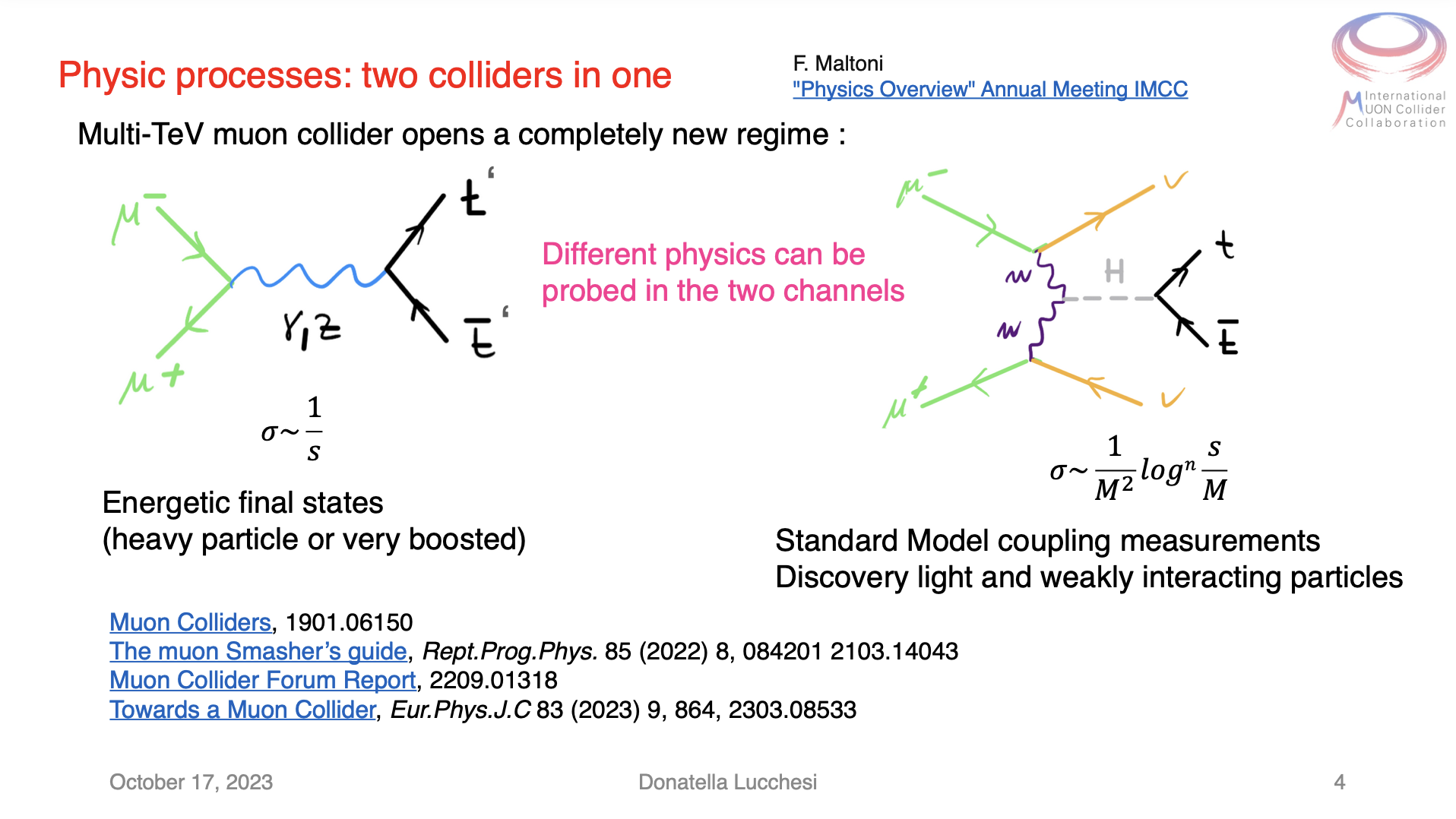 52
MUCOL Physics
Multi-TeV collider: Higgs precision and Searches







BSM direct reach in similar ballpark as FCC-hh!
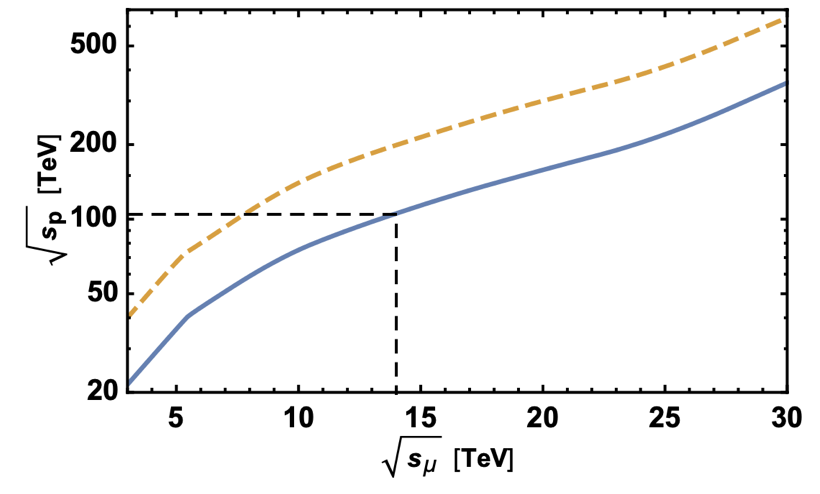 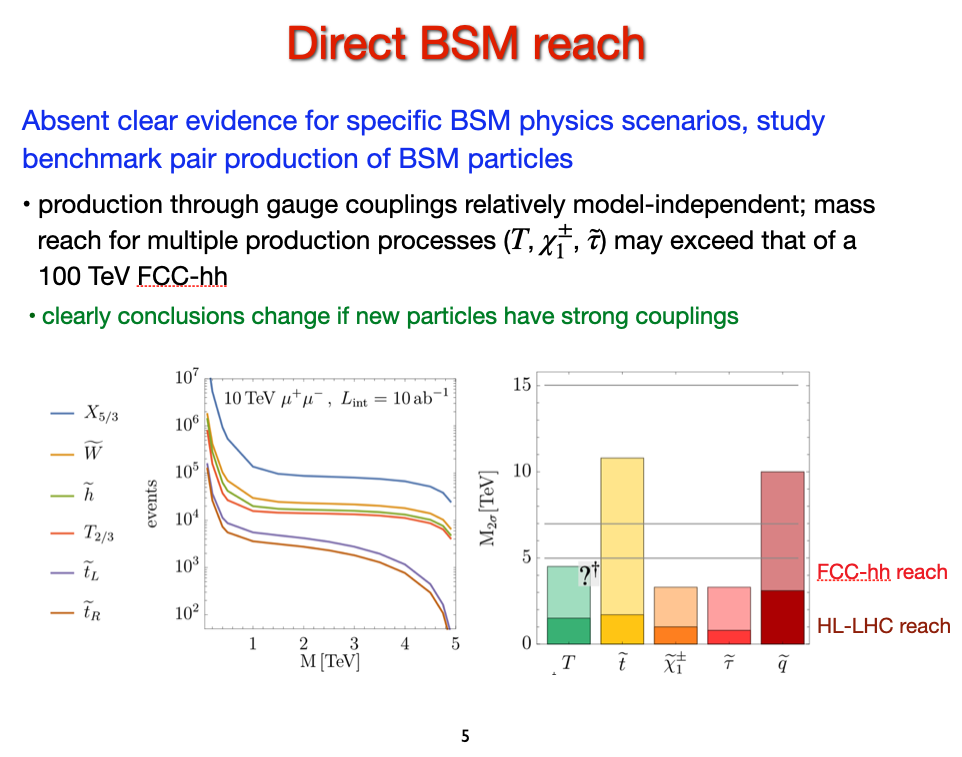 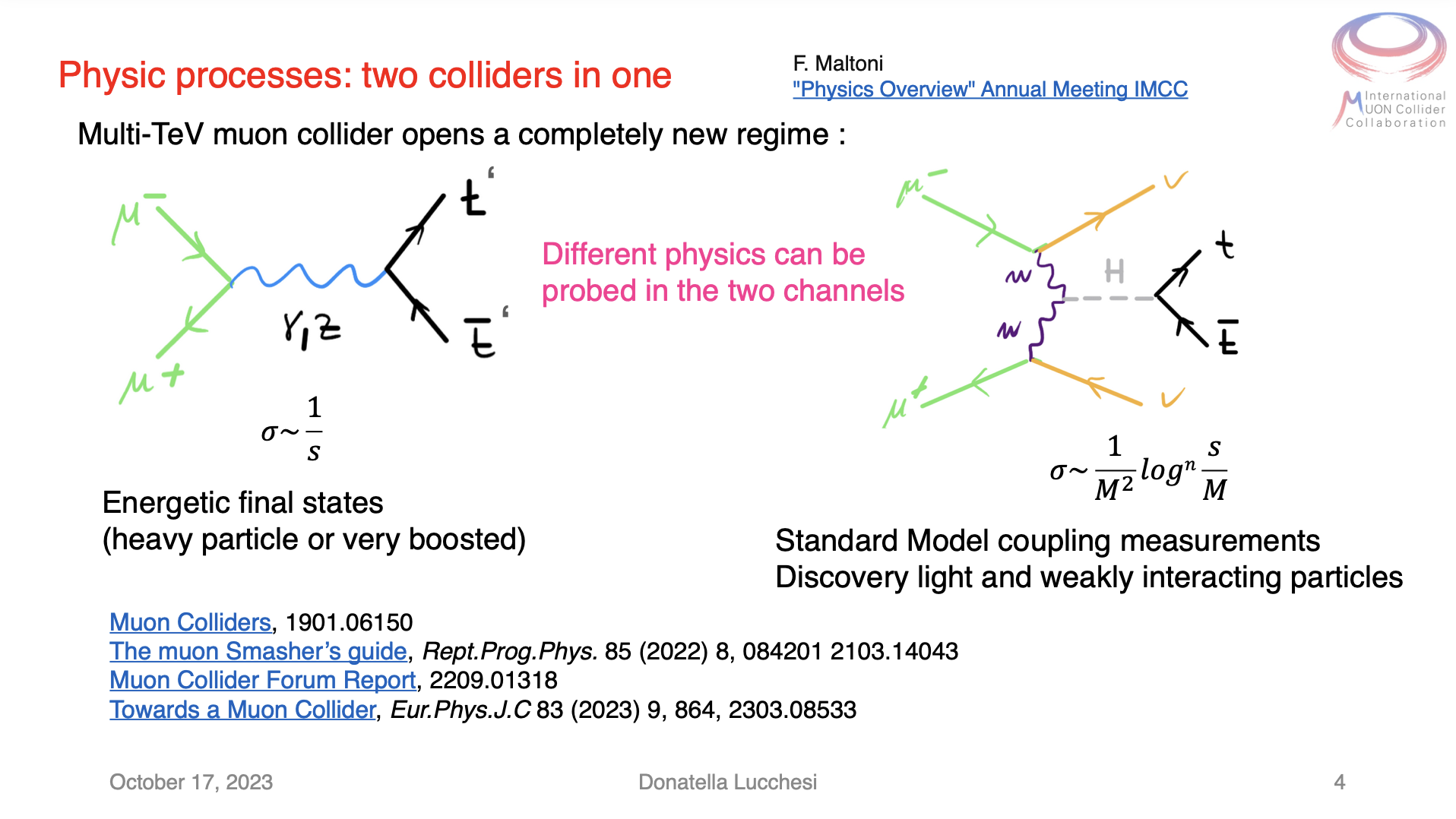 53
MUCOL PHYSICS: HIGGS
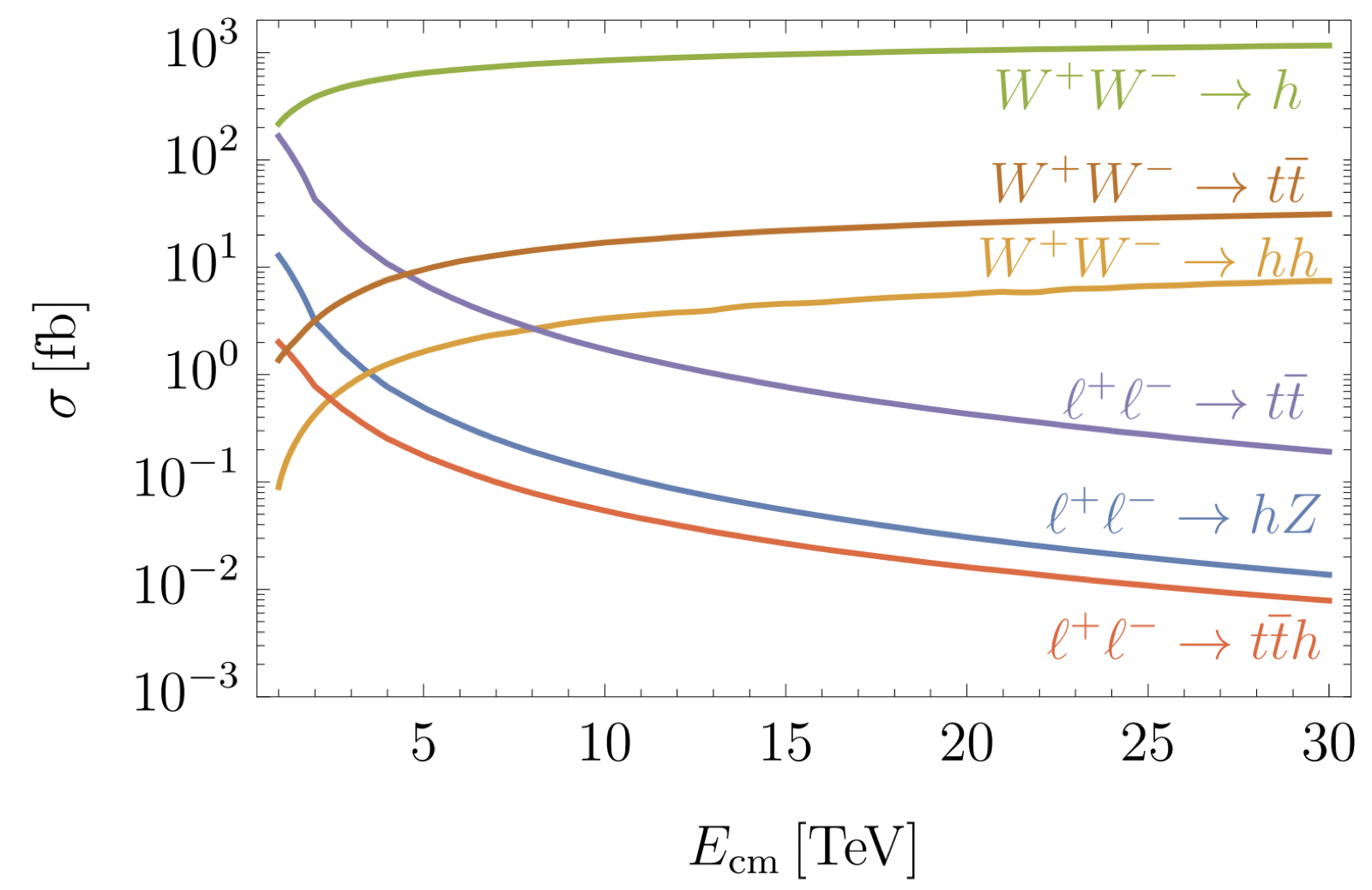 VBF-H production increases with energy
10/ab @ 10 TeV
10,000,000 single-H 


Sizable sensitivity improvement
KW, KZ, Kg, Kc, Kb, Kμ, Kτ,… 
Comparable to (other)Higgs factories!
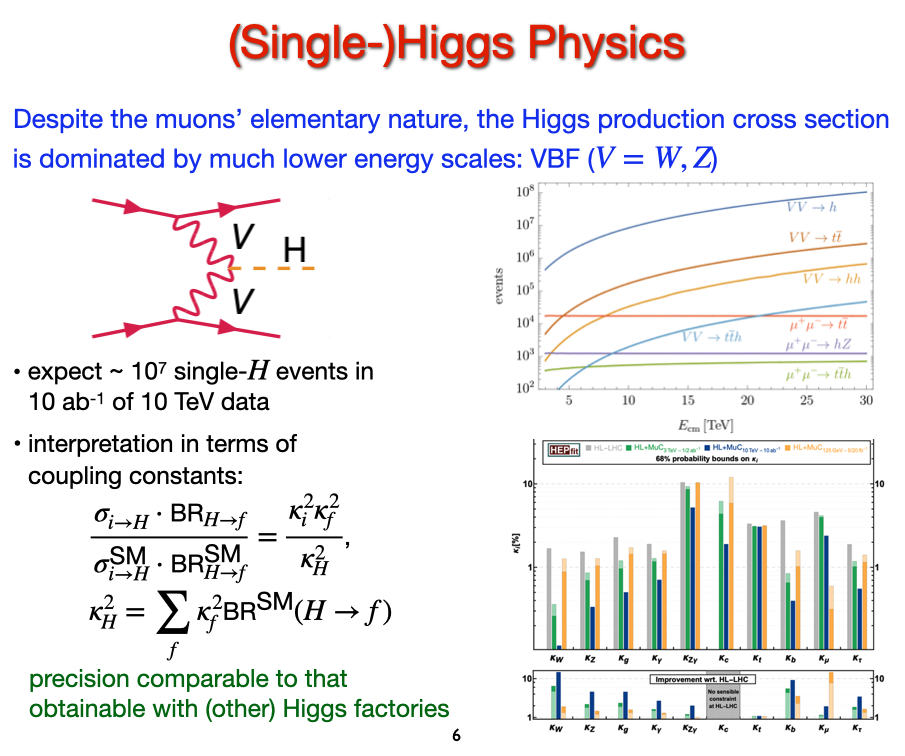 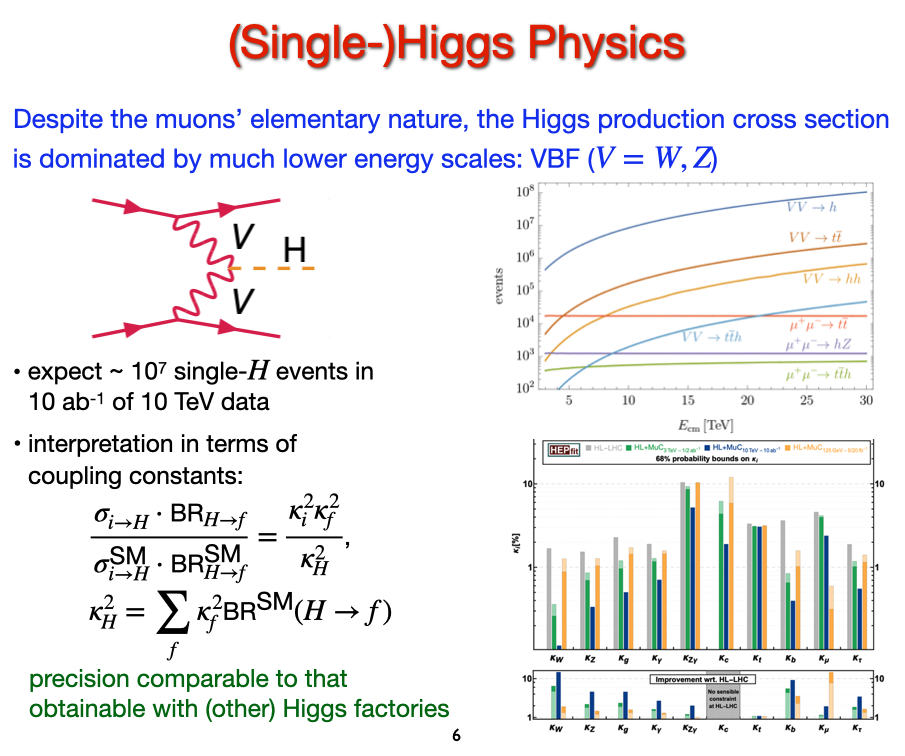 54
HH @ MUCOL
Self-coupling from HH
10/ab @ 10TeV
30,000 VBF-HH


10TeV MuCol
<5% uncertaintyon the self-coupling
Similar to FCC-hh
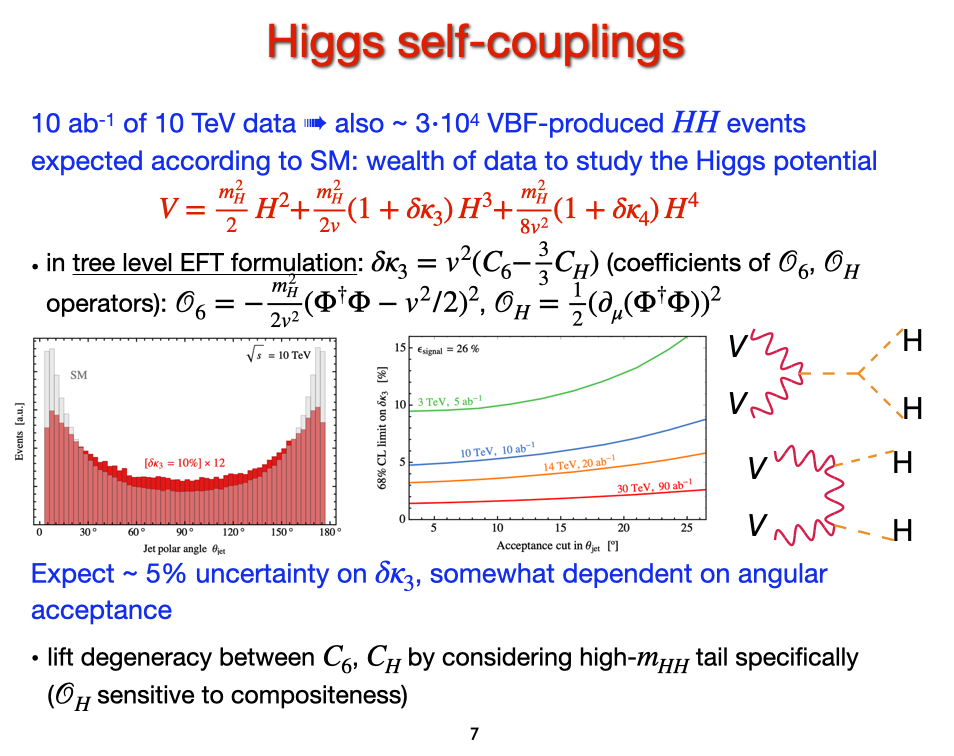 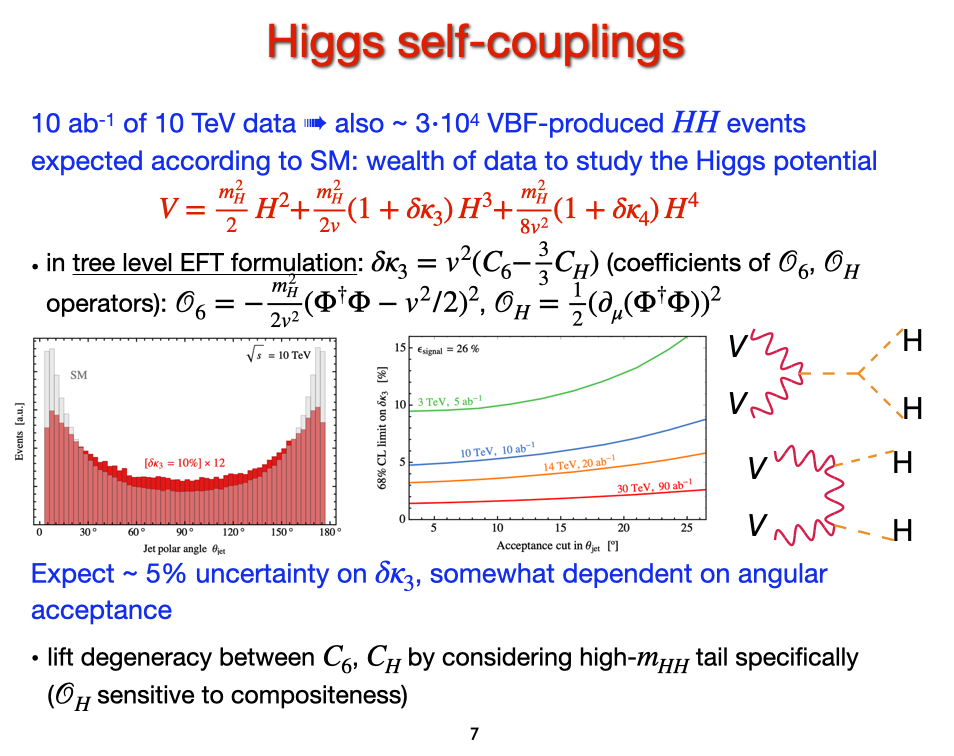 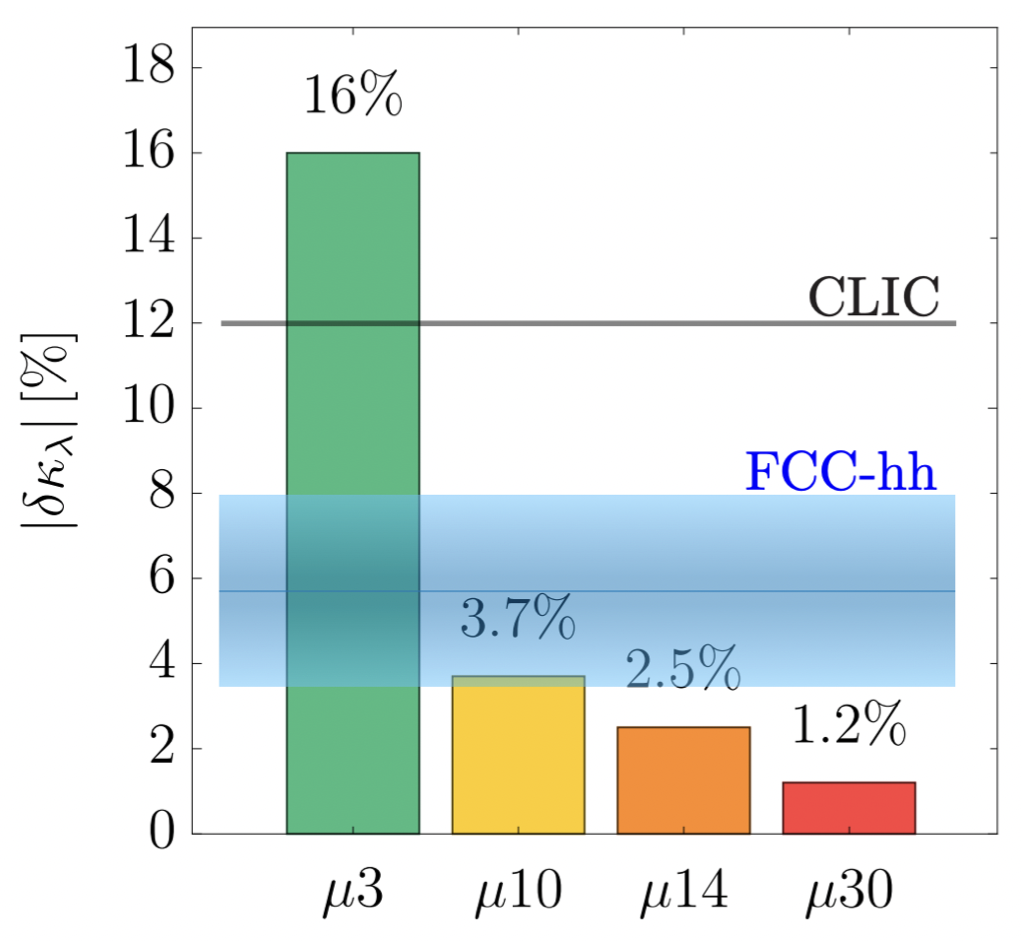 55
HH @ MUCOL
Self-coupling from HH
10/ab @ 10TeV
30,000 VBF-HH


10TeV MuCol
<5% uncertaintyon the self-coupling
Constrain shape of Higgs potential
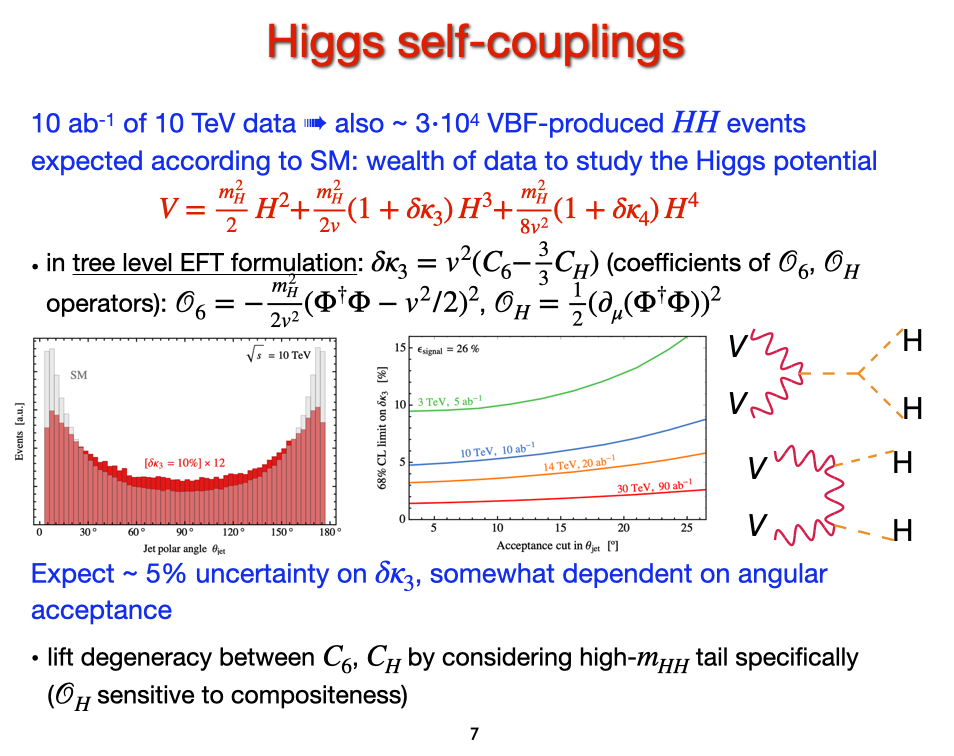 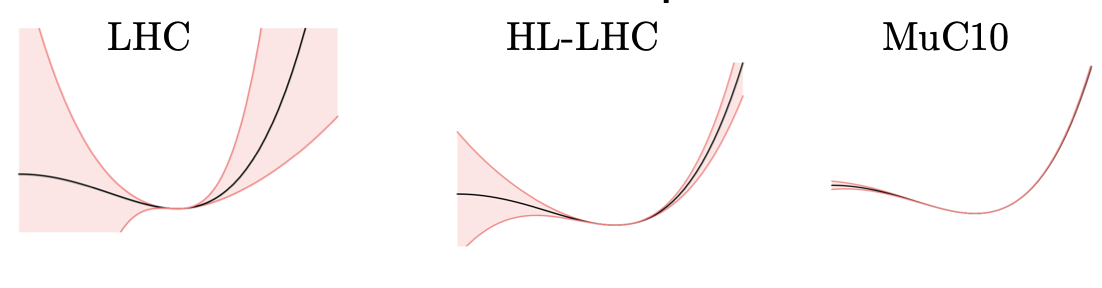 56
HH(H) @ MUCOL
Self-coupling from HH(H)
10/ab @ 10TeV



Constrain HH K3 self-coupling
Possibly even K4
Unique HHH production
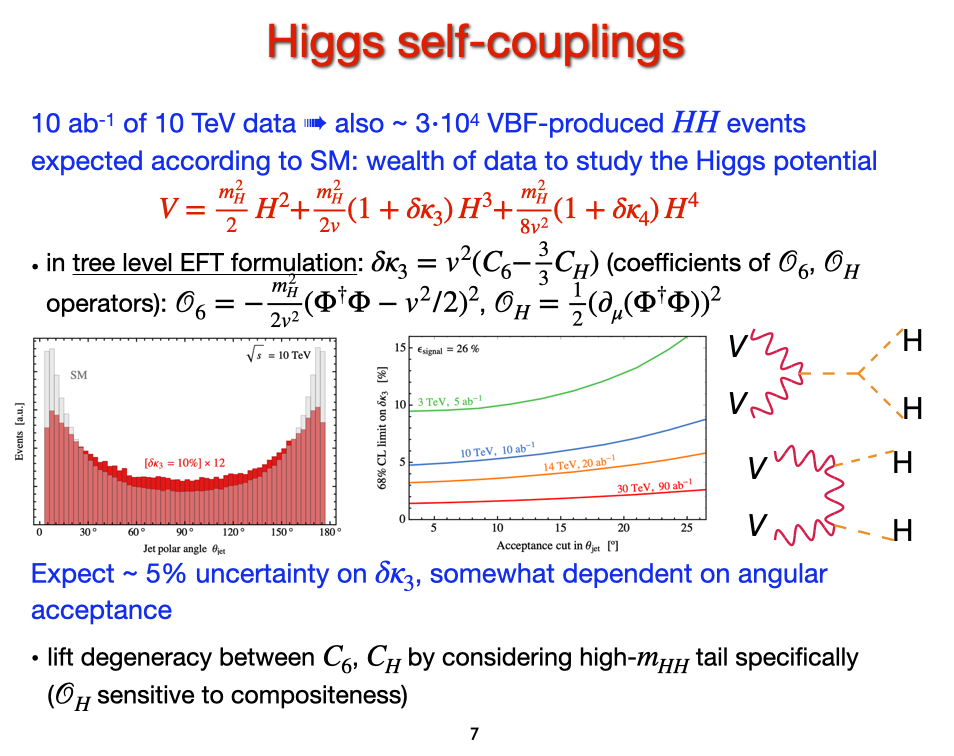 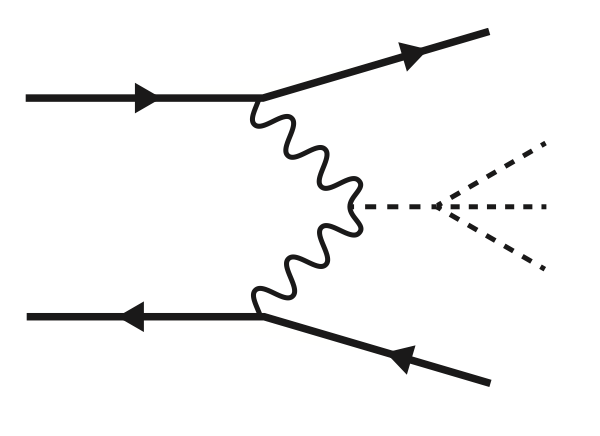 H
H
H
57
Z
LUMI
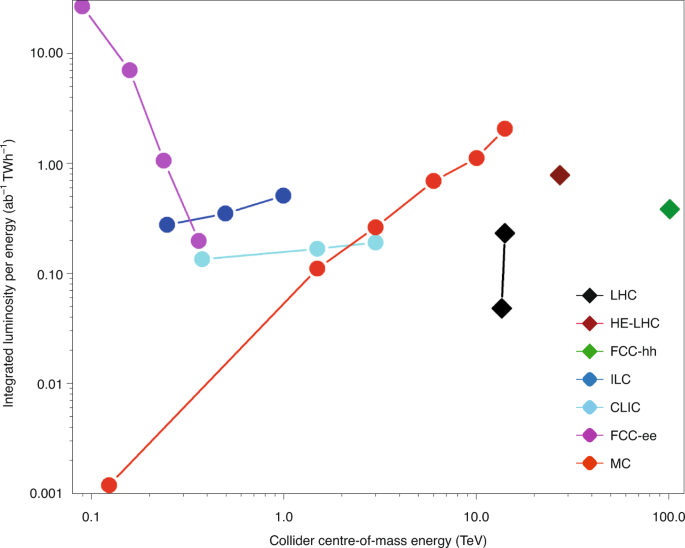 WW
VBF H
VH
tt
58
HIGGS PHYSICS SENSITIVITIES SUMMARY
Similar reach in Higgs physics for different future accelerators







 The muon collider is a discovery machine and a precision machine!
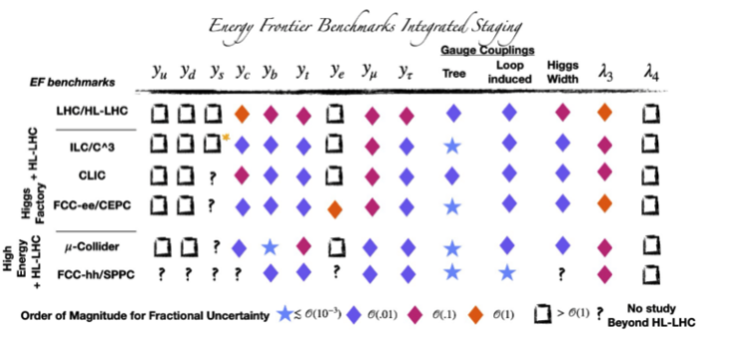 59
MUCOL PHYSICS SUMMARY
Main physics programme
Higgs precision
Higgs self-coupling
New energy scale
Additional possibilities
Long-lived particles
Neutrinos
And it’s compact!
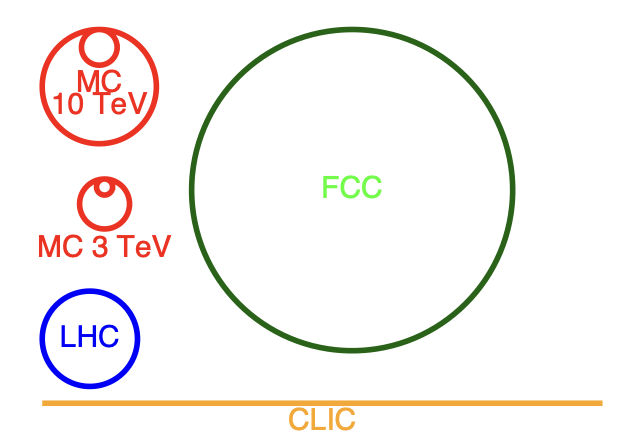 60
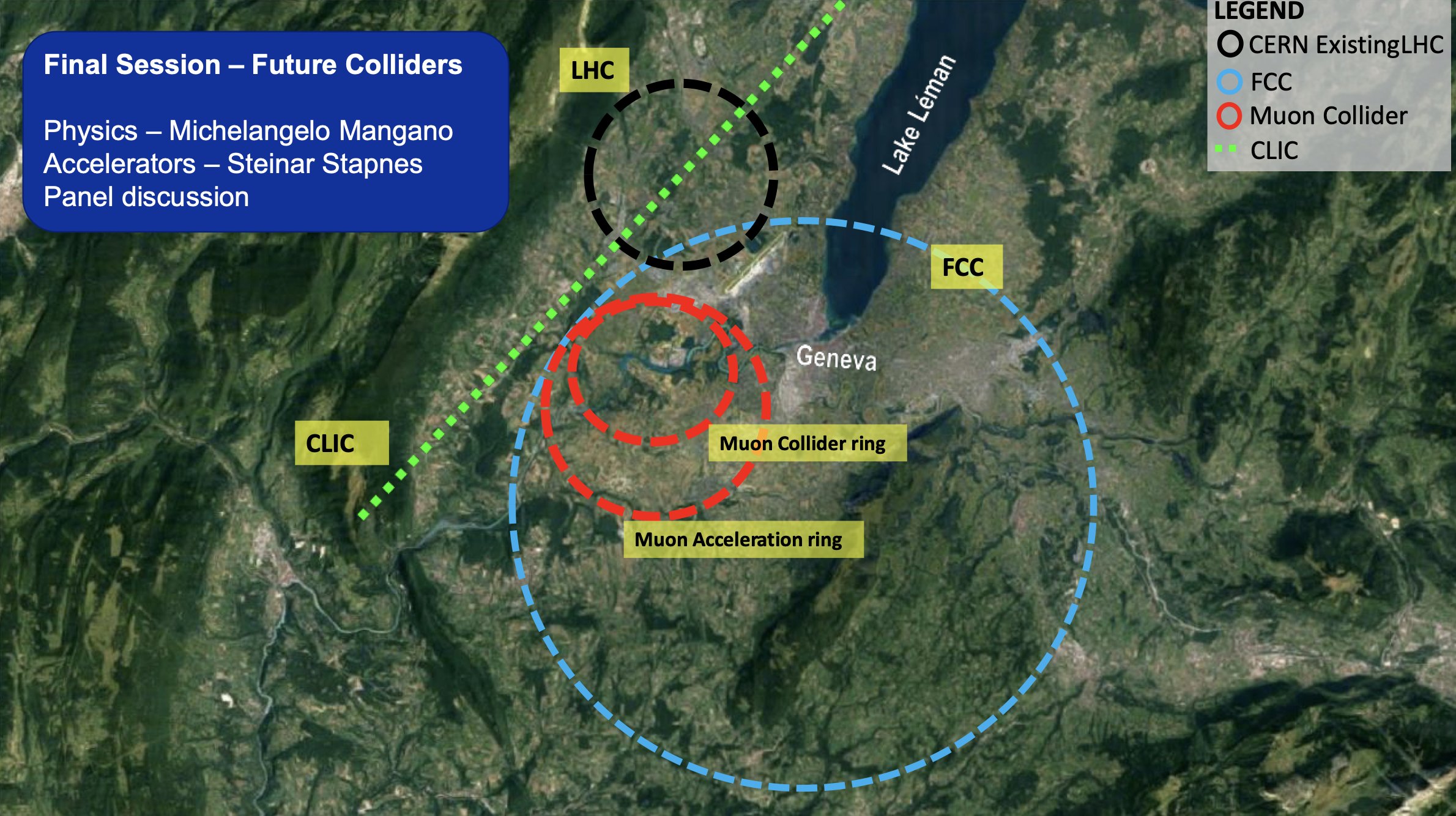 CERN’s future
HL-LHC
+ CLIC?
+ FCC?
+ MuCol?
61
COOLING
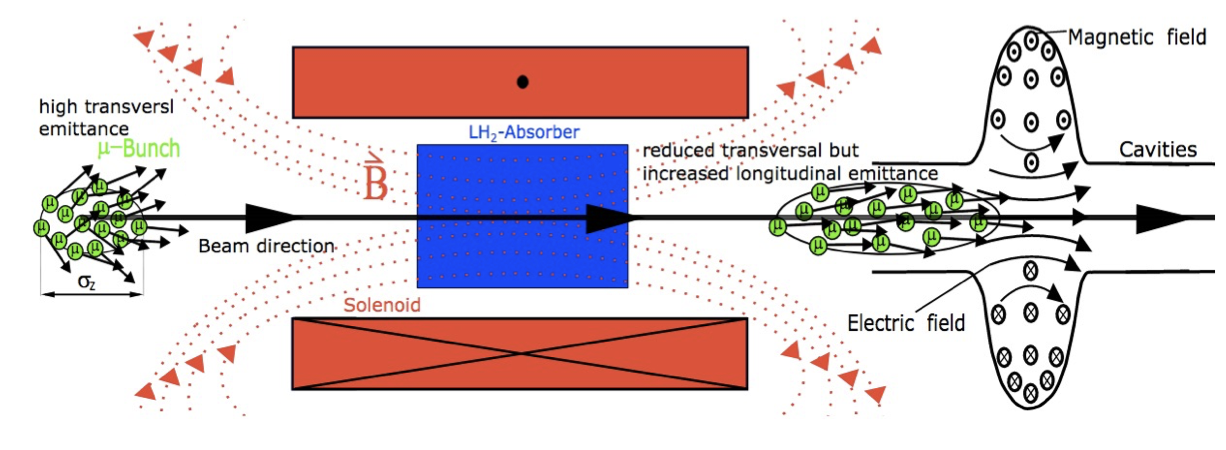 Main challenge
‘6D’ ionization cooling


Minimize energy loss:
Low-Z material  LH2
In strong magnetic field
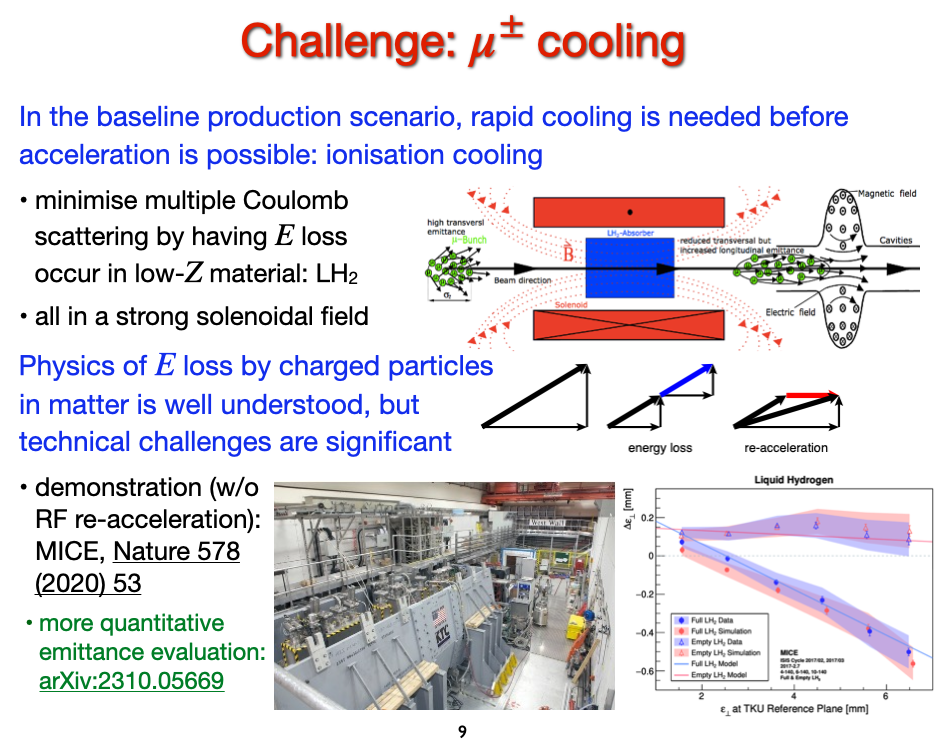 62
COOLING
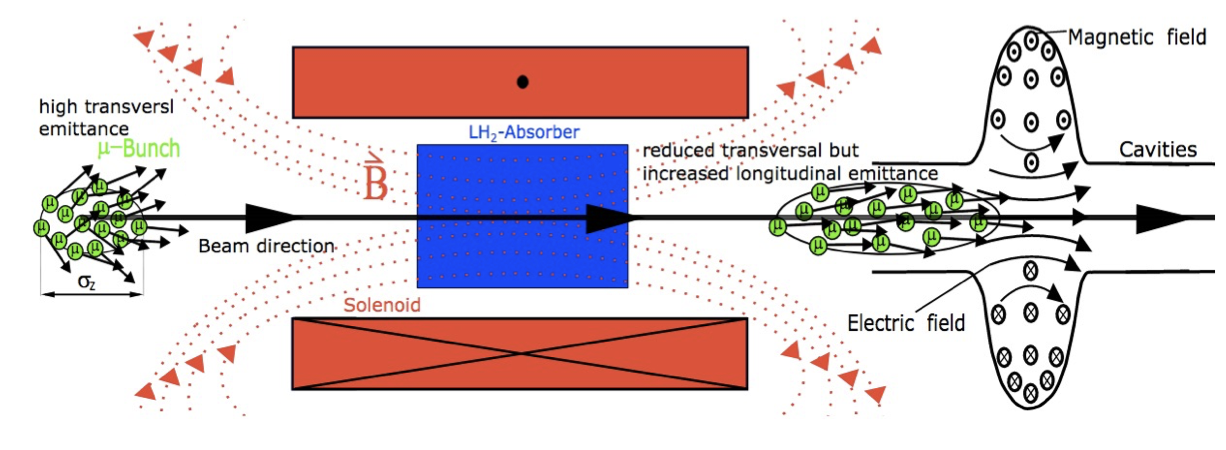 Main goal of demonstrator
Prove cooling
Absorber + magnet  + RF 

Challenges
Large bore solenoid
High gradient RF
Large intensity absorber 
All together!
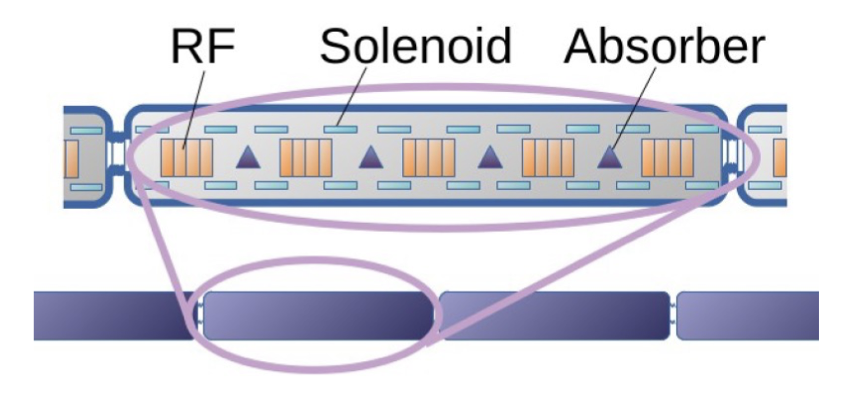 x
63
COOLING
Main goal of demonstrator
Prove cooling
Absorber + magnet  + RF 

Challenges
Large bore solenoid
High gradient RF
Large intensity absorber 
All together!
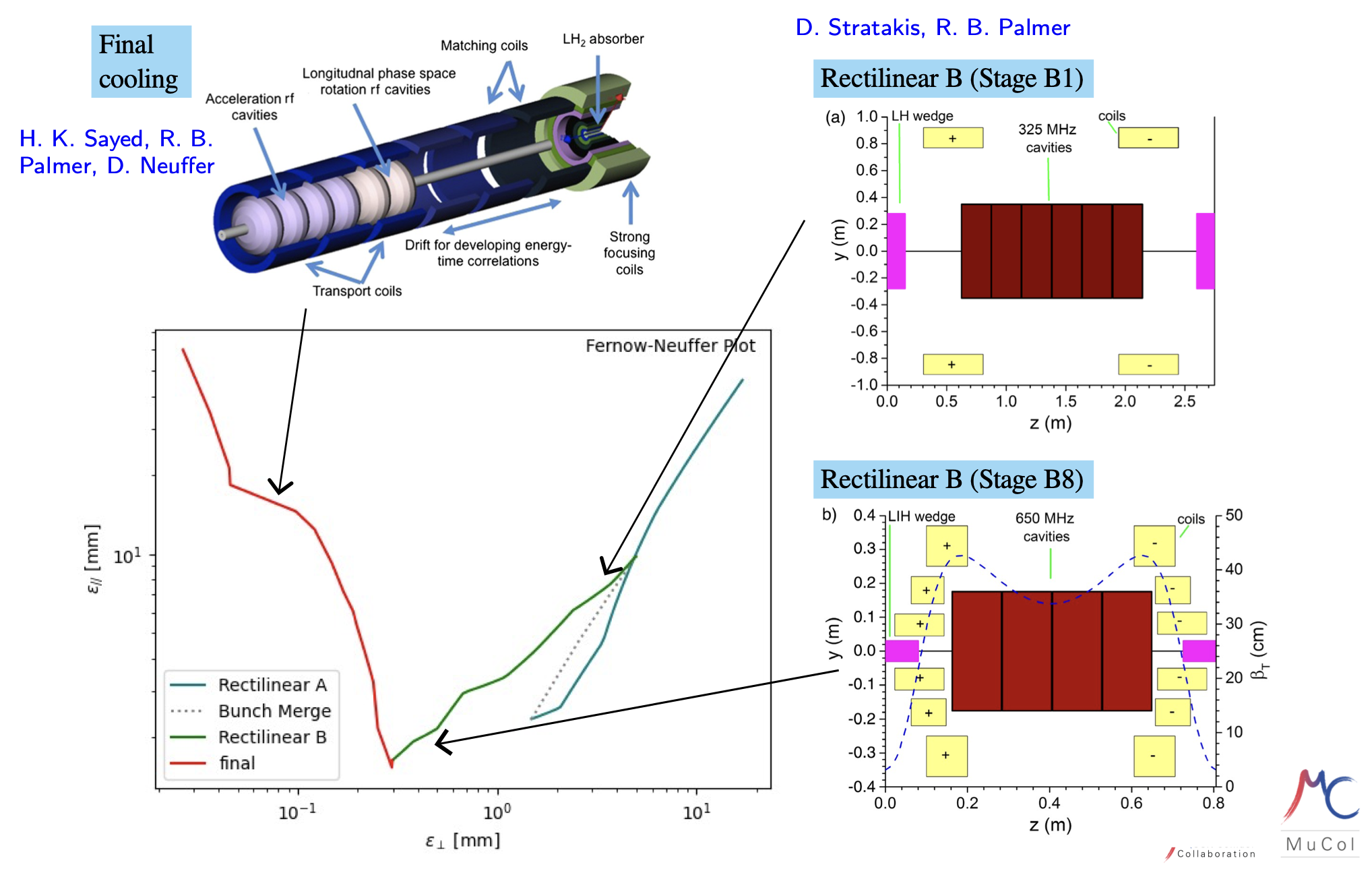 64
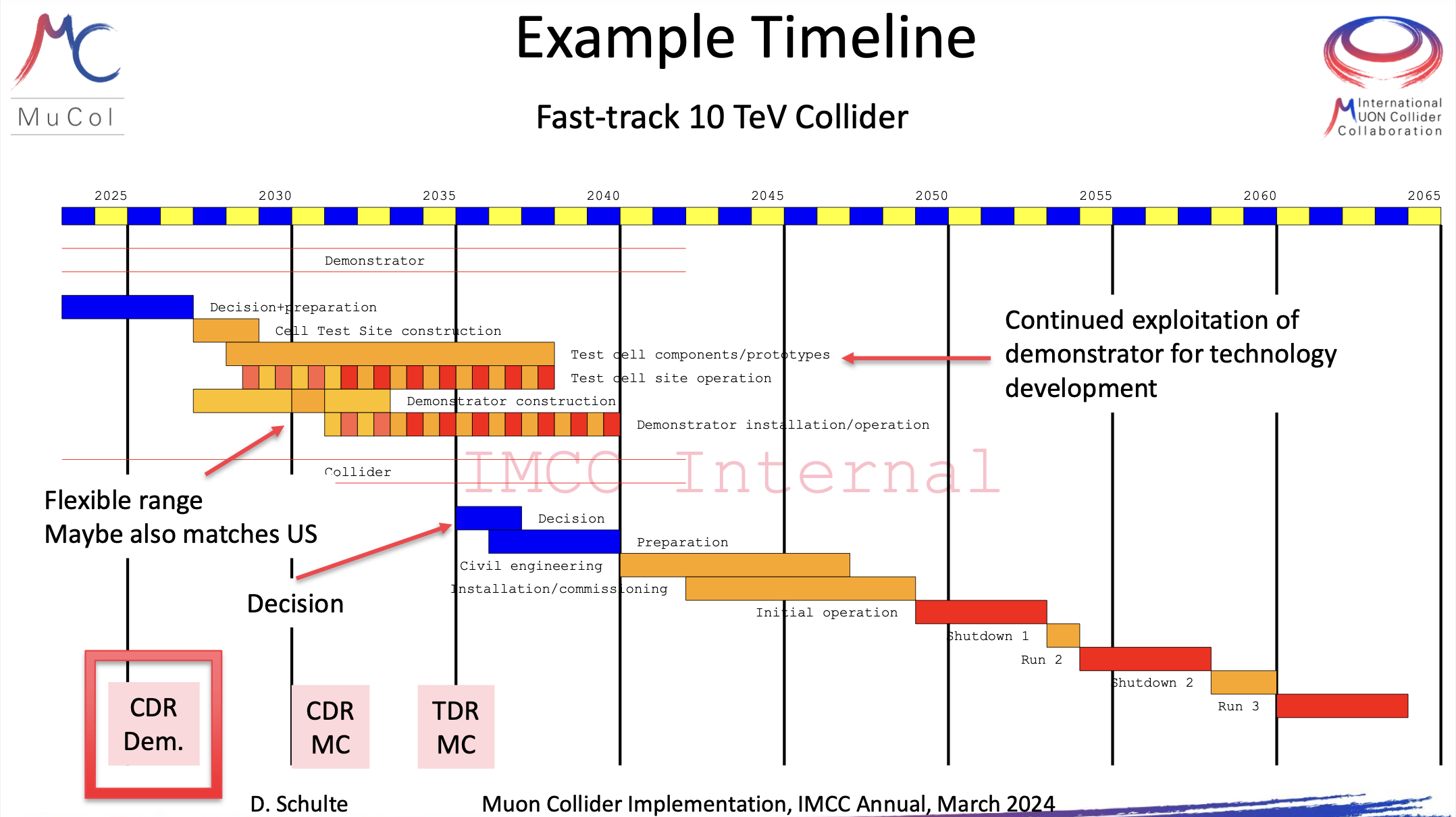 65
COSTS
Relative costs in MuCol project






Largest costs in 6D cooling and accelerator (RCS)
Target, capture, final cooling only small fraction
Not dominated by (relatively) small collider
10TeV
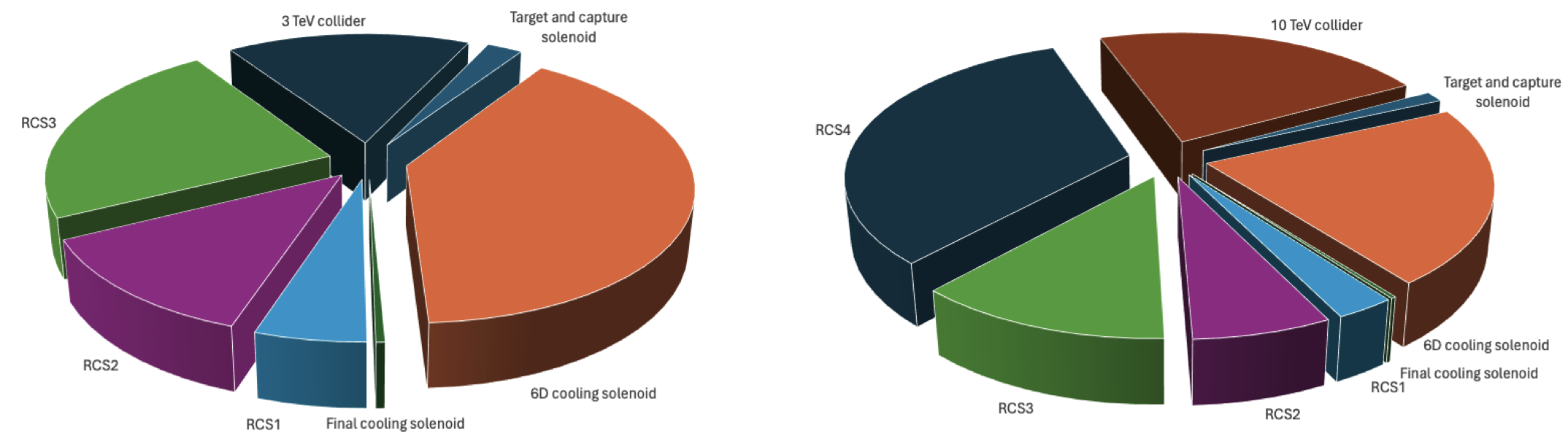 3TeV
66
COSTS (1)
Snowmass 21 - https://iopscience.iop.org/article/10.1088/1748-0221/18/05/P05018/pdf
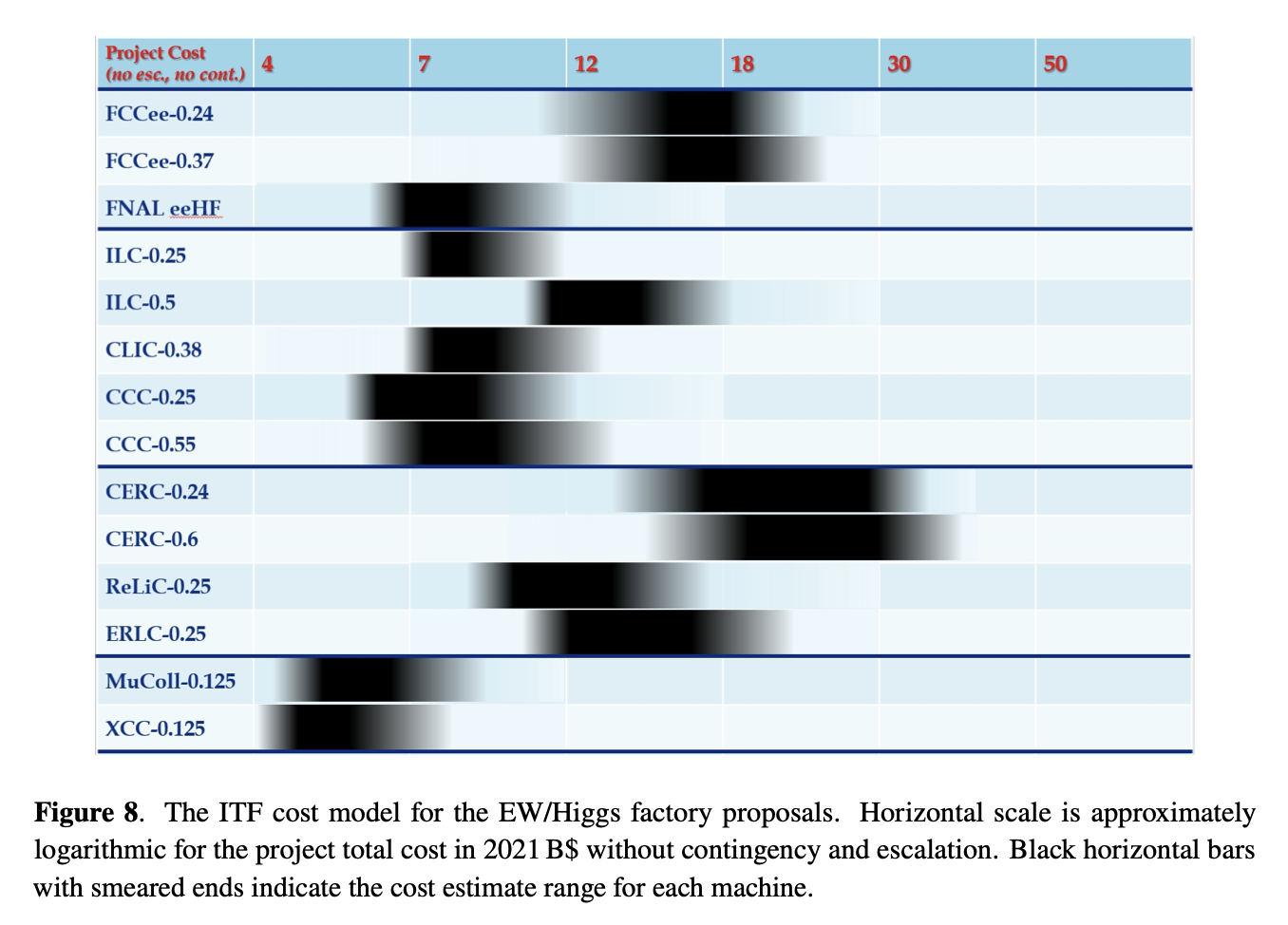 125-600 GeV 
Overall: 5-15B$
MuC on lowerside of spectrum
67
COSTS (2)
Snowmass 21 - https://iopscience.iop.org/article/10.1088/1748-0221/18/05/P05018/pdf
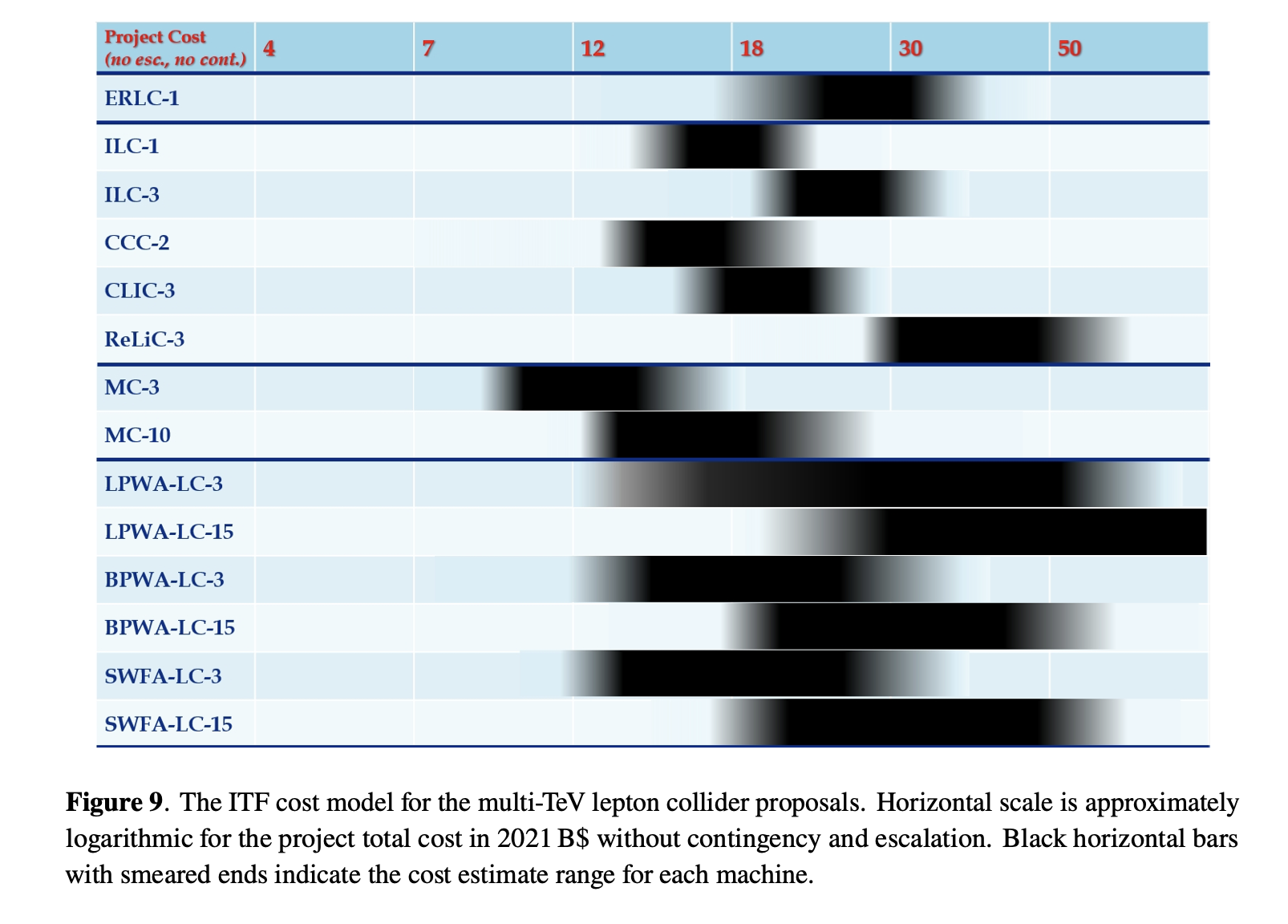 1-10 TeV
Overall: 10-30B$
MuC on lowerside of spectrum
68
COSTS (3)
Snowmass 21 - https://iopscience.iop.org/article/10.1088/1748-0221/18/05/P05018/pdf
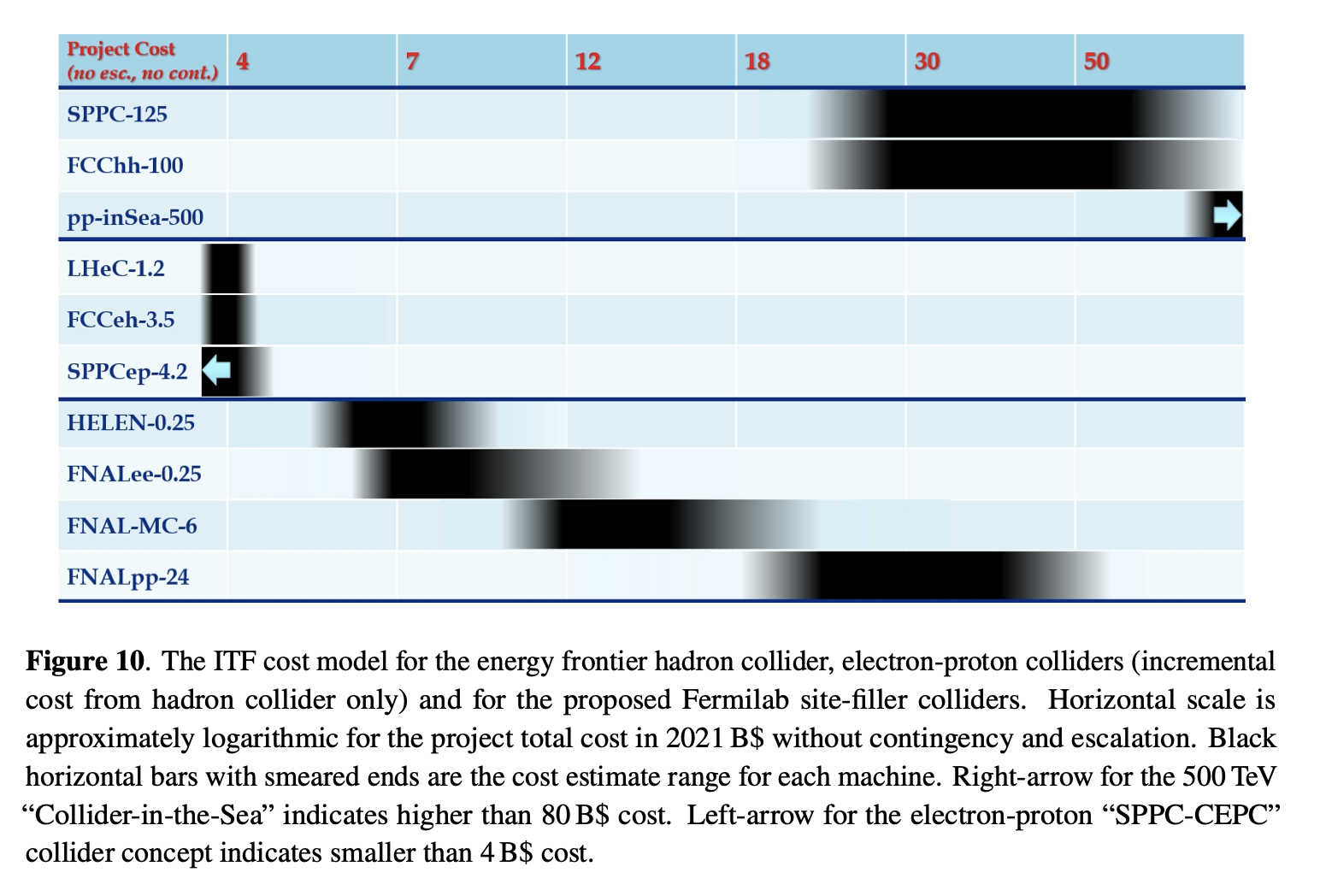 Other projects
FCC-hh >25B$
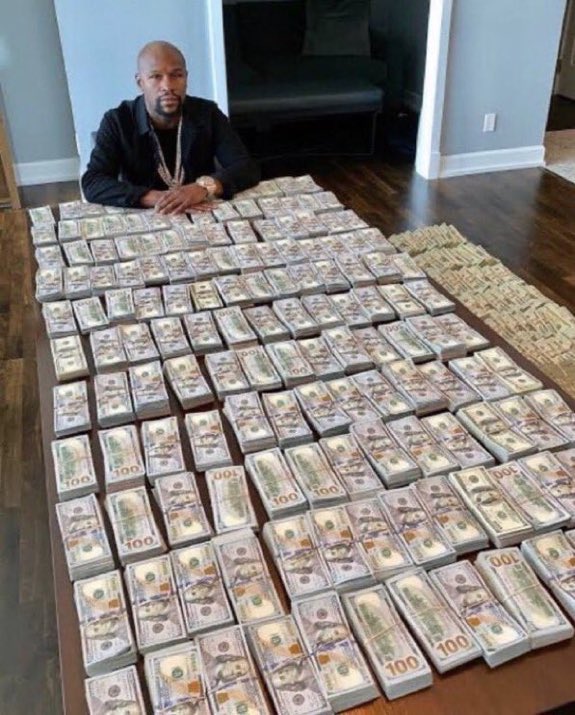 69
MUON COLLIDER BENEFITS
High energy
Discovery machine
Higgs self-coupling
Like FCC-hh





And in the meantime we will do a lot of accelerator+detector R&D
Precision physics
Luminority frontier
Higgs factory
Like FCC-ee
Compact & efficient
√s=10 TeV:10-30km
Like LHC
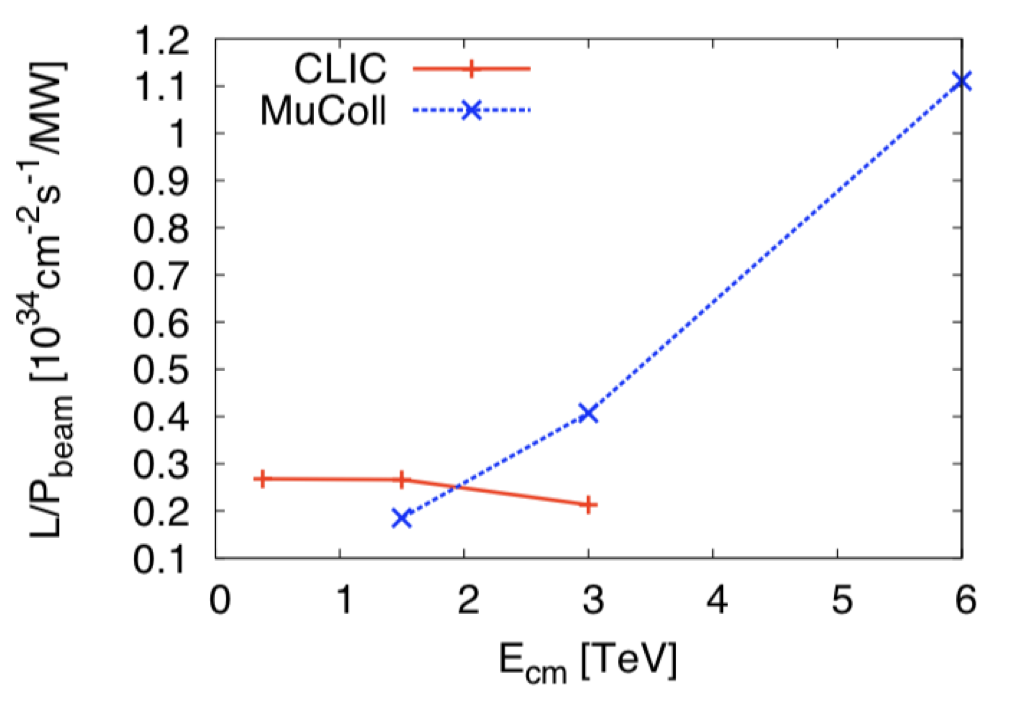 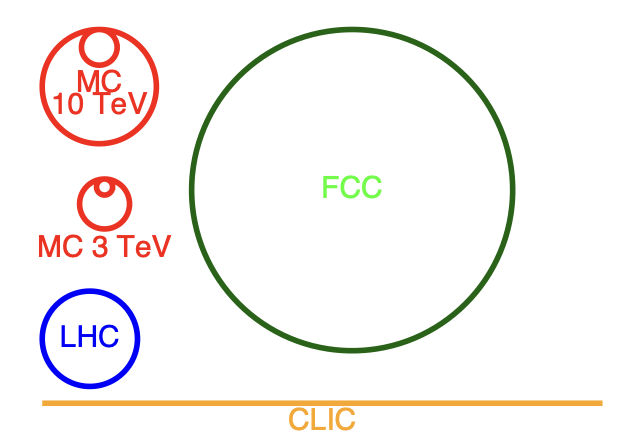 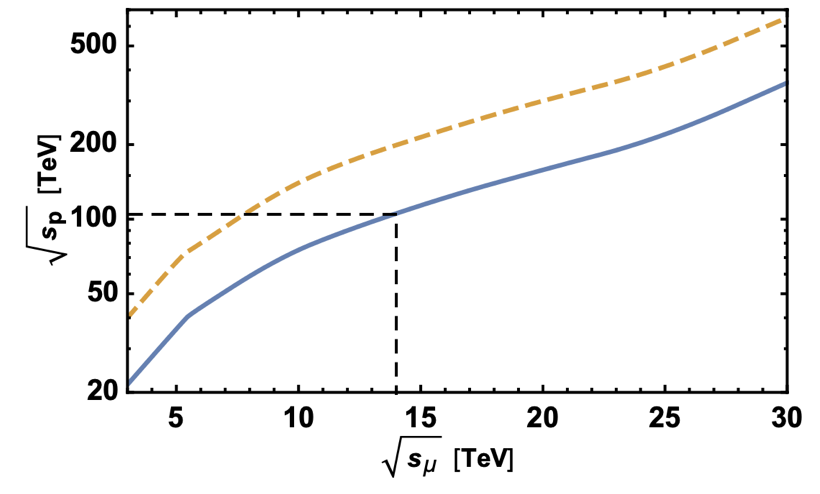 70
MUON COLLIDER
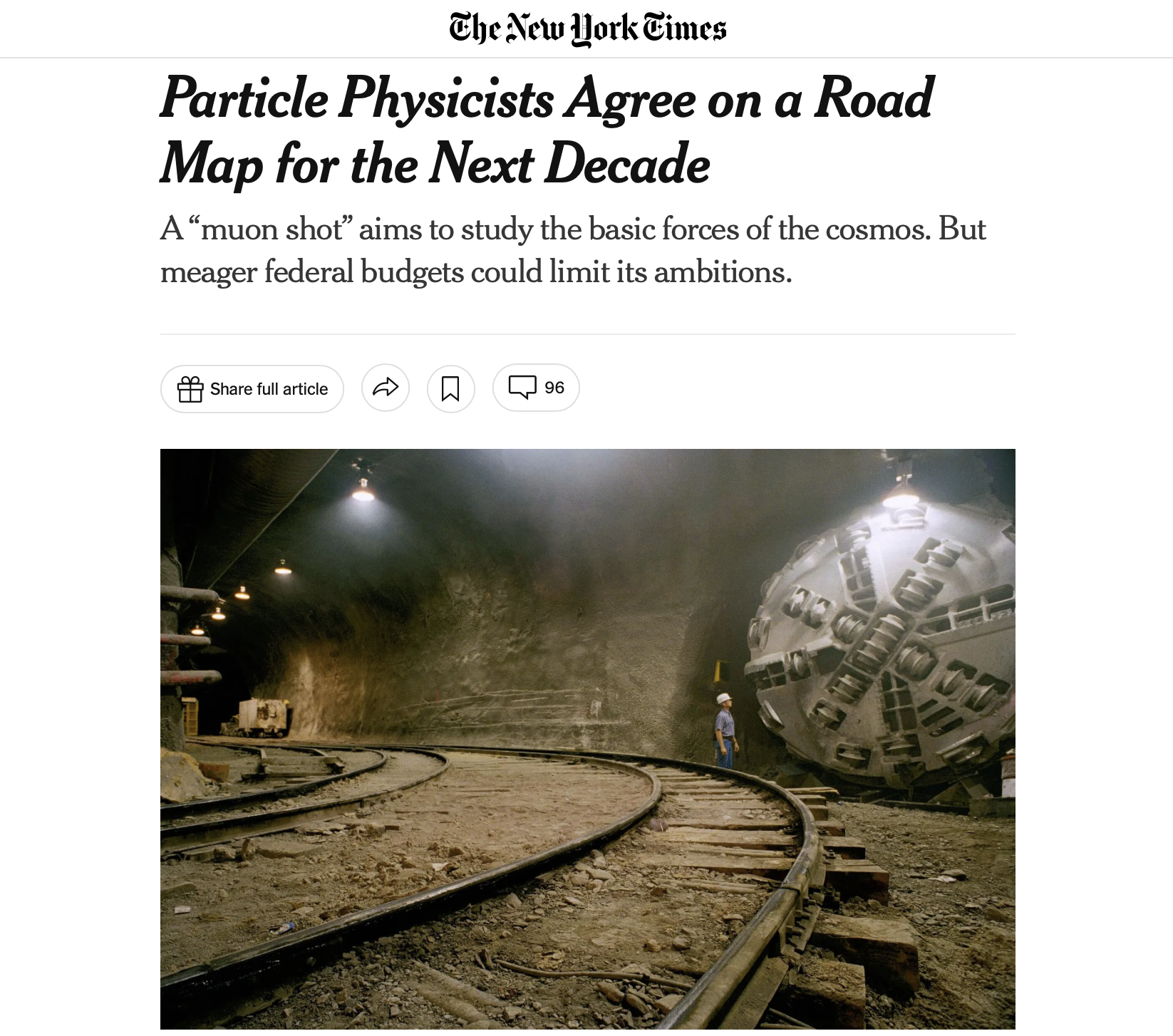 Physics case of a muon collider is great
But it might not even be the main criterium

Muon collider has many advantages
Physics: Precision & Discovery
Technology and Innovation
Practicalities: Footprint & Cost
Outreach: It’s New & Exciting!

Now: Let’s study physics, detector, accelerator
71
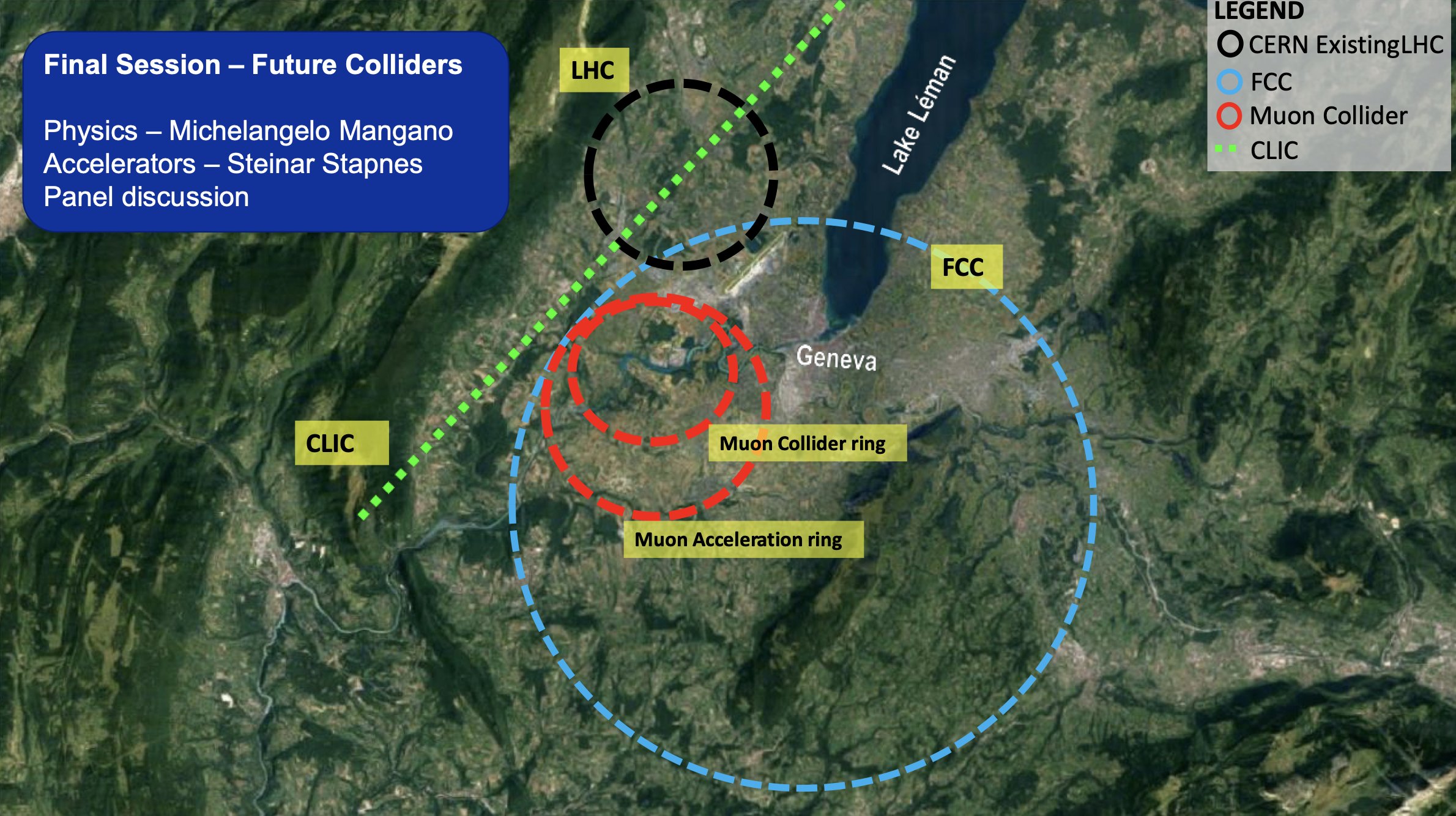 CERN’s future
HL-LHC
+ CLIC?
+ FCC?
+ MuCol?
72